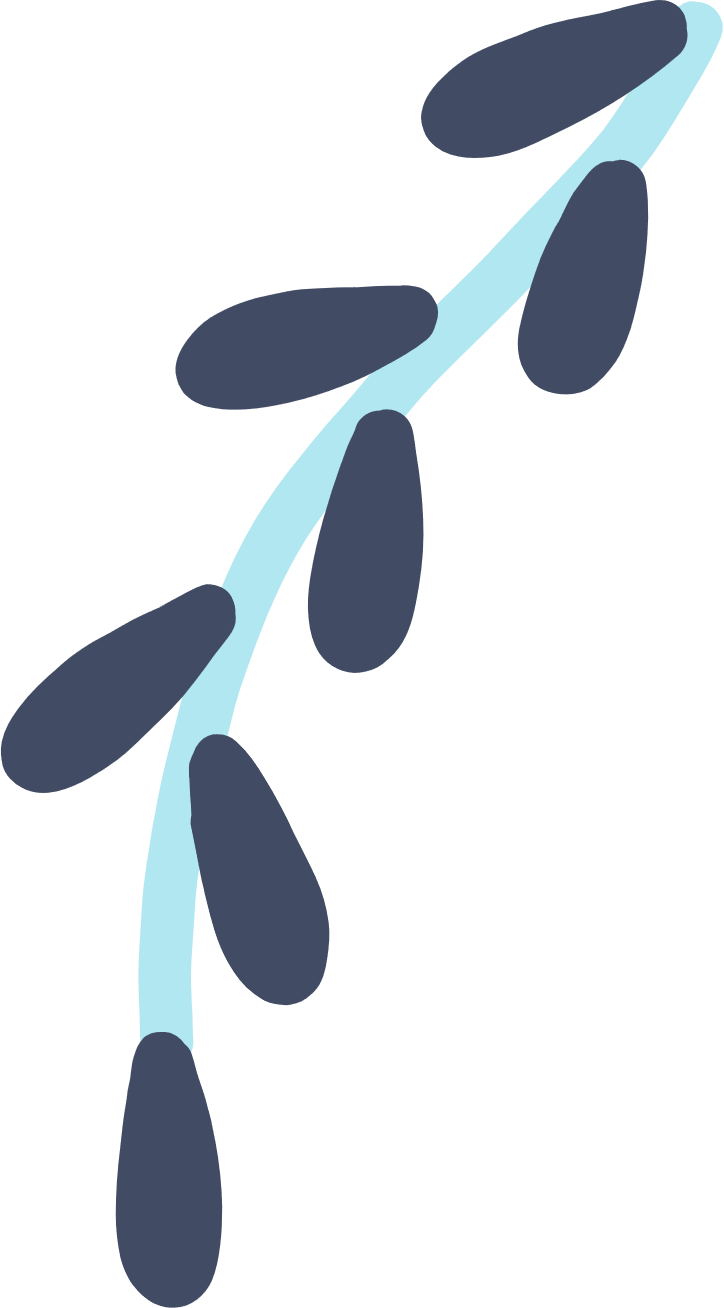 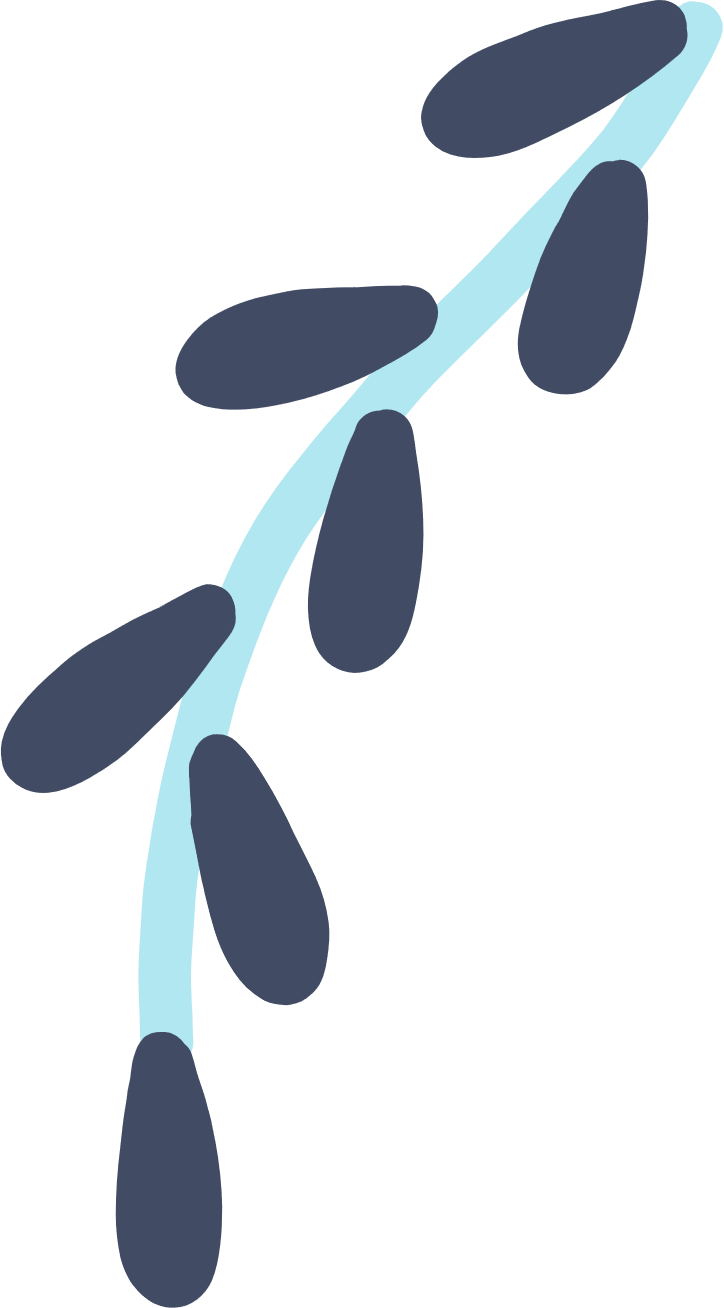 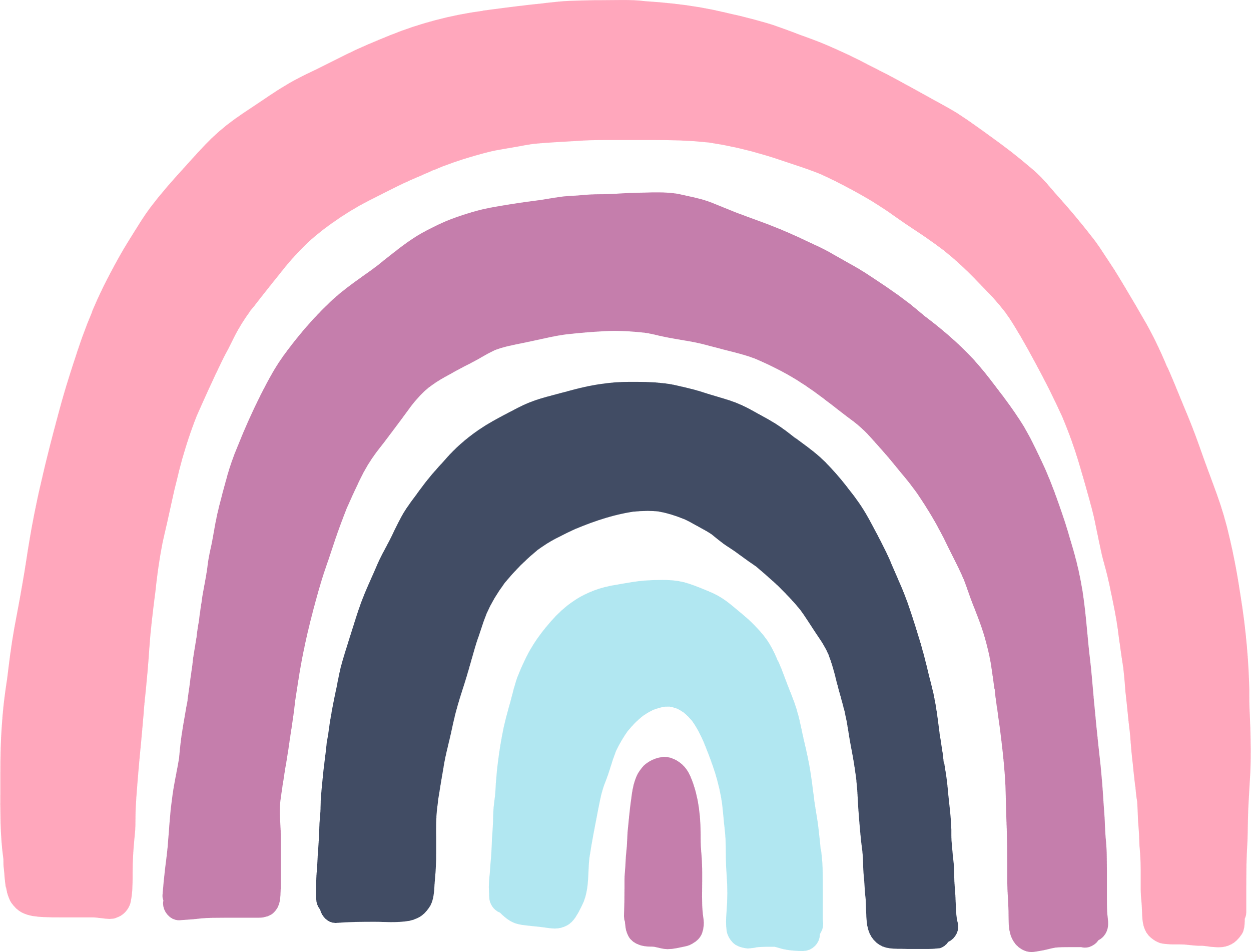 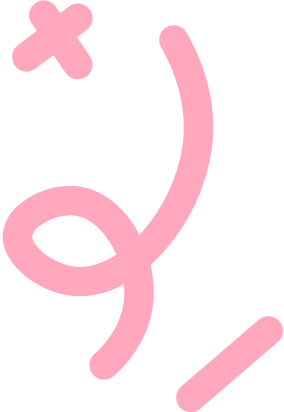 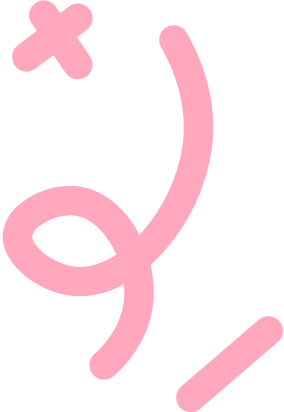 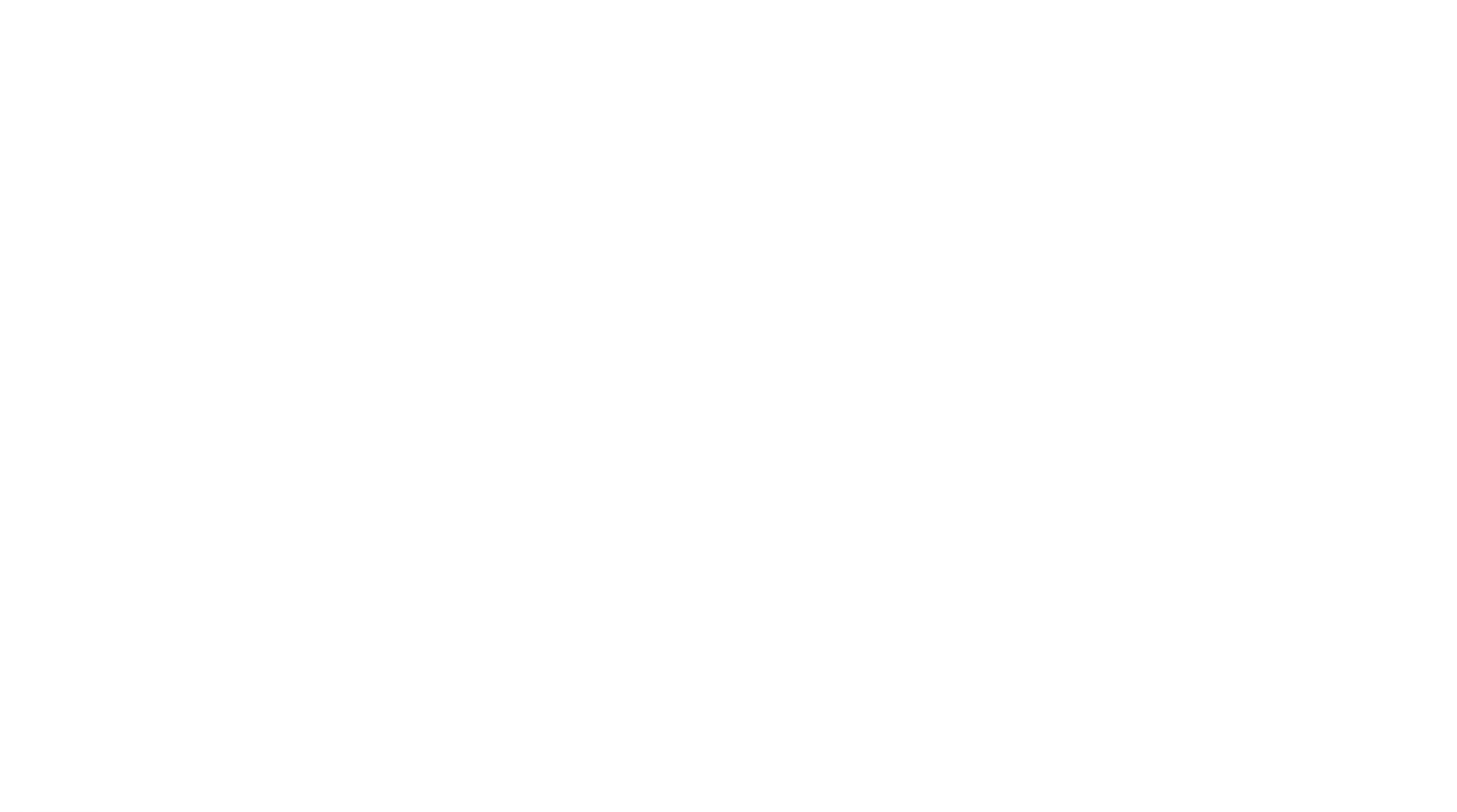 Câu 1: Thế nào là biện pháp tu từ?
A. Là cách sử dụng các hình ảnh để đối chiếu sự vật, sự việc này với sự vật, sự việc khác có nét tương đồng đê làm tăng sức gợi hình, gợi cảm cho sự diễn đạt, tạo ấn tượng với người đọc.
B. Là cách sử dụng những từ ngữ, hình ảnh, các thành phần câu, vế câu song song, cân đối trong lời nói nhằm tạo hiệu quả diễn đạt: nhấn mạnh về ý, gợi liên tưởng, gợi hình ảnh sinh động, tạo nhịp điệu cho lời nói, biểu đạt cảm xúc tư tưởng.
C. Là cách sử dụng ngôn ngữ theo cách đặc biệt (về ngữ âm, từ vựng, ngữ pháp, văn bản) làm cho lời văn hay hơn, đẹp hơn, nhằm tăng sức gợi hình, gợi cảm trong diễn đạt, tạo ấn tượng với người đọc.
D. Là cách sử dụng hình thức là câu hỏi nhưng không nhằm mục đích tìm kiếm câu trả lời hoặc câu trả lời đã nằm ngay trong câu hỏi, nhằm nhấn mạnh nội dung người dùng muốn gửi gắm, tăng sức gợi hình, gợi cảm trong diễn đạt, tạo ấn tượng với người đọc.
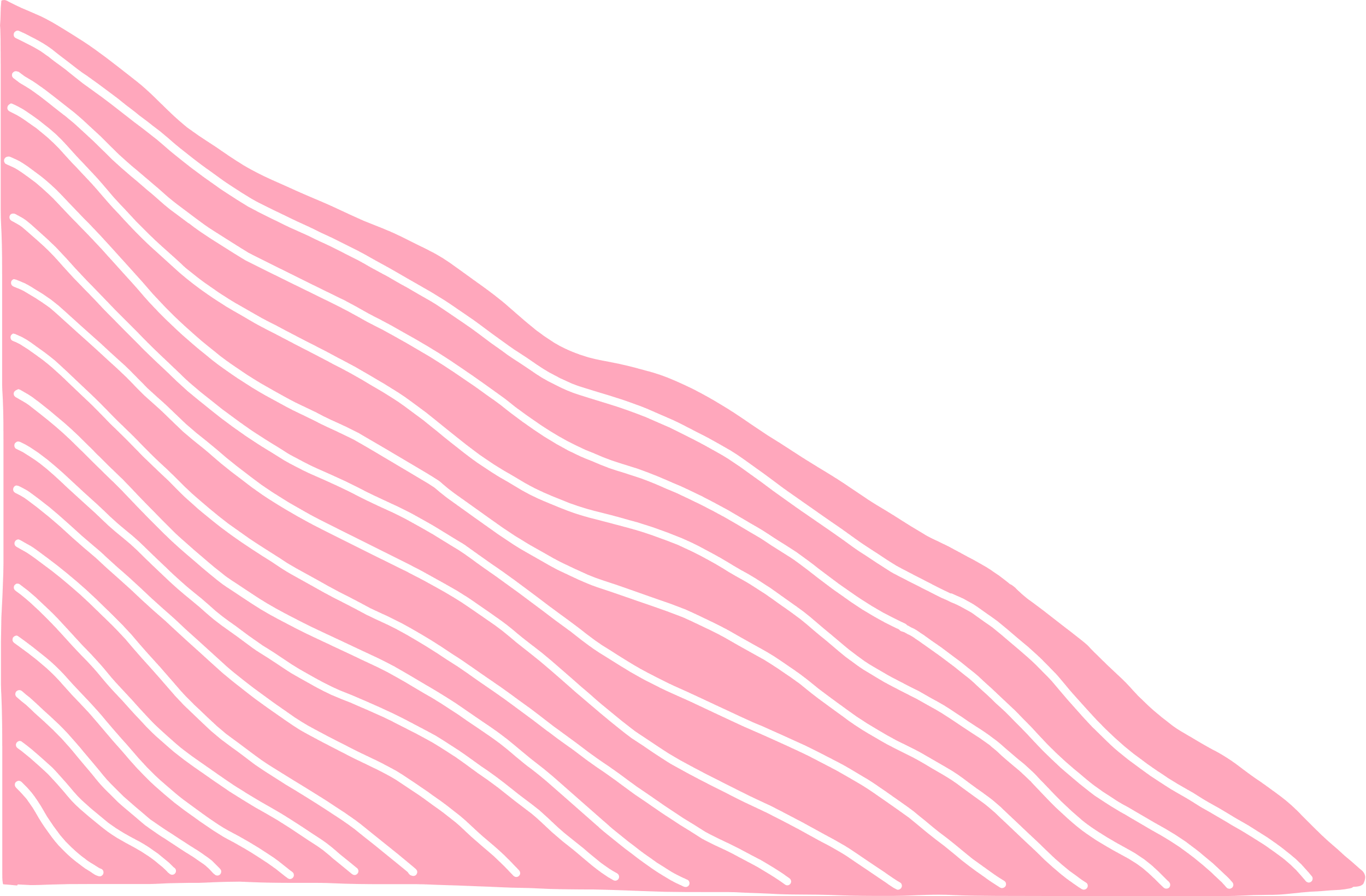 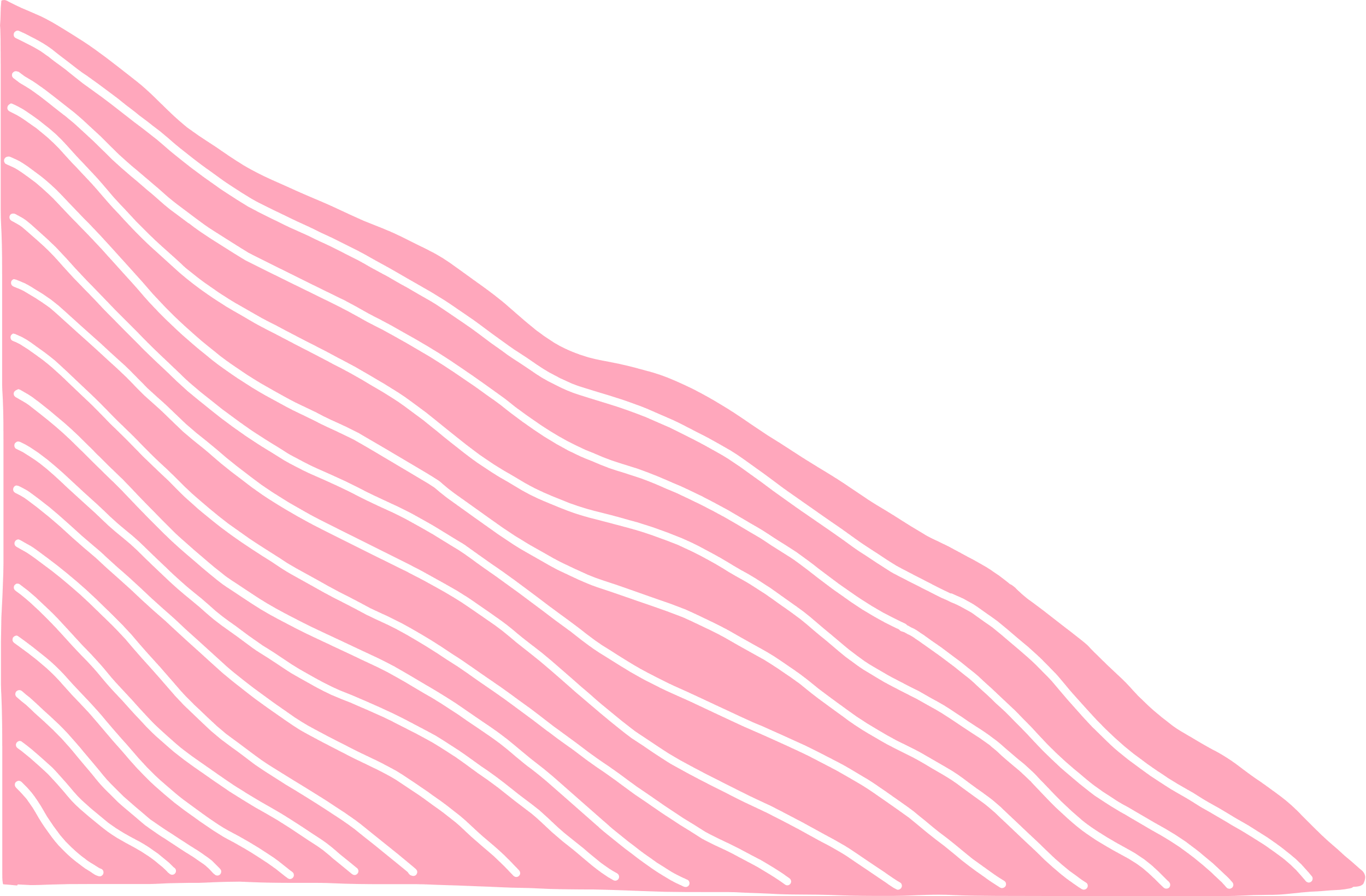 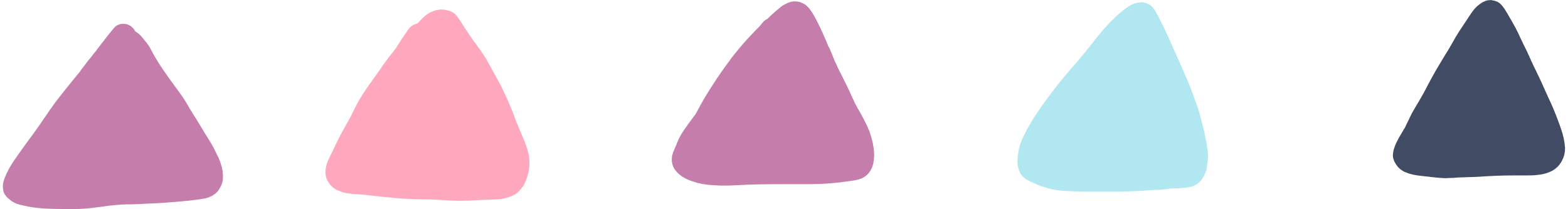 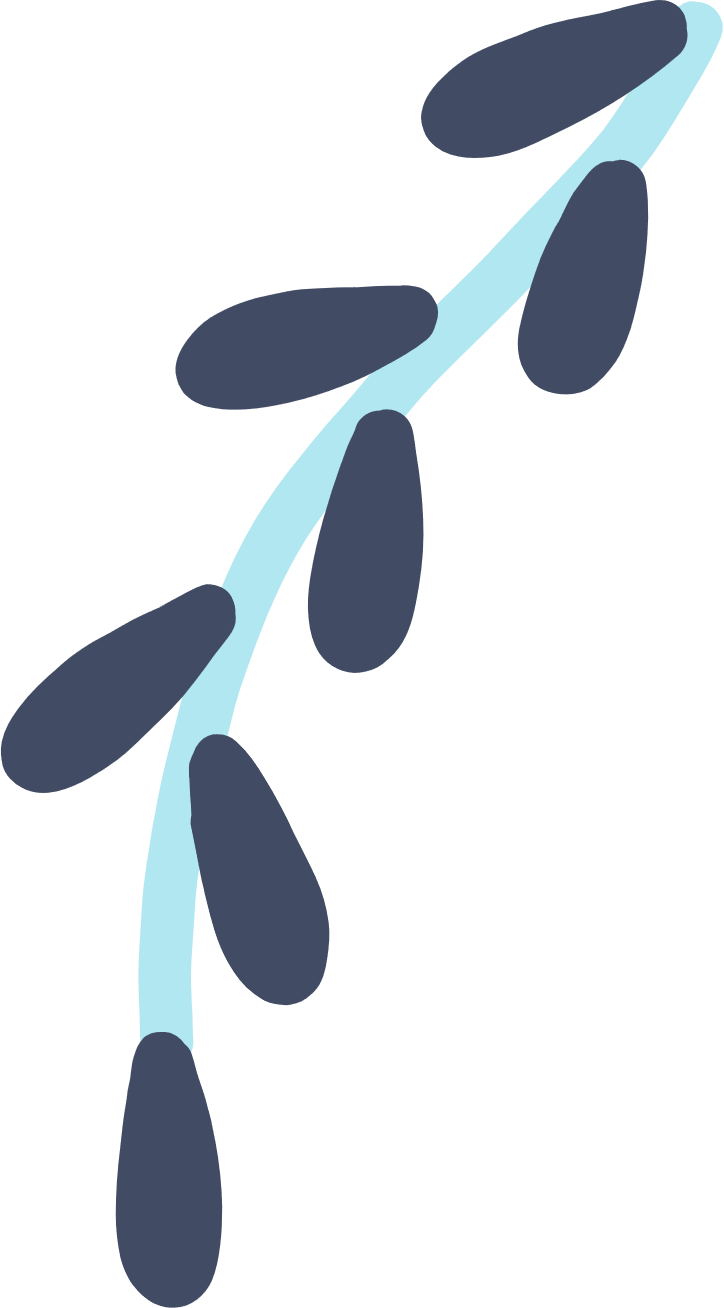 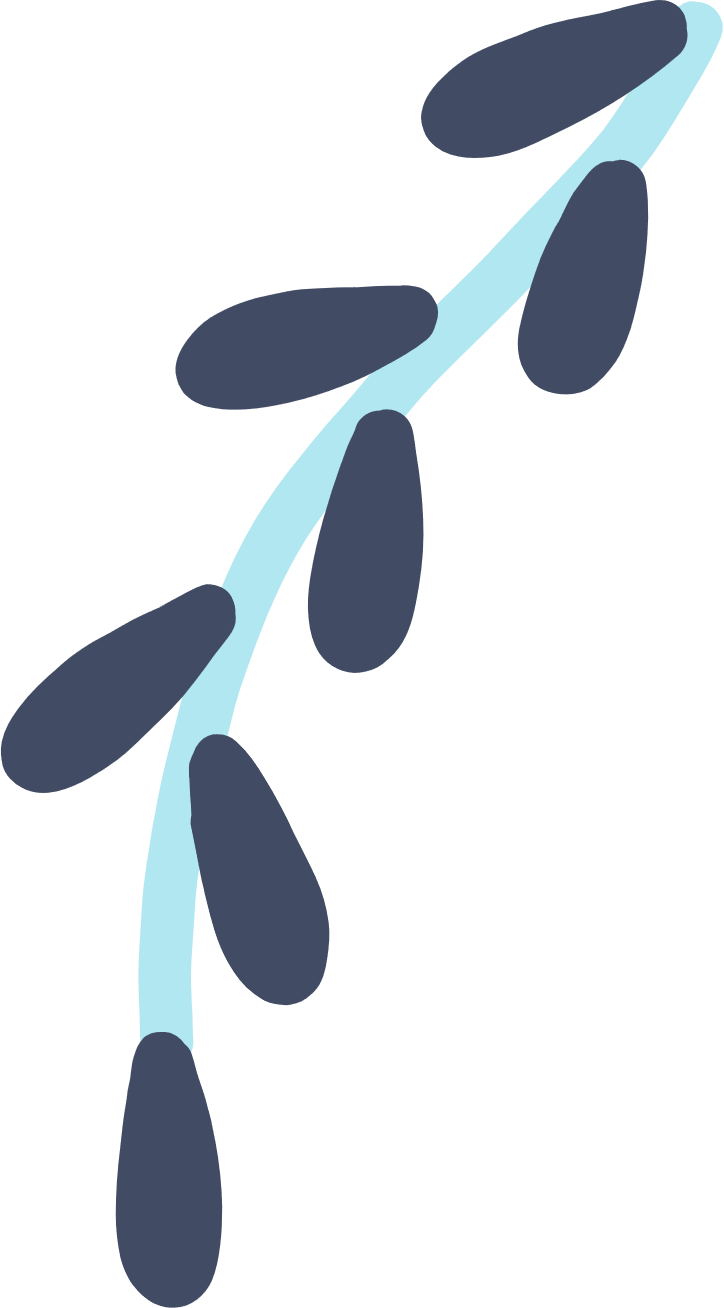 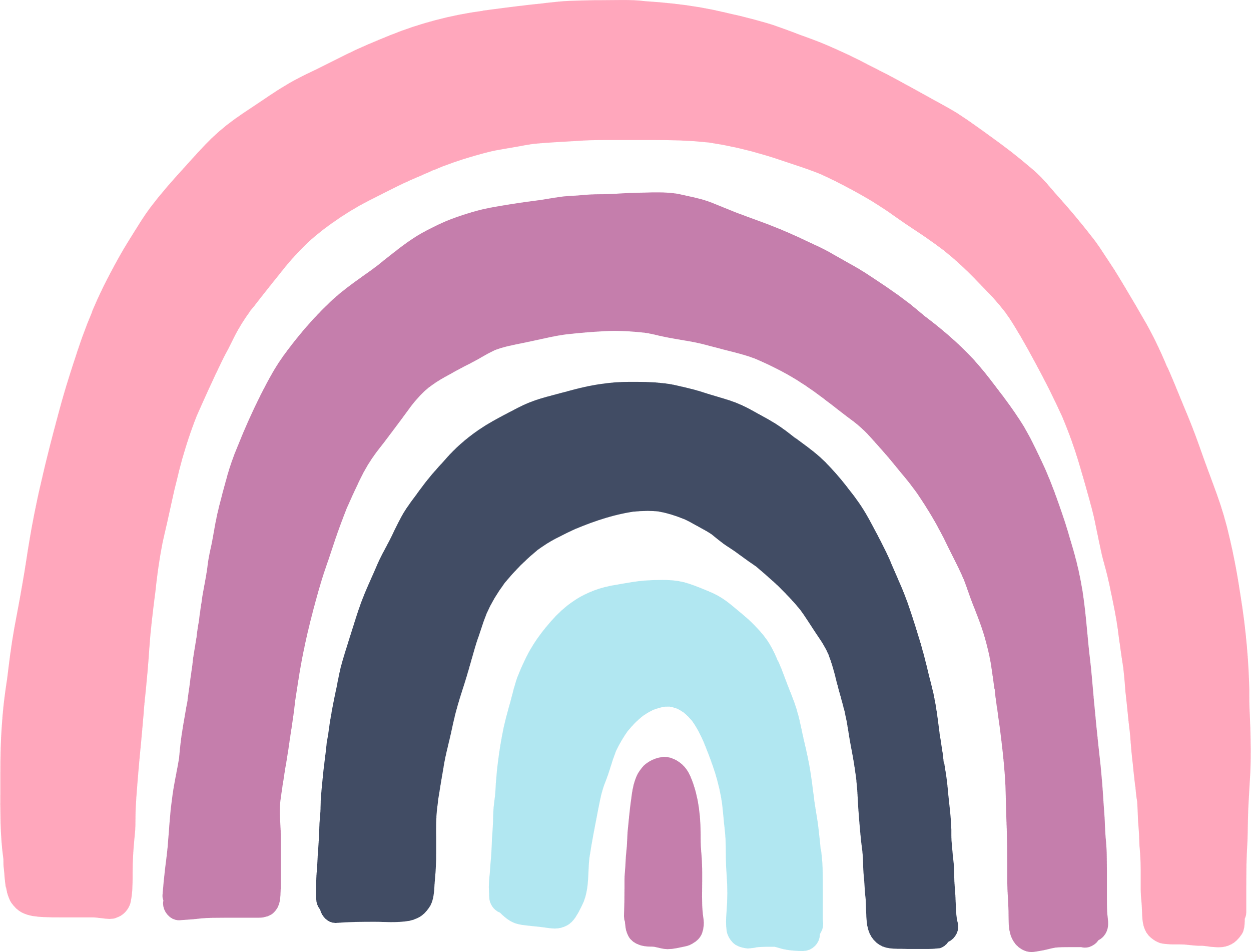 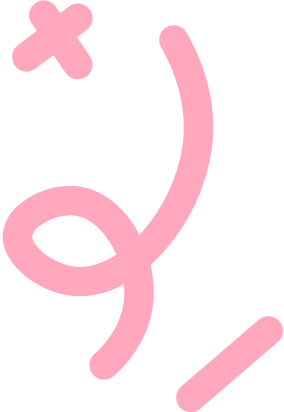 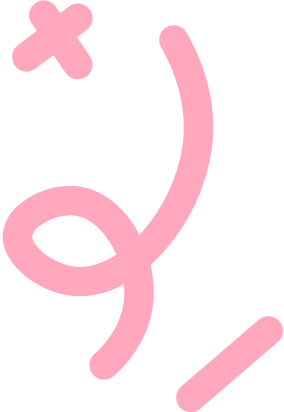 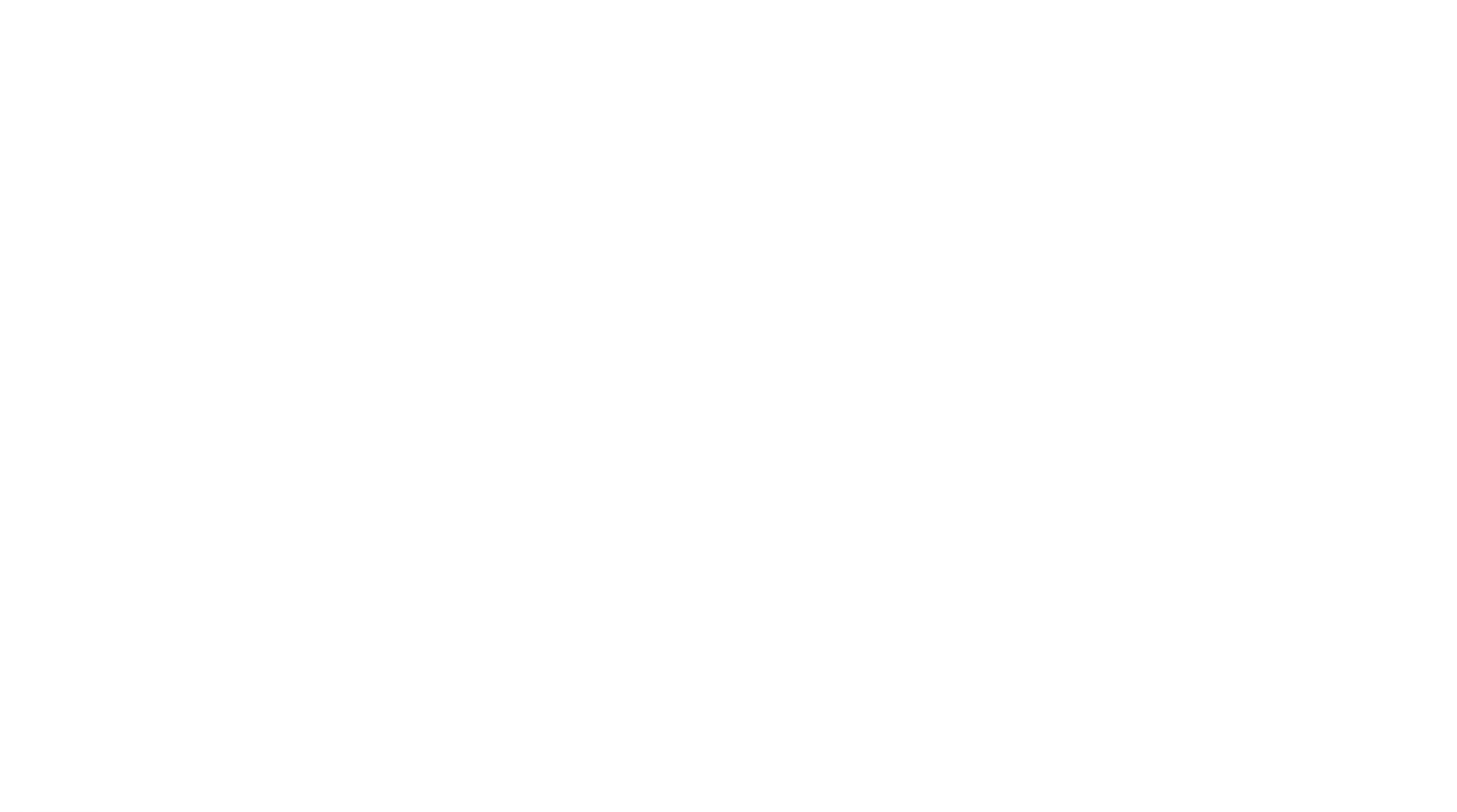 Câu 2: Xác định hình ảnh phóng đại mức độ, quy mô, tính chất của sự vật, trong ví dụ dưới đây?
             Bàn tay ta làm nên tất cả.
             Có sức người sỏi đá cũng thành cơm.
                                                      (Hoàng Trung Thông)
A. Hình ảnh phóng đại mức độ, quy mô, tính chất của sự vật là “bàn tay ta” 
B. Hình ảnh phóng đại mức độ, quy mô, tính chất của sự vật là “sức người”
C. Hình ảnh phóng đại mức độ, quy mô, tính chất của sự vật là “sỏi đá cũng thành cơm”
D. Hình ảnh phóng đại mức độ, quy mô, tính chất của sự vật là “sỏi đá”
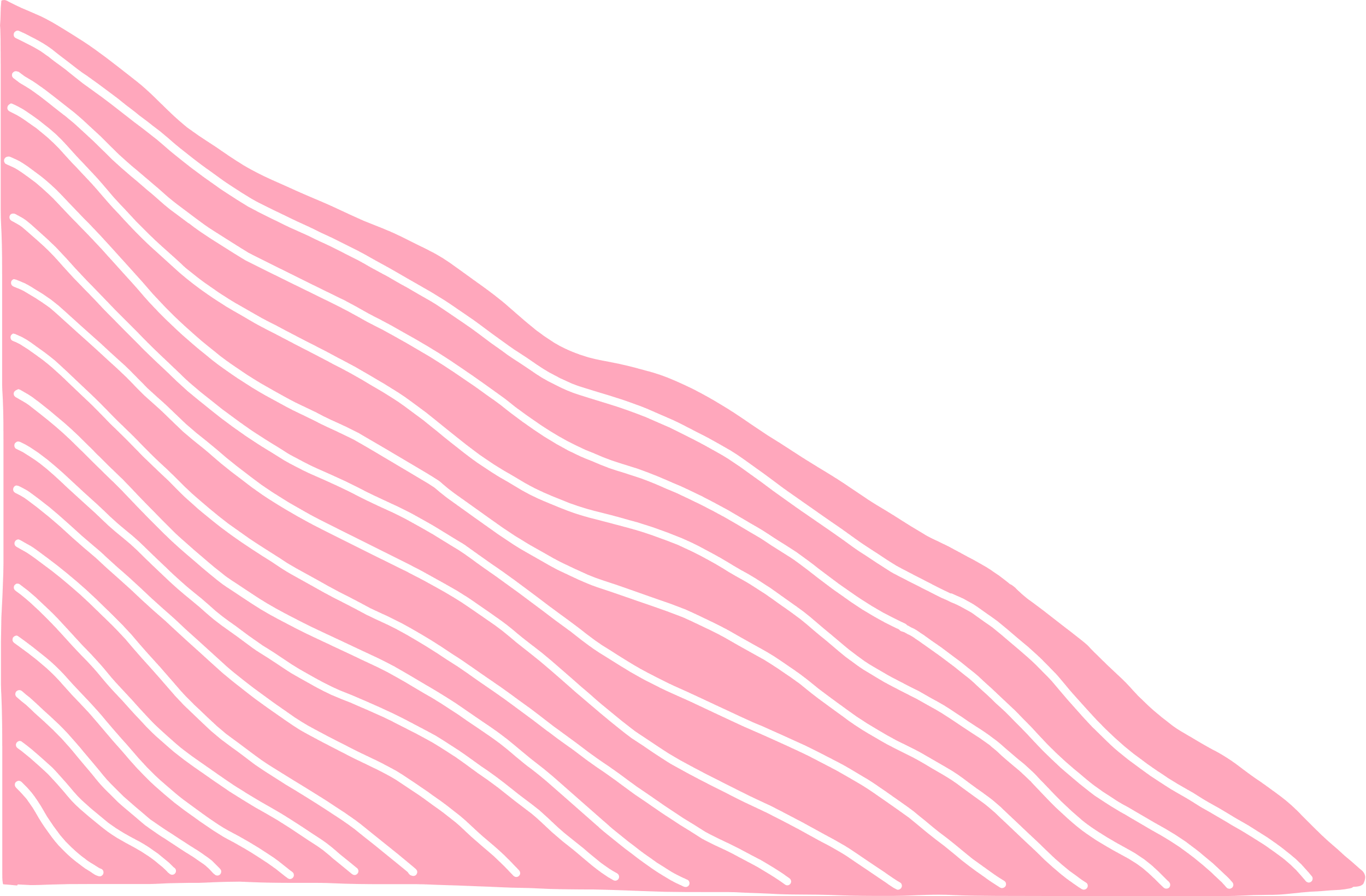 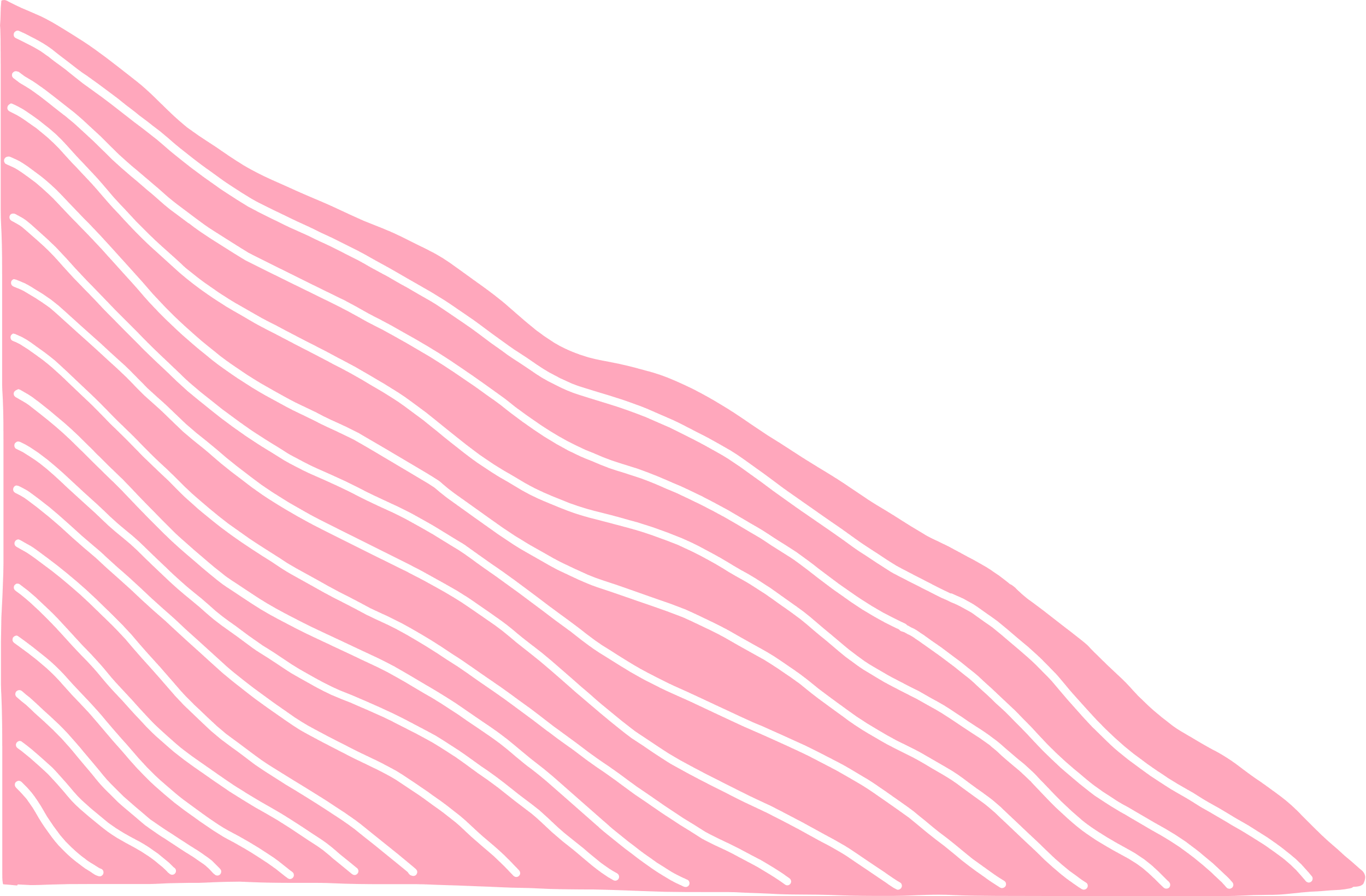 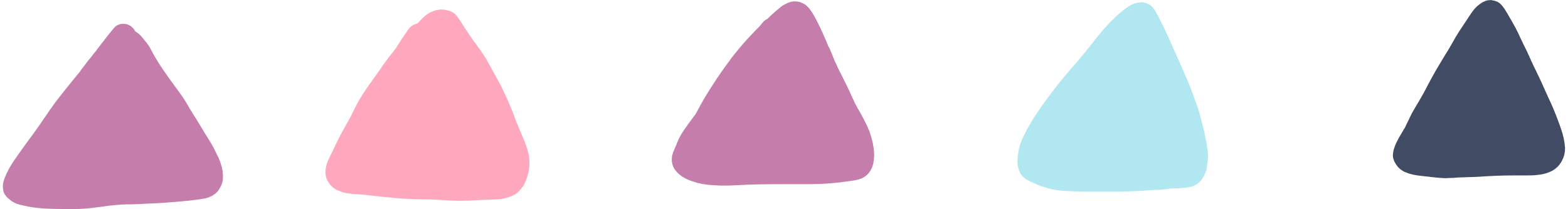 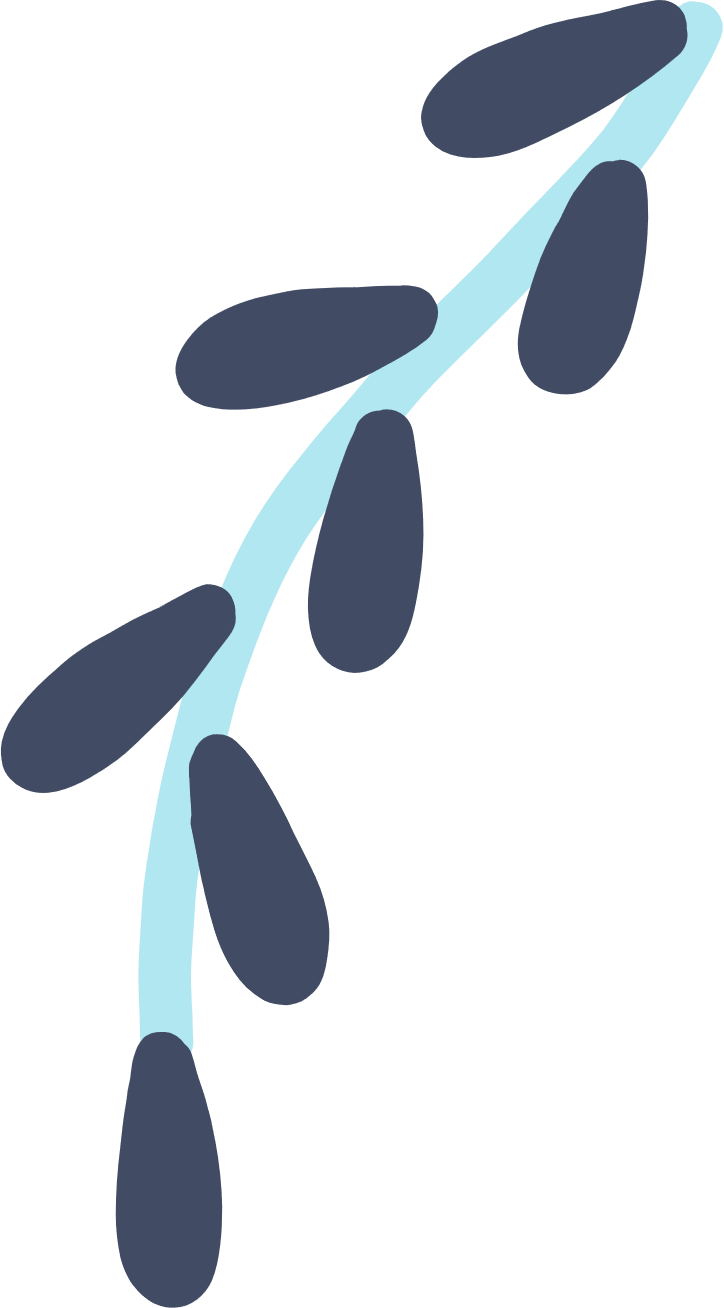 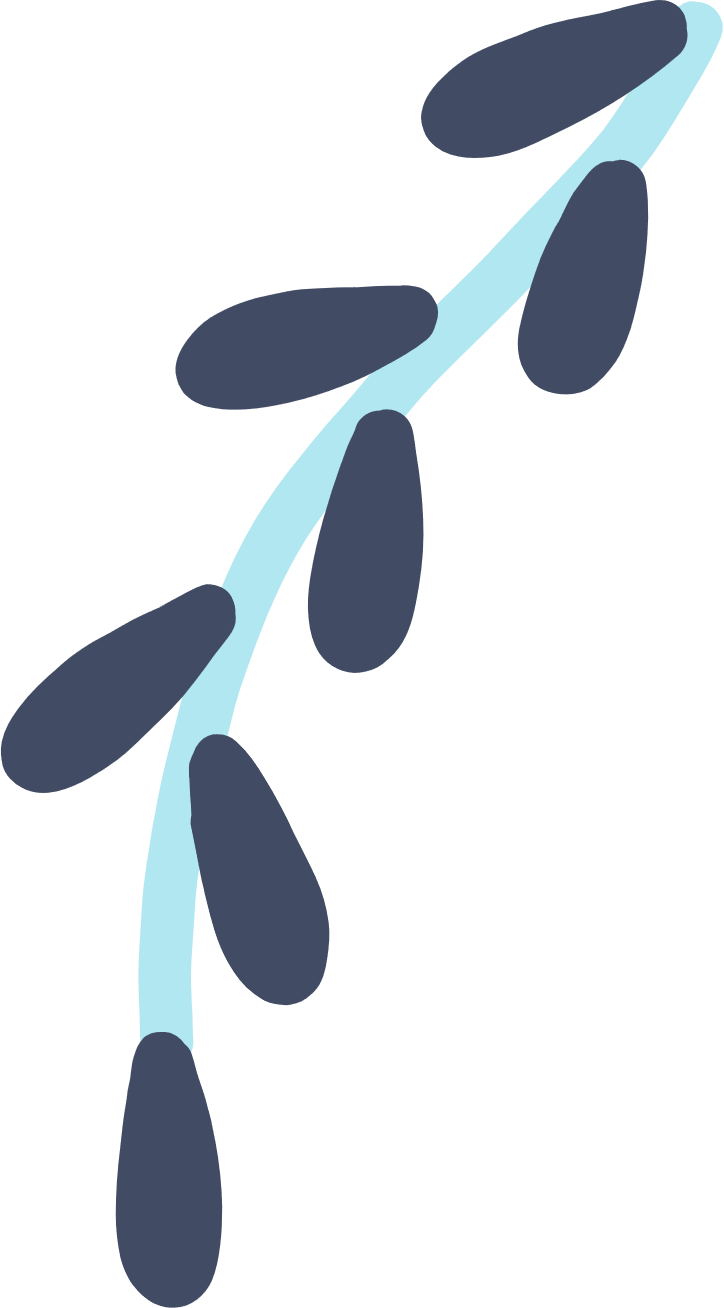 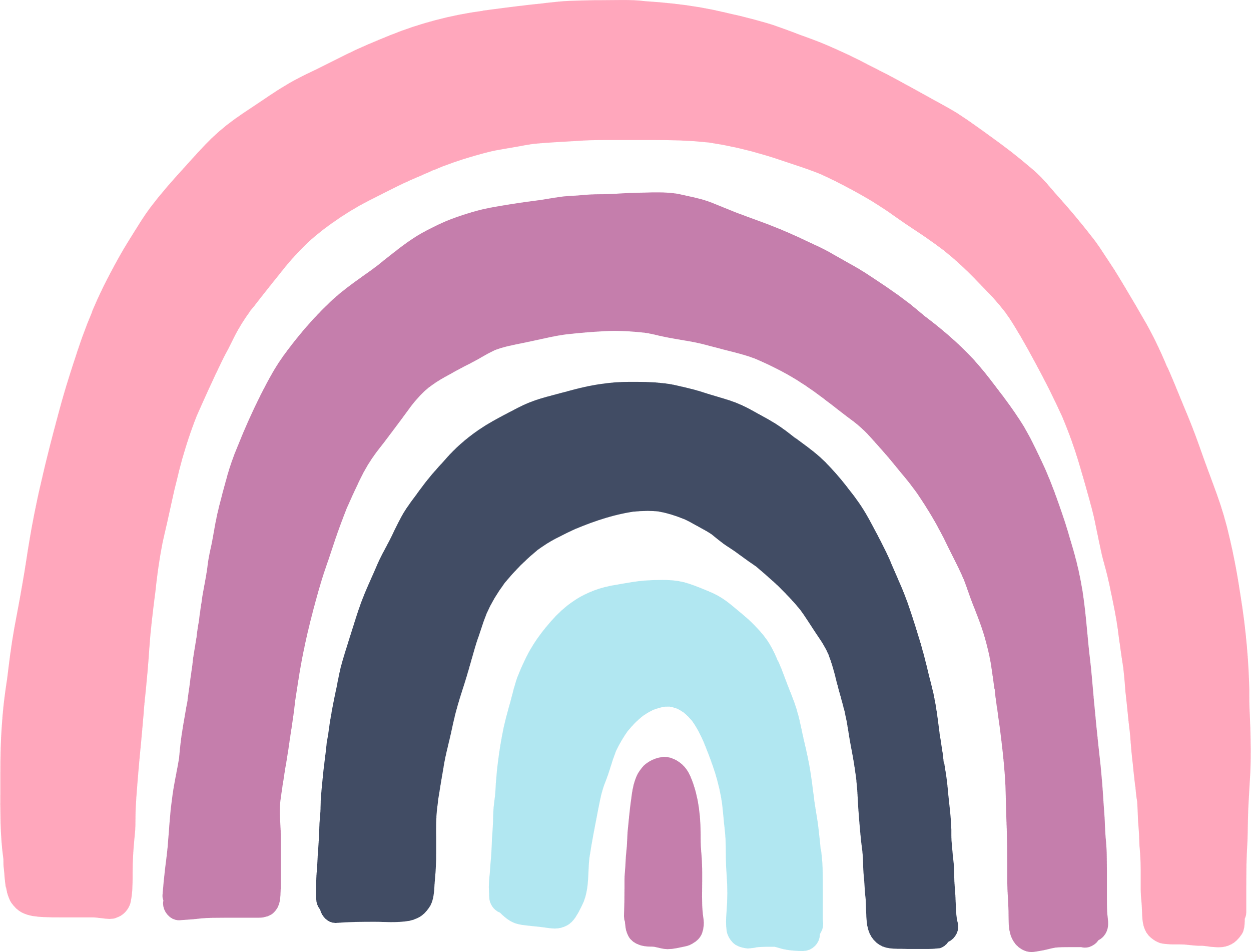 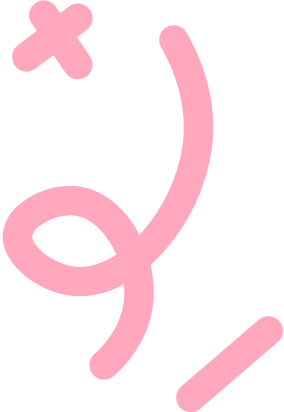 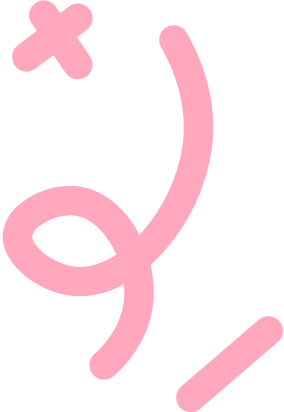 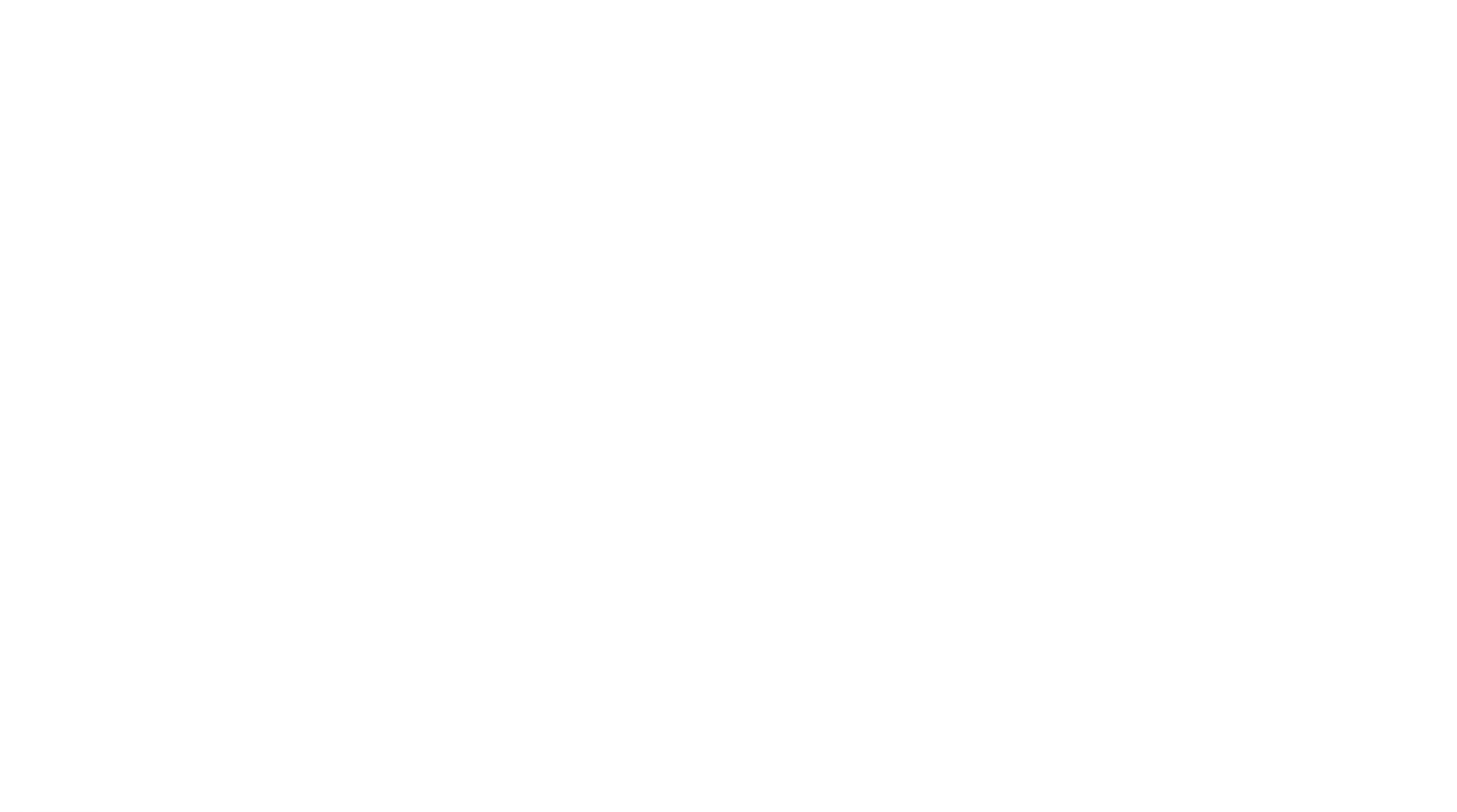 Câu 3: Khi sử dụng hình ảnh phóng đại ở trên, câu thơ trên muốn biểu đạt nội dung gì?
A. Nhấn mạnh và gây ấn tượng về giá trị sức mạnh của lao động, tăng sức biểu cảm của câu thơ.
B. Nhấn mạnh và gây ấn tượng về hình ảnh con người lao động, tăng sức biểu cảm của câu thơ.
C. Nhấn mạnh và gây ấn tượng về sự cần cù, khẩn trương trong lao động, tăng sức biểu cảm của câu thơ.
D. Nhấn mạnh và gây ấn tượng về sự khó khăn, vất vả trong lao động, tăng sức biểu cảm của câu thơ.
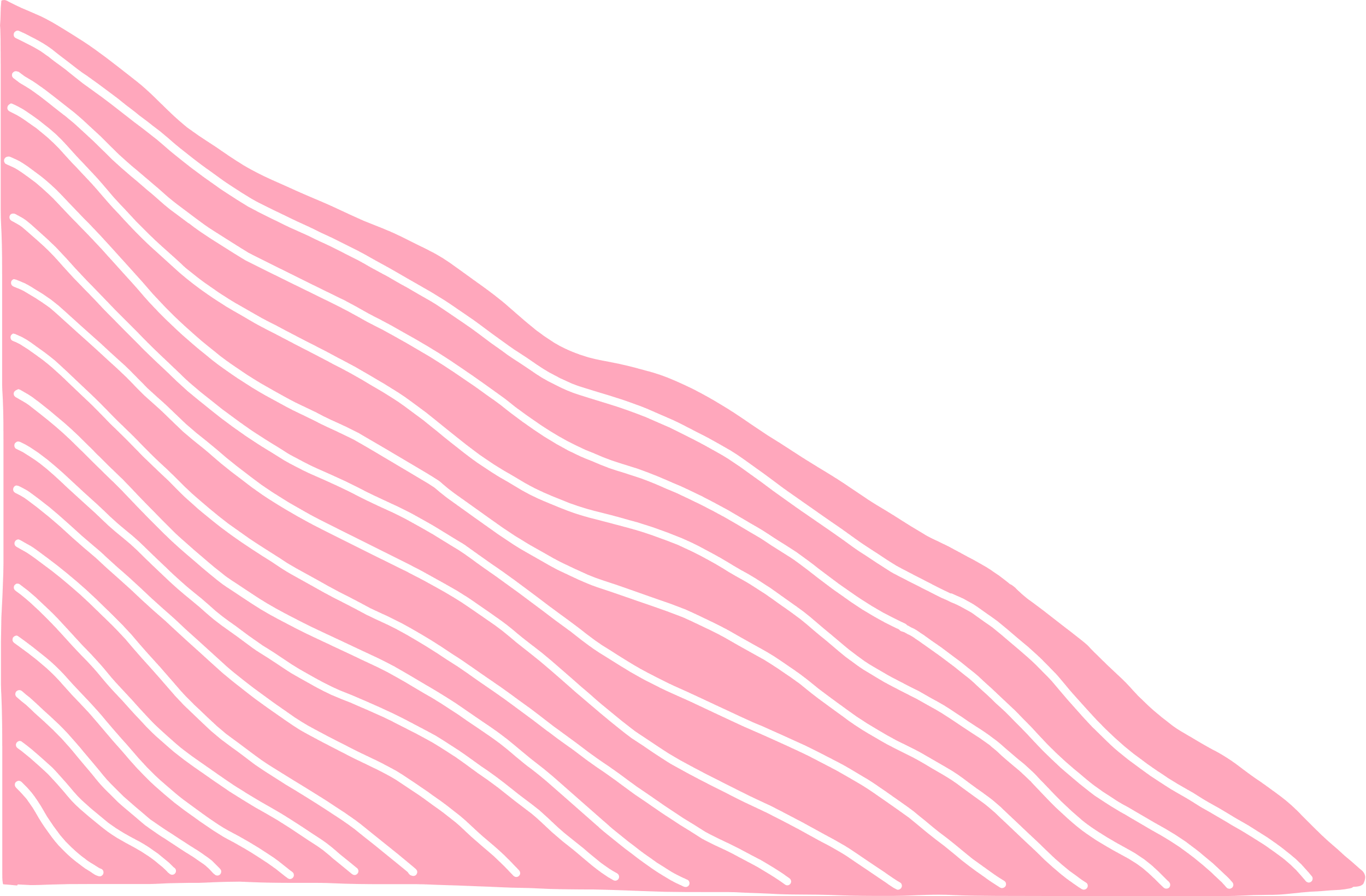 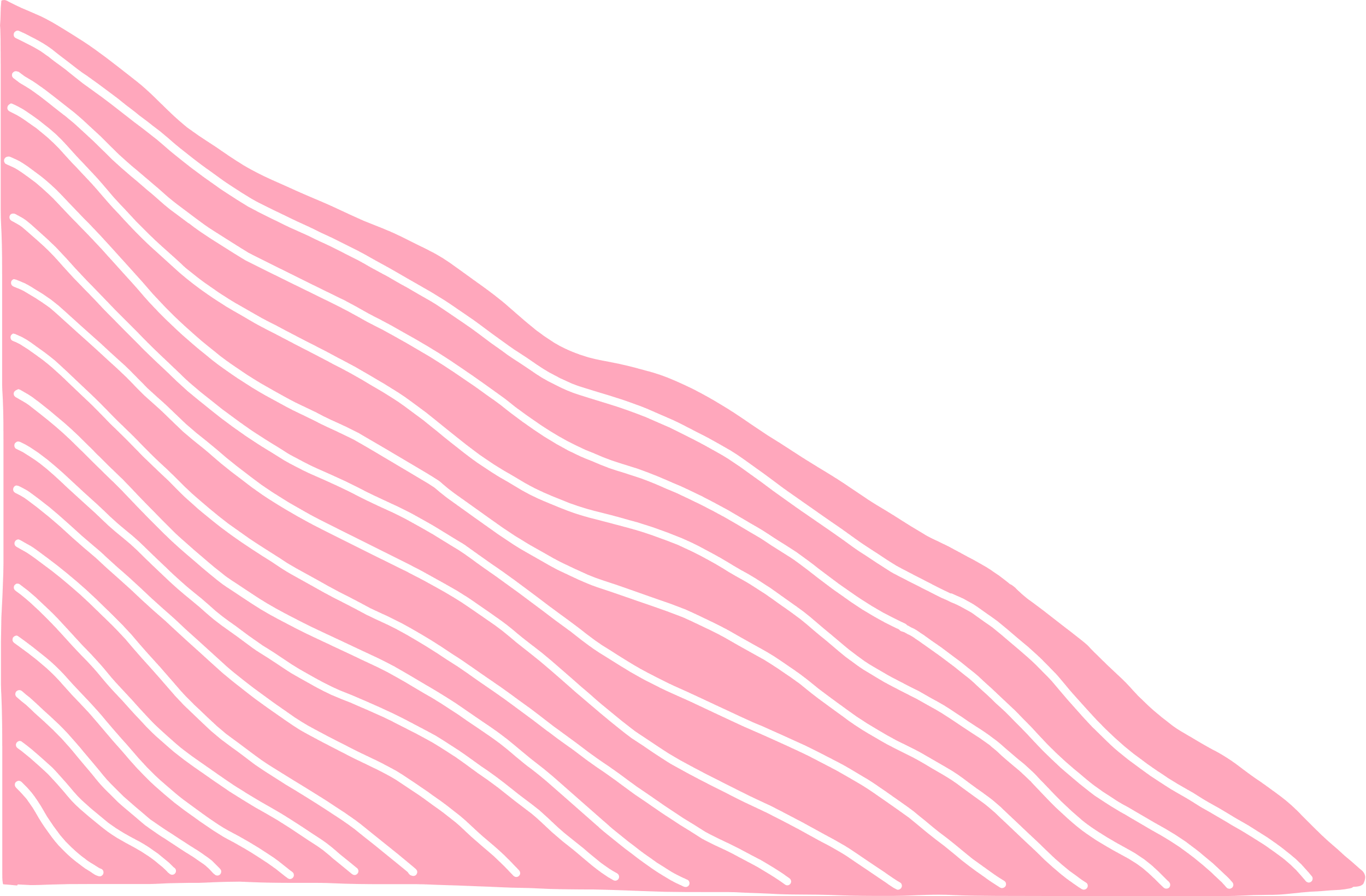 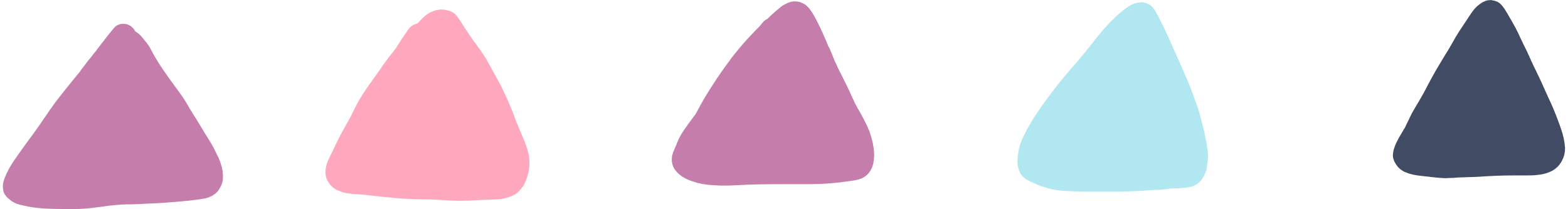 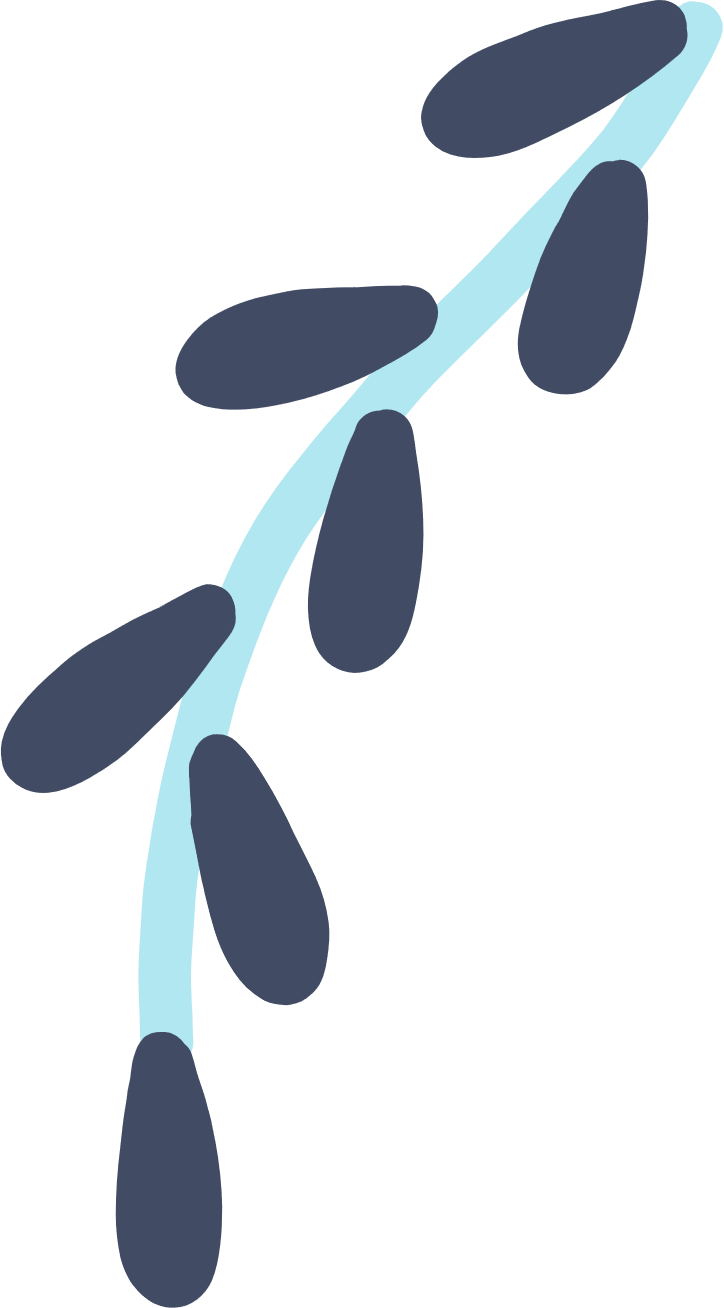 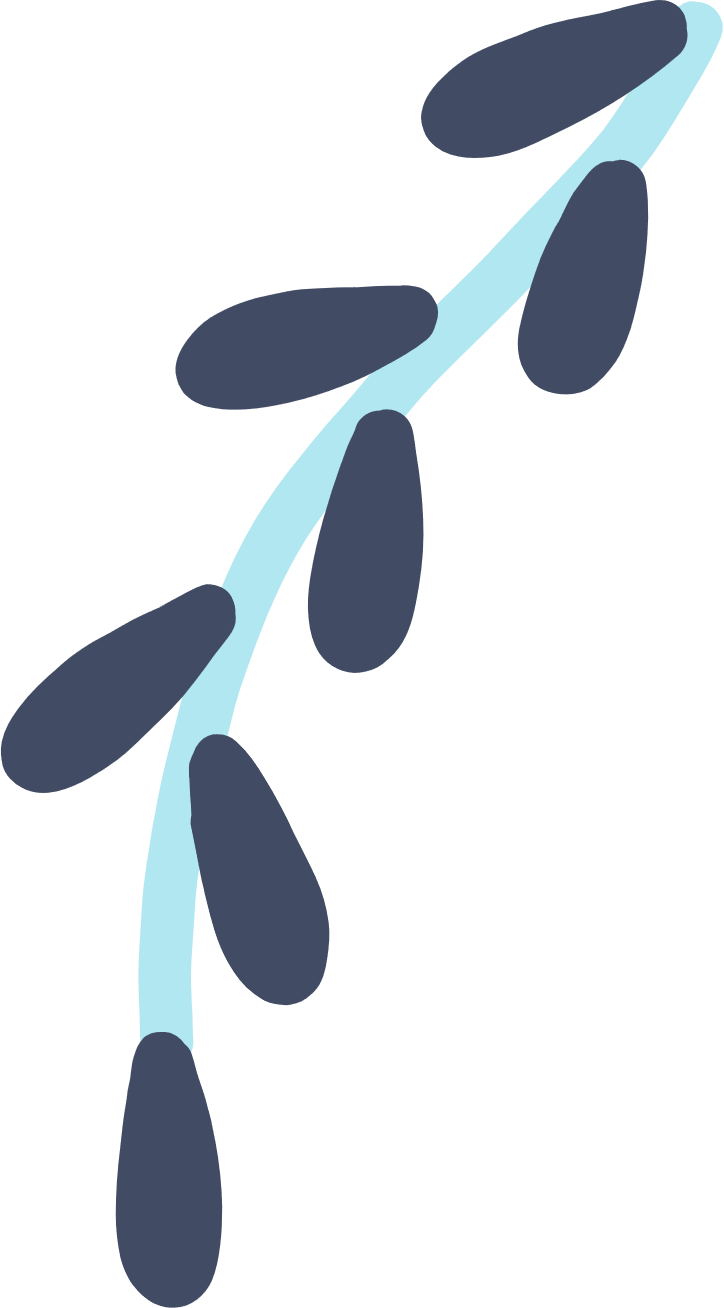 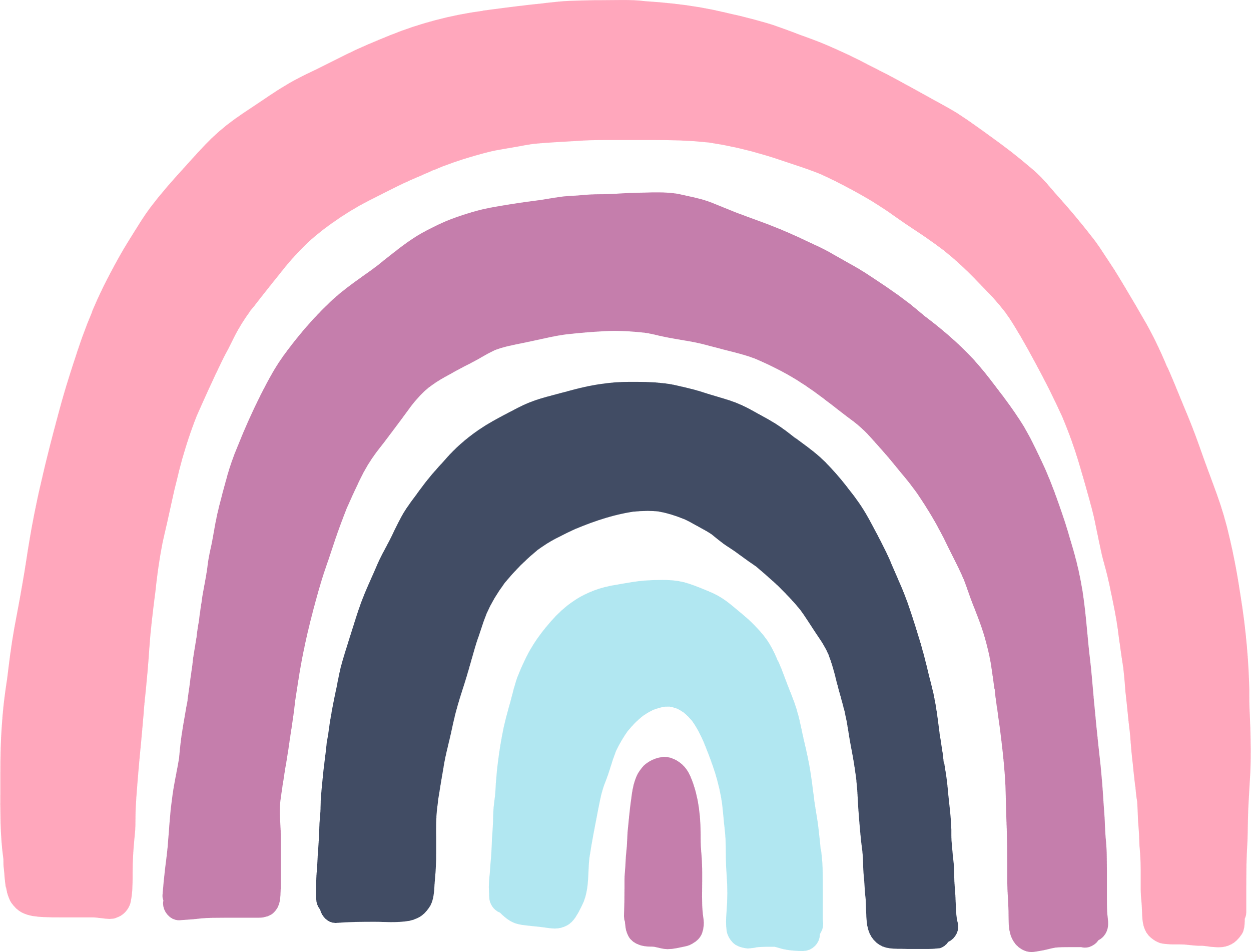 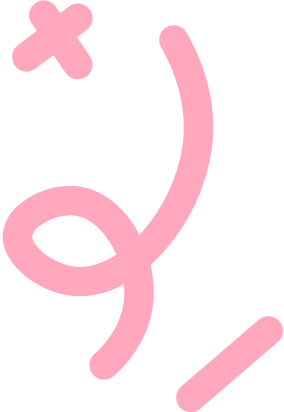 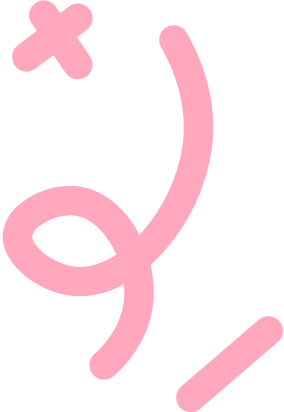 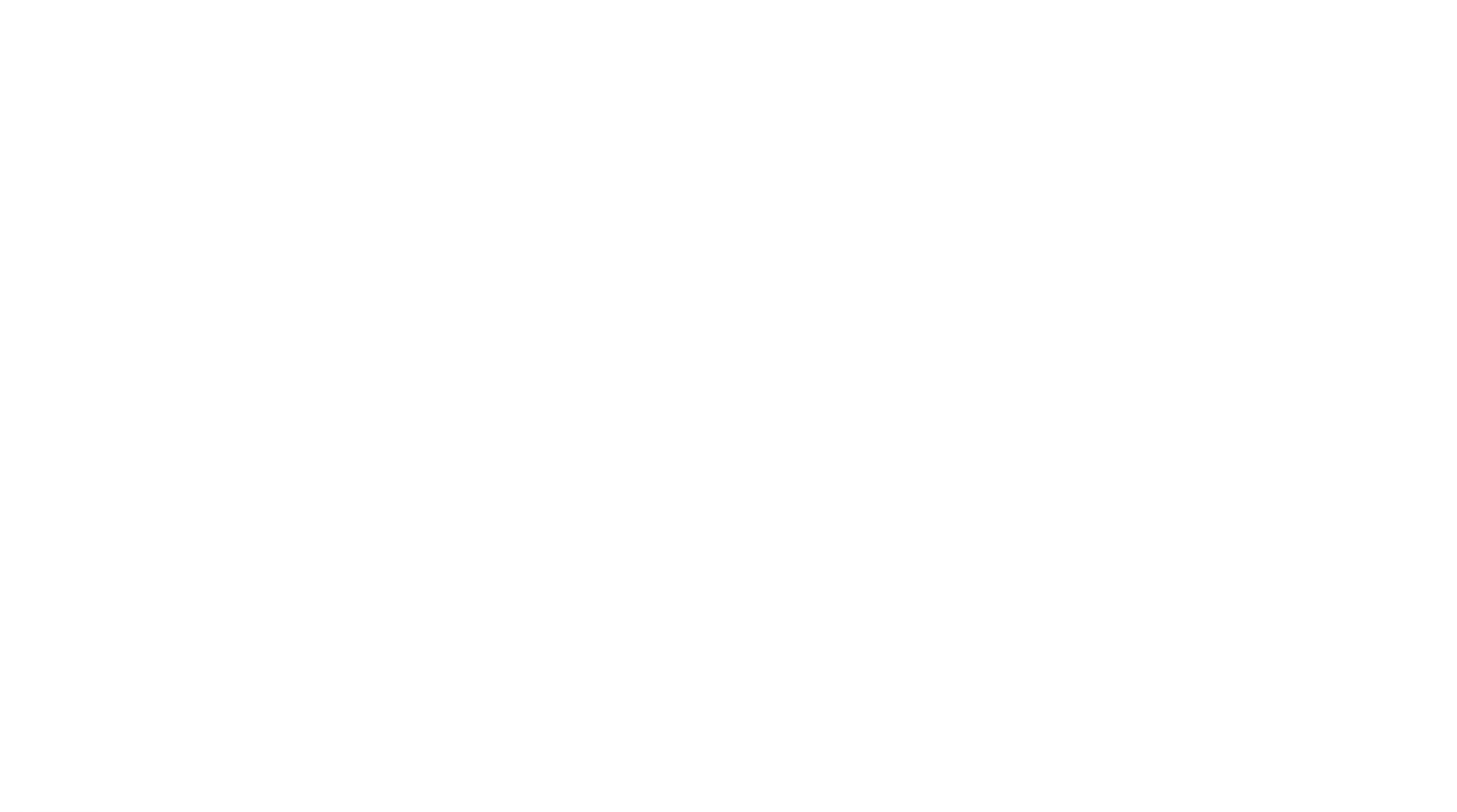 Câu 4: Tìm phương án đúng nhất trong các đáp án dưới đây?
A. buồn nẫu ruột, giận sôi gan, bầm gan tím ruột, mệt đứt hơi... là những câu nói khoa trương, phóng đại được sử dụng để sáng tác thơ ca.
B. buồn nẫu ruột, giận sôi gan, bầm gan tím ruột, mệt đứt hơi... là những câu nói khoa trương, phóng đại được sử dụng sáng tác truyện hoặc ký.
C. buồn nẫu ruột, giận sôi gan, bầm gan tím ruột, mệt đứt hơi... là những câu nói khoa trương, phóng đại được sử dụng văn bản nghị luận.
D. buồn nẫu ruột, giận sôi gan, bầm gan tím ruột, mệt đứt hơi... là những câu nói khoa trương, phóng đại được sử dụng trong lời ăn tiếng nói hằng ngày.
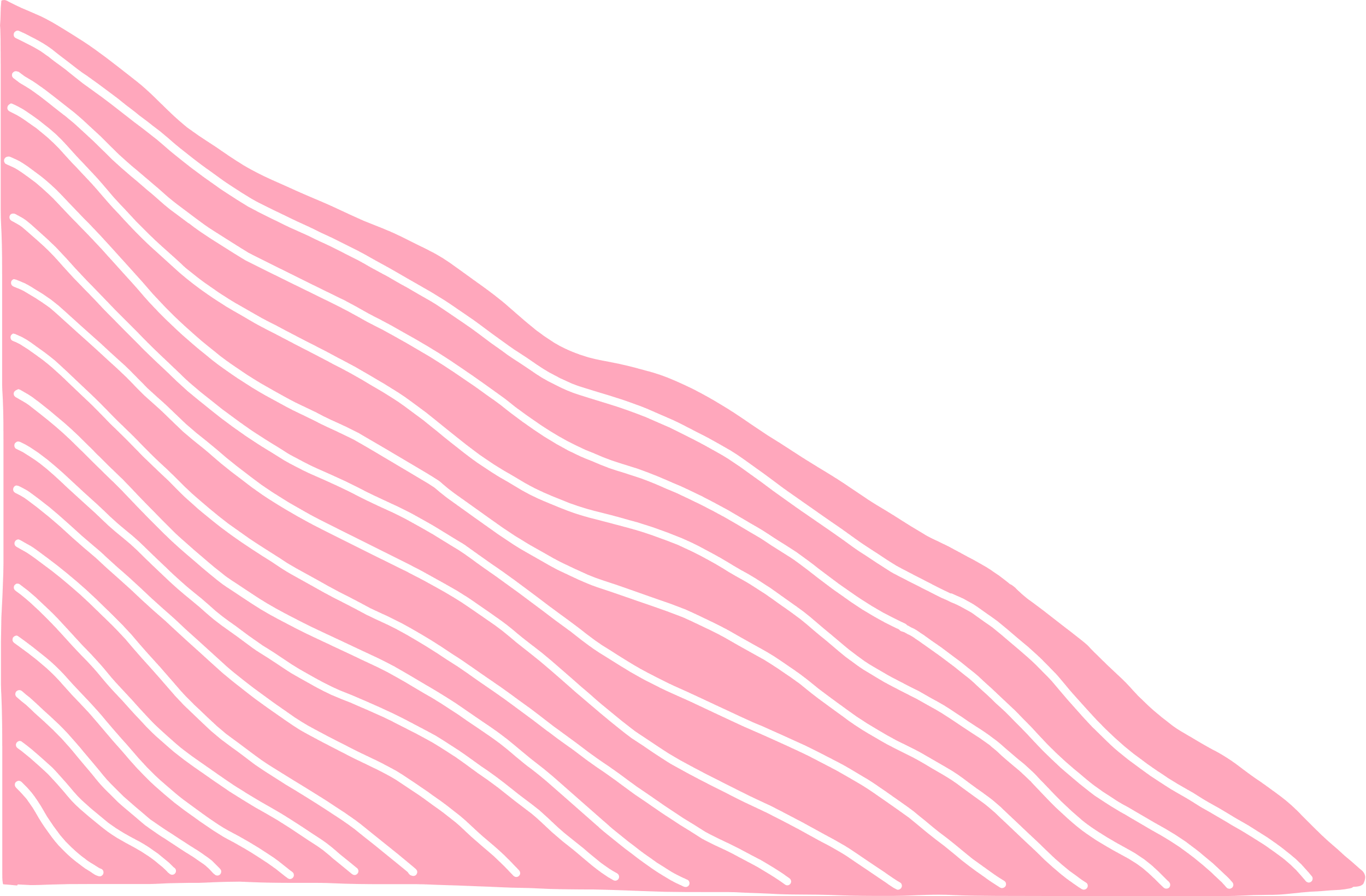 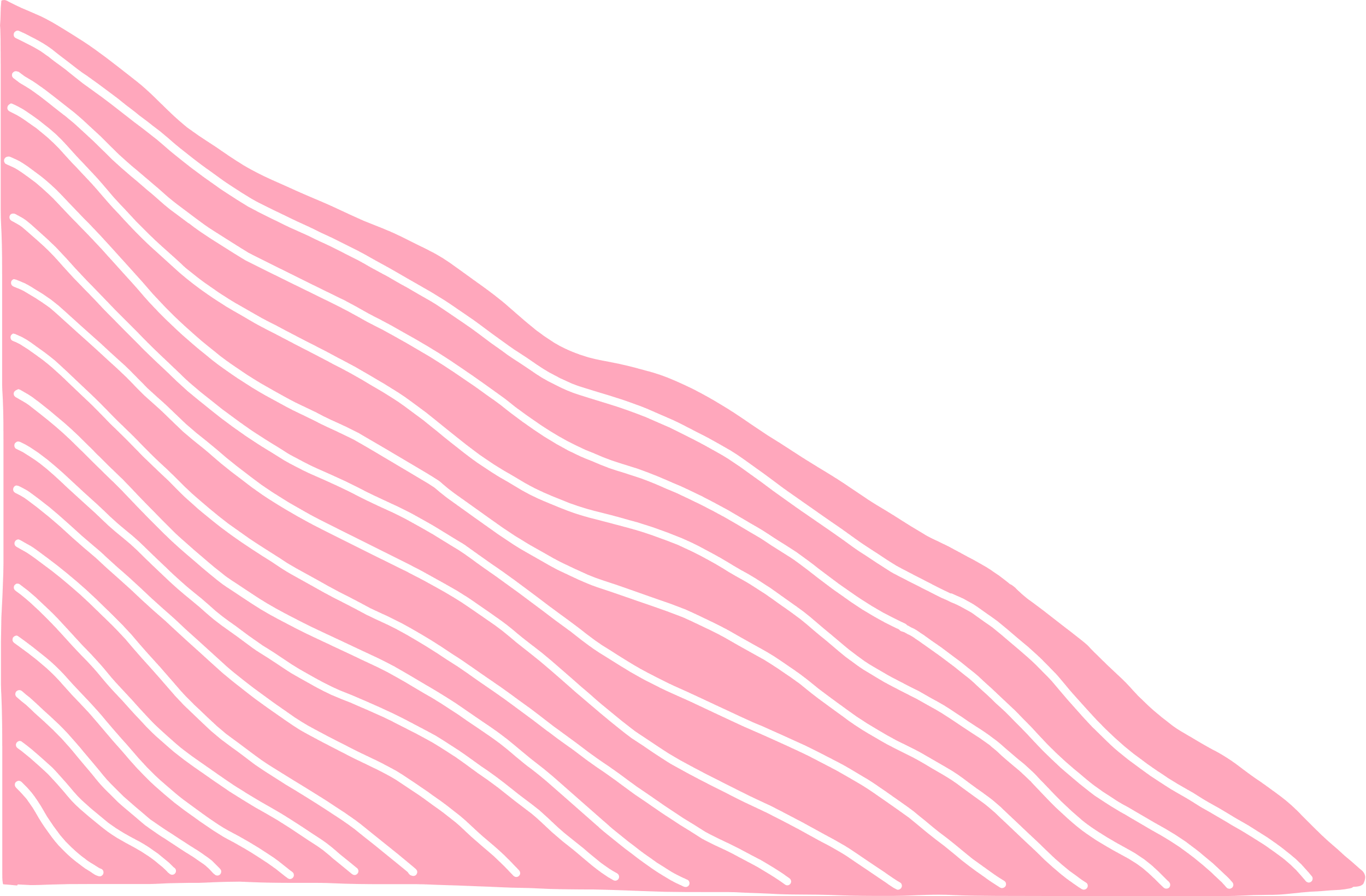 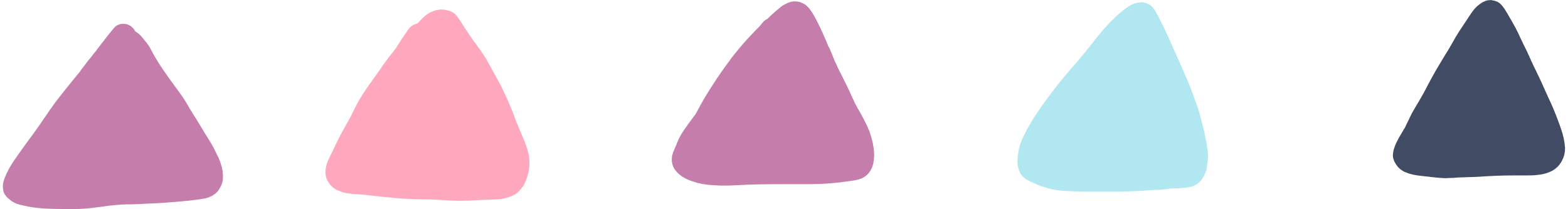 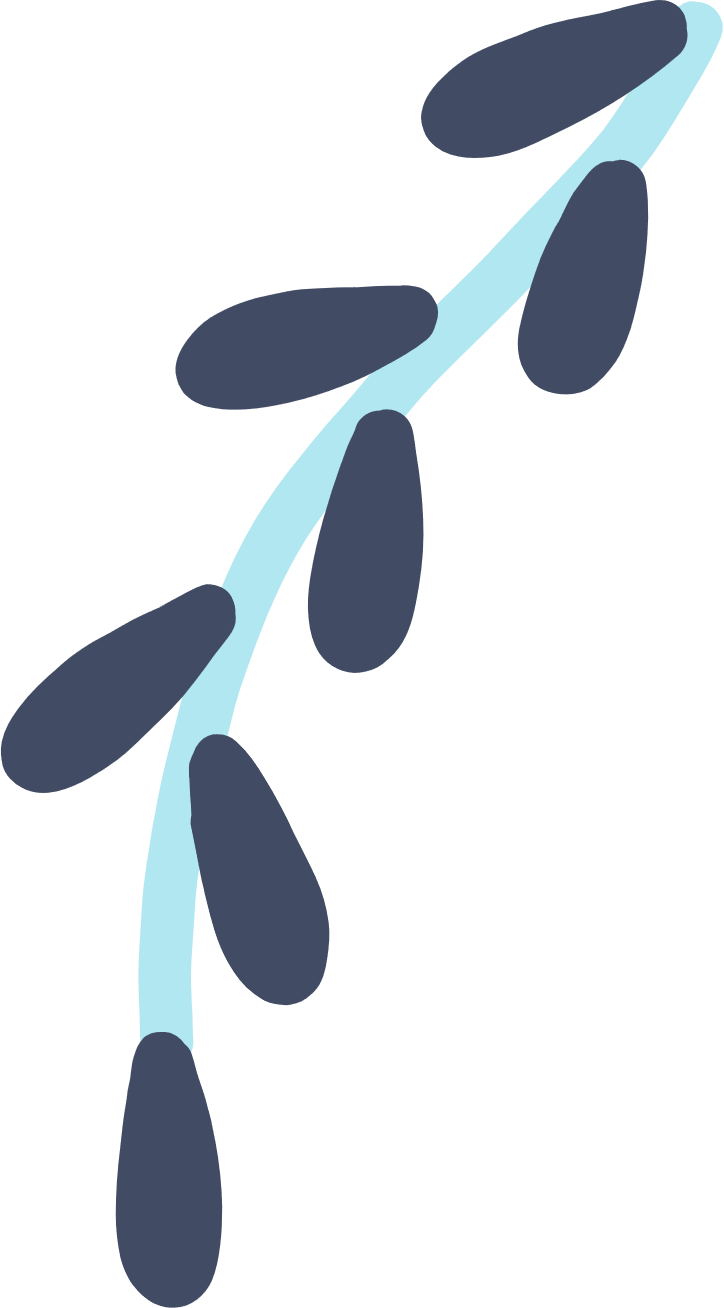 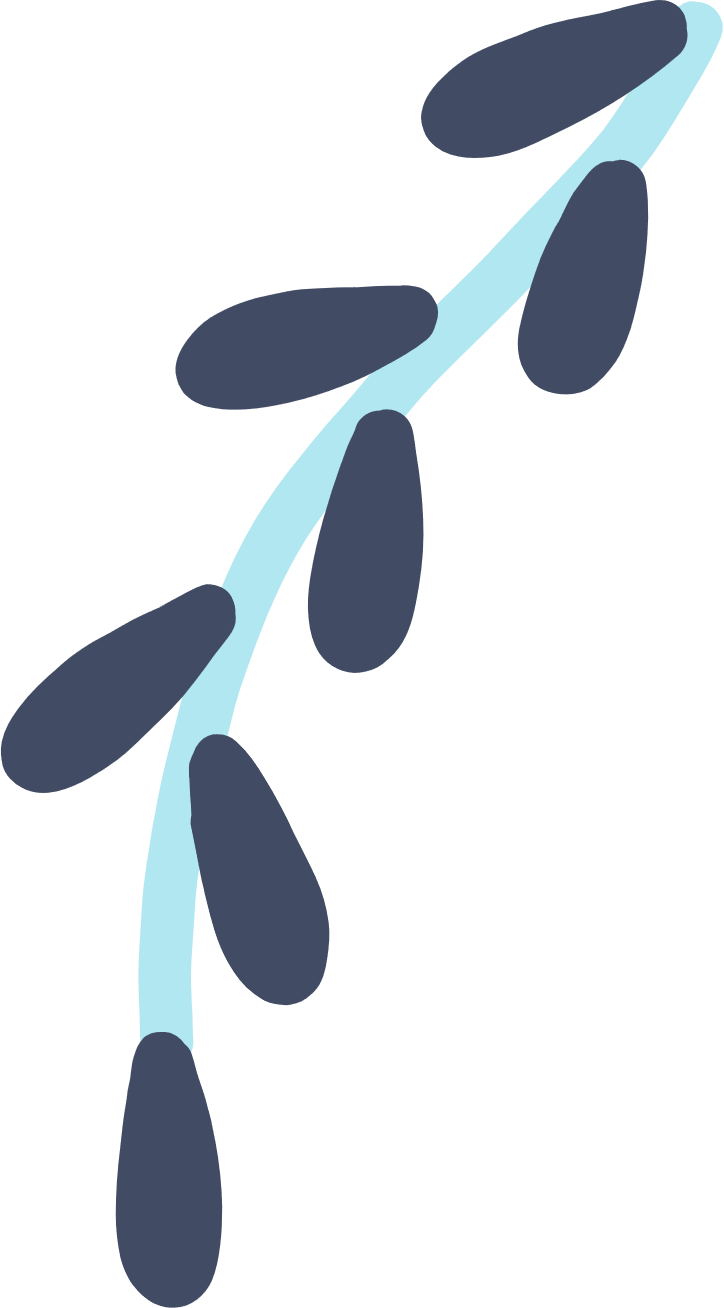 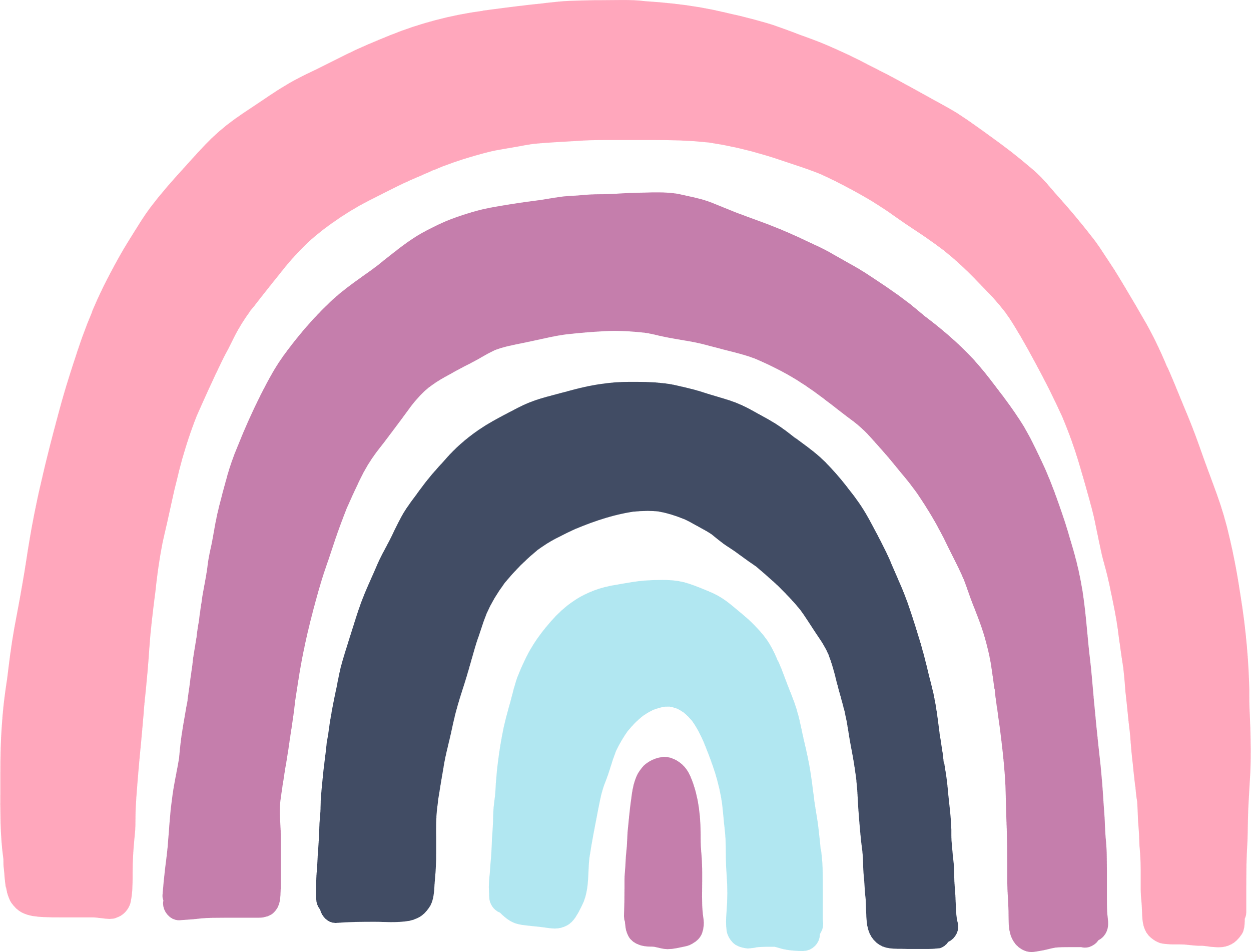 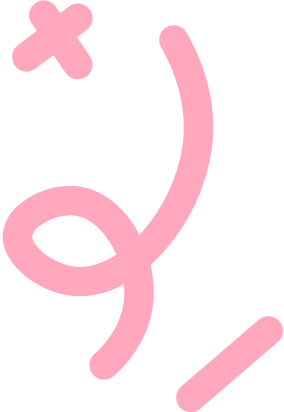 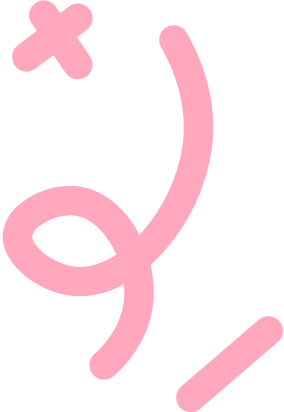 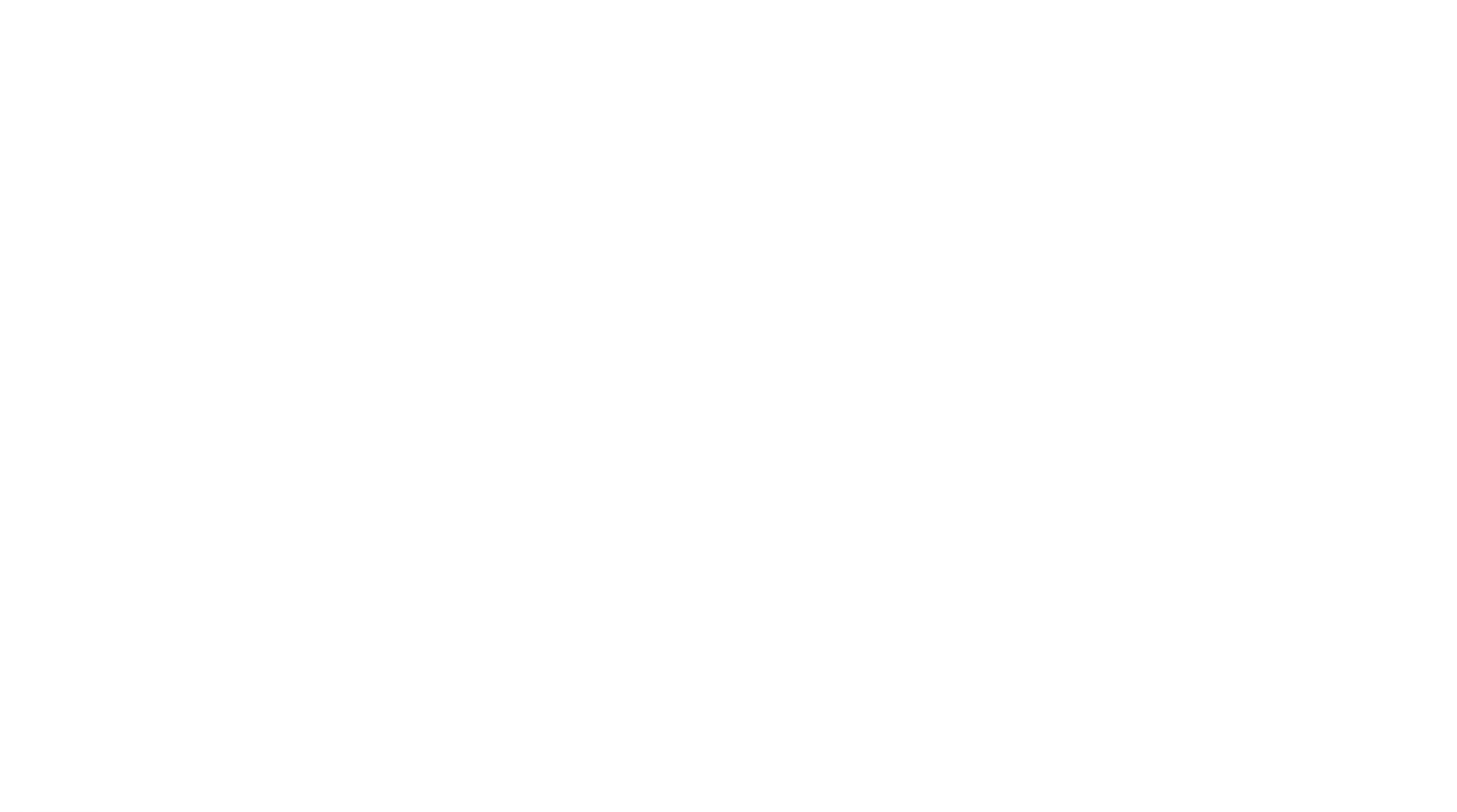 Câu 5: Nhận định nào đúng cho hai câu thơ dưới đây?
                       Bác đã đi rồi sao Bác ơi
                      Mùa thu đang đẹp, nắng xanh trời
                                                               (Bác ơi - Tố Hữu)
A. Tác giả sử dụng hình ảnh Bác diễn đạt tế nhị, uyển chuyển để tránh cảm giác đau buồn. 
B. Tác giả sử dụng hình ảnh Mùa thu diễn đạt tế nhị, uyển chuyển để tránh cảm giác đau buồn.
C. Tác giả sử dụng hình ảnh “Bác đã đi rồi” diễn đạt tế nhị, uyển chuyển để tránh cảm giác đau buồn.
D. Tác giả sử dụng hình ảnh “nắng xanh trời” diễn đạt tế nhị, uyển chuyển để tránh cảm giác đau buồn.
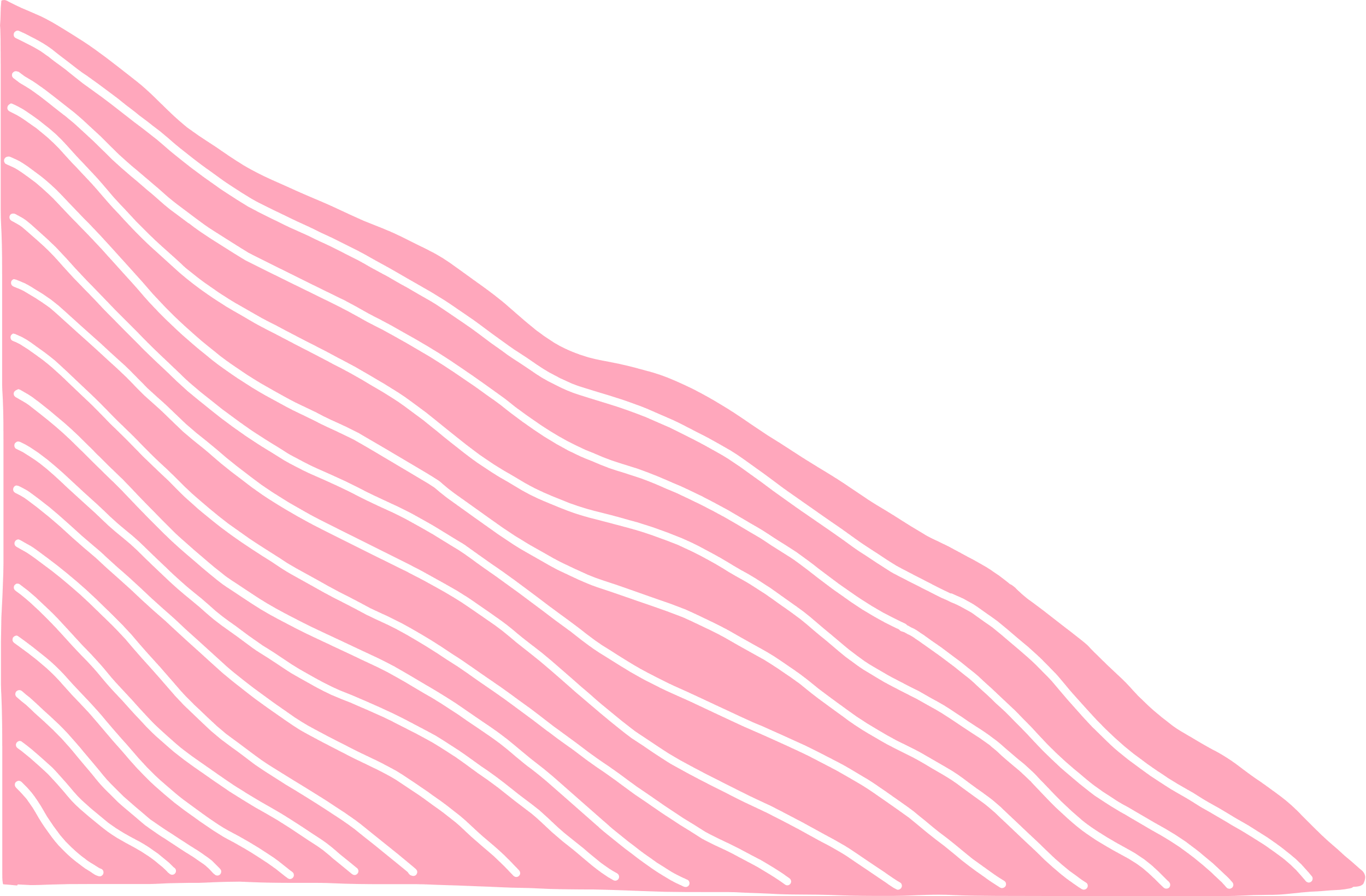 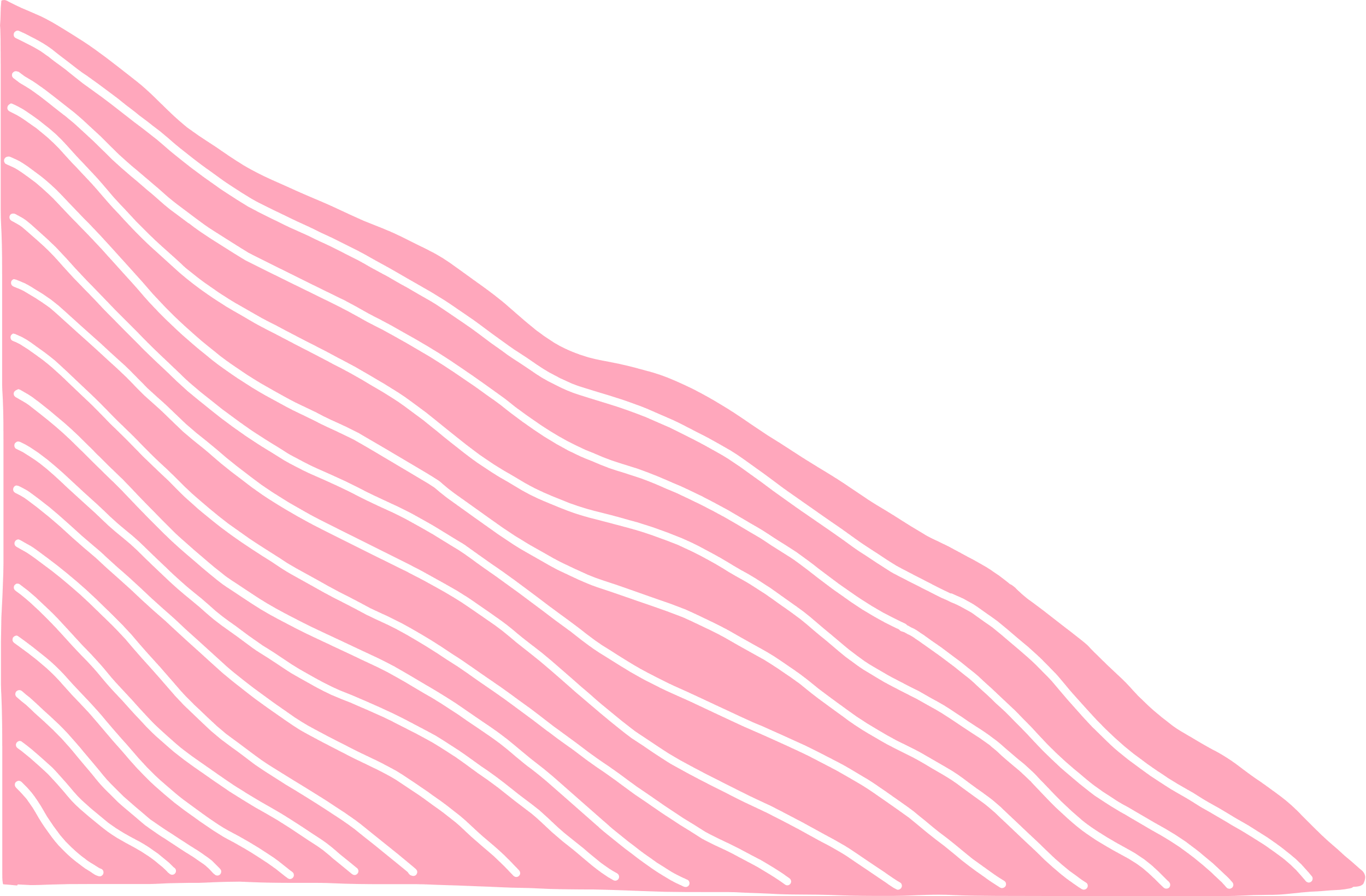 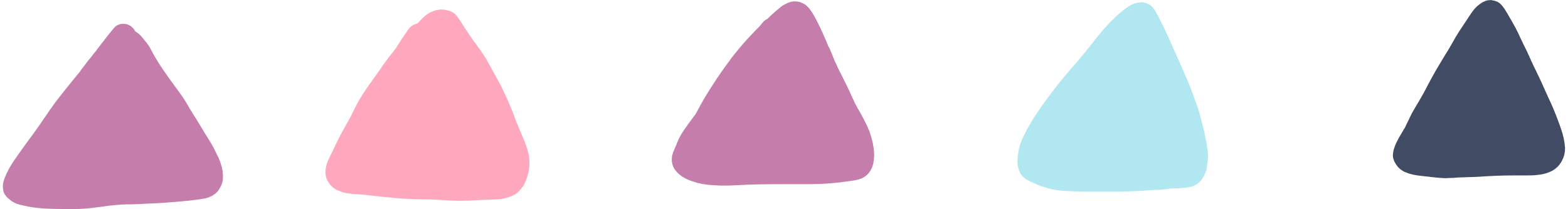 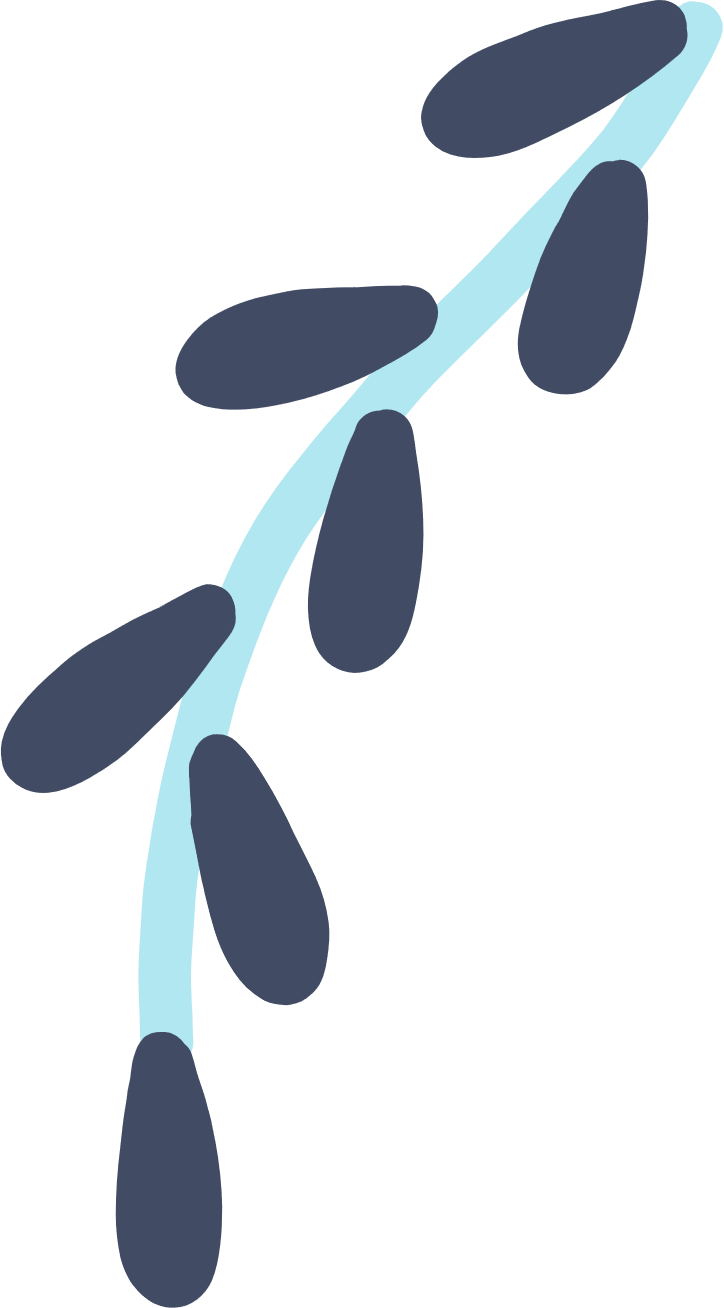 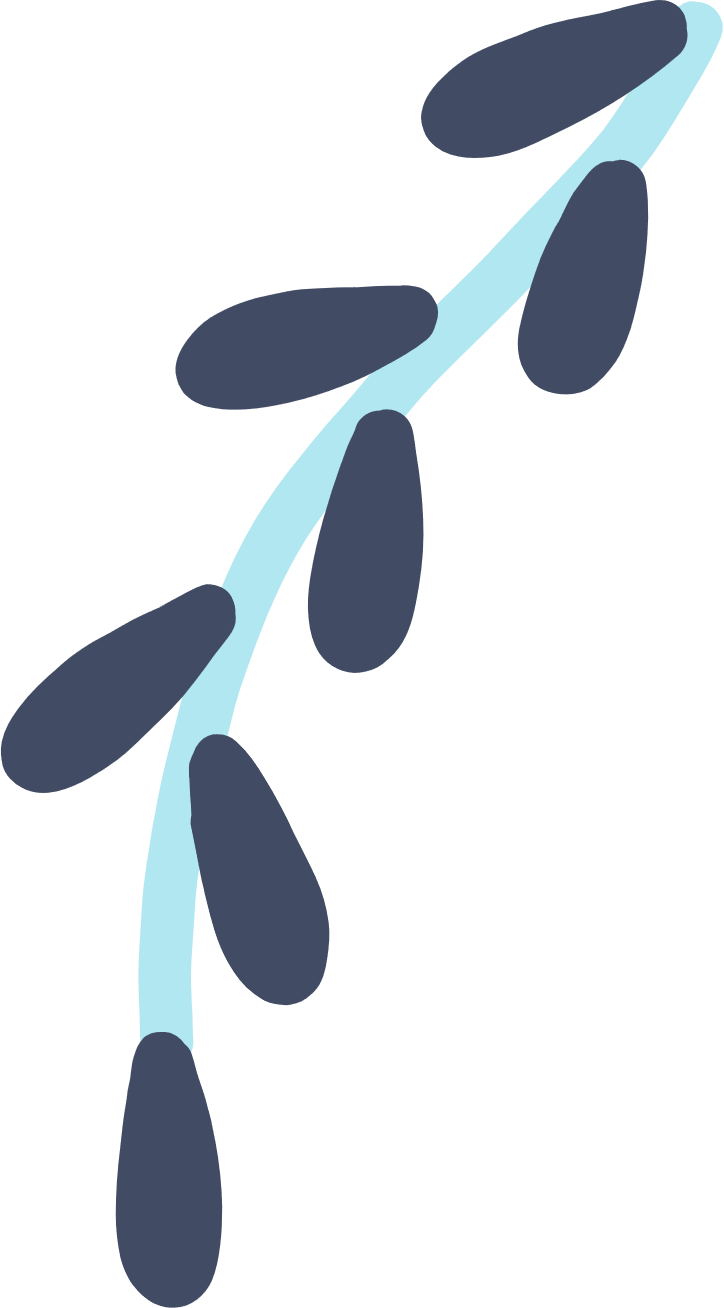 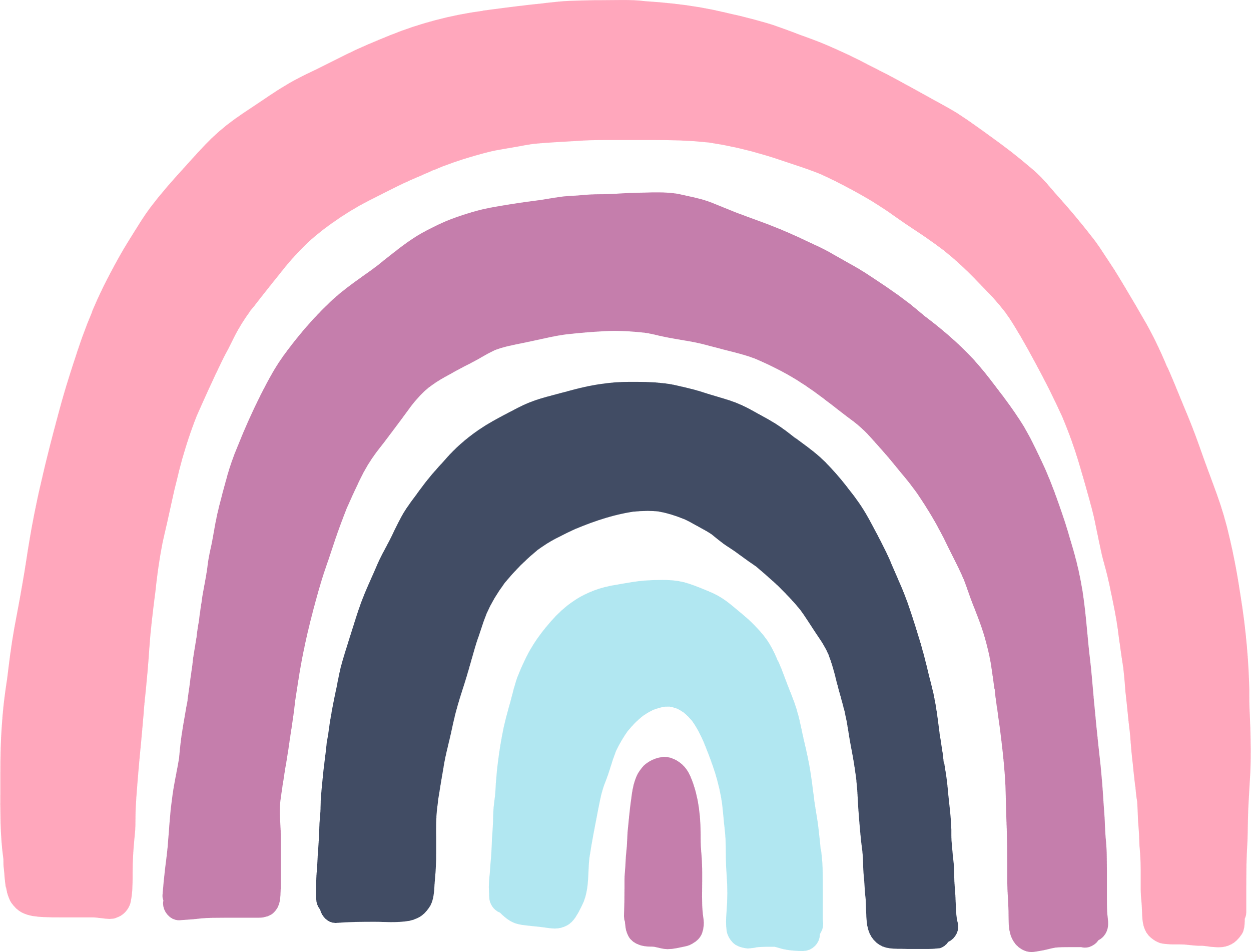 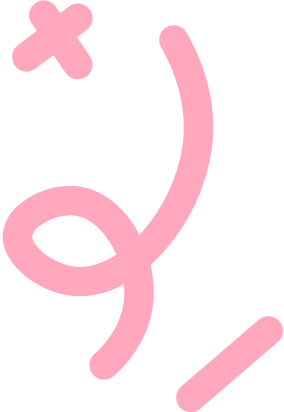 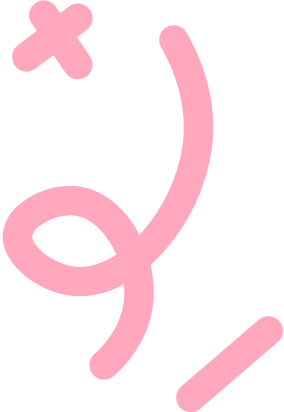 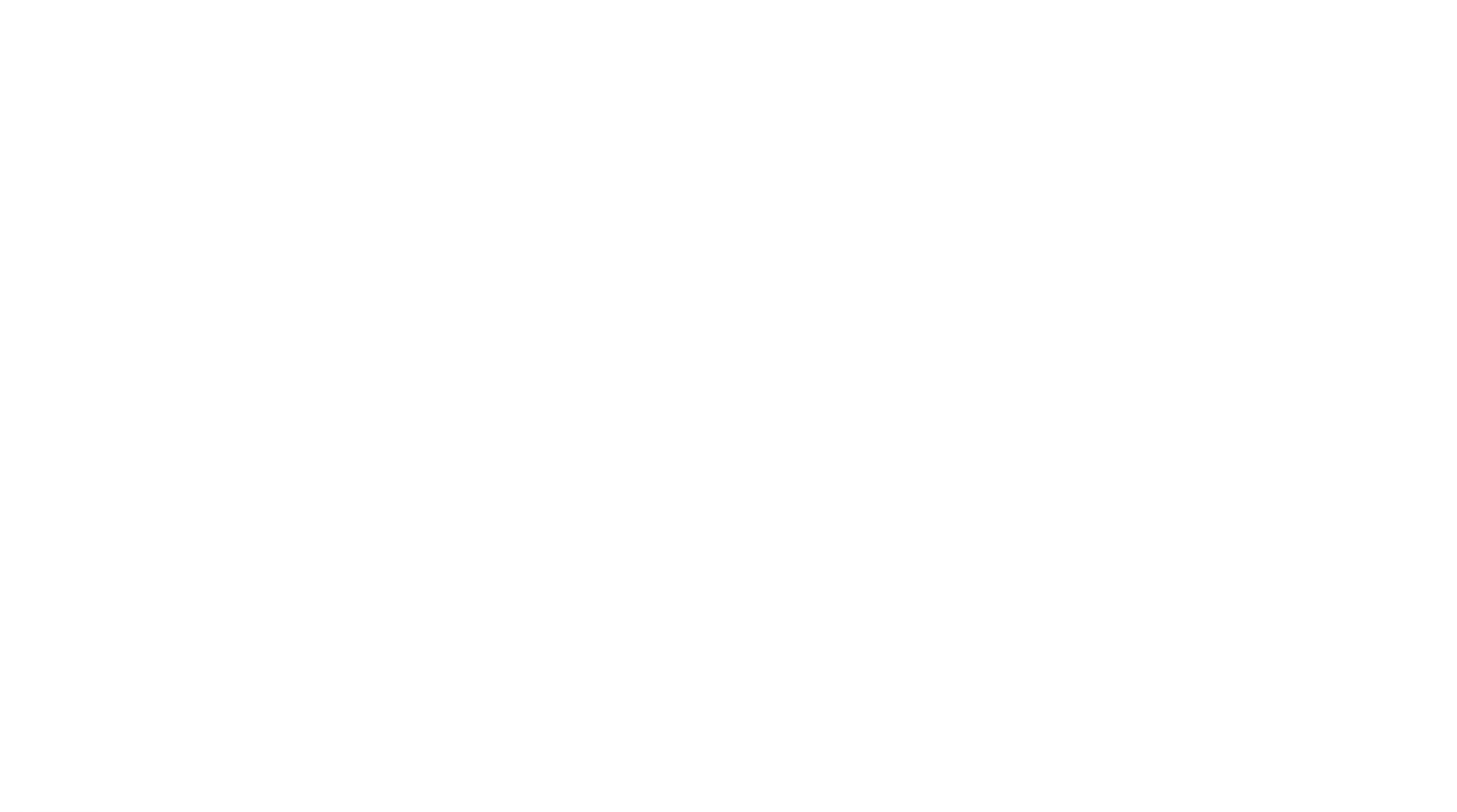 Câu 6: Trong các cách diễn đạt dưới đây, em sẽ chọn cách nào để đạt được hiệu quả giao tiếp? 
A. Bác hàng xóm nhà em là lão thành cách mạng, bác mới chết hôm qua tại nhà riêng.
B. Bác hàng xóm nhà em là lão thành cách mạng, bác mới hi sinh hôm qua tại nhà riêng.
C. Bác hàng xóm nhà em là lão thành cách mạng, bác mới từ trần hôm qua tại nhà riêng
D. Bác hàng xóm nhà em là lão thành cách mạng, bác mới bỏ mạng hôm qua tại nhà riêng.
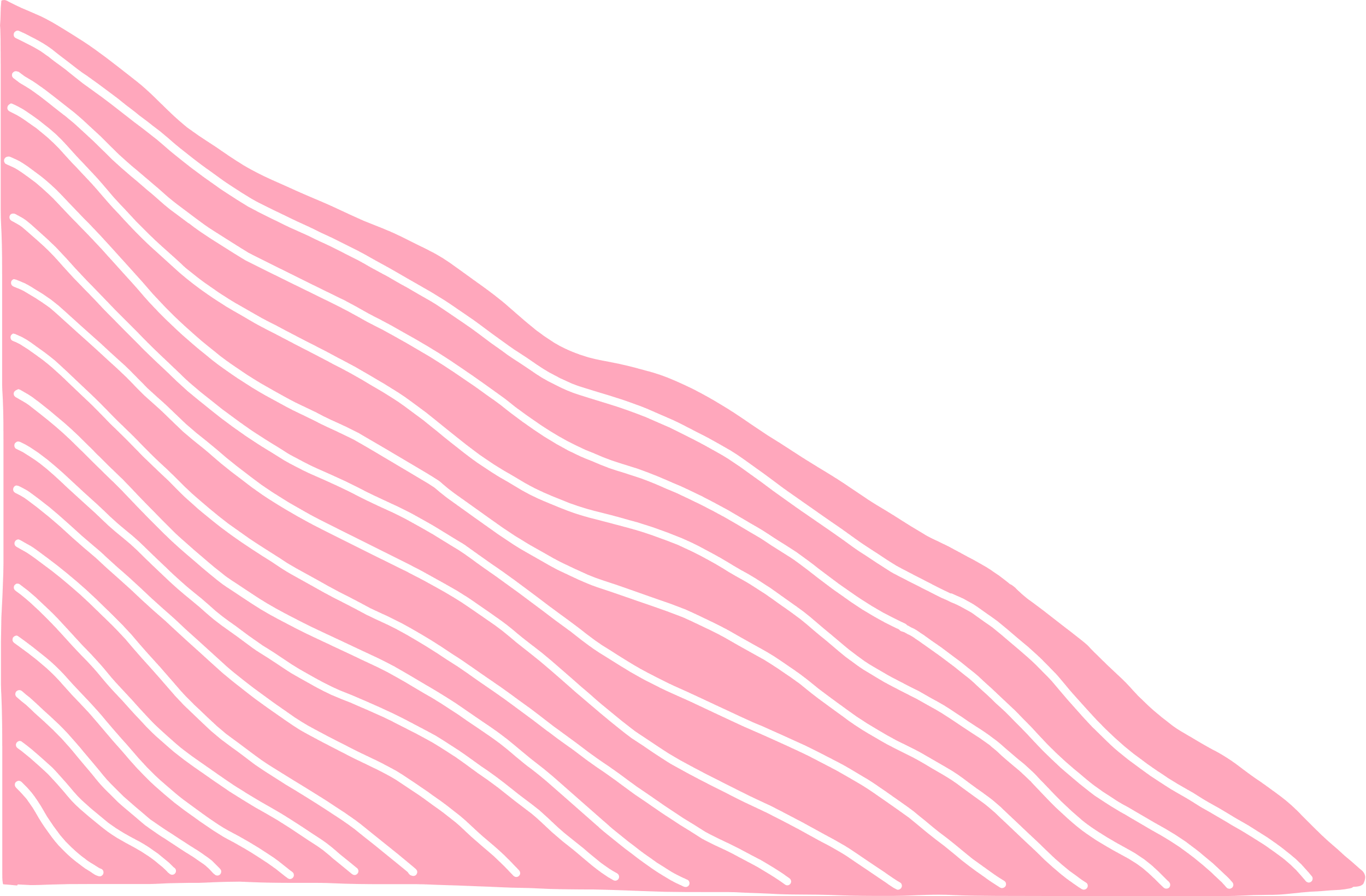 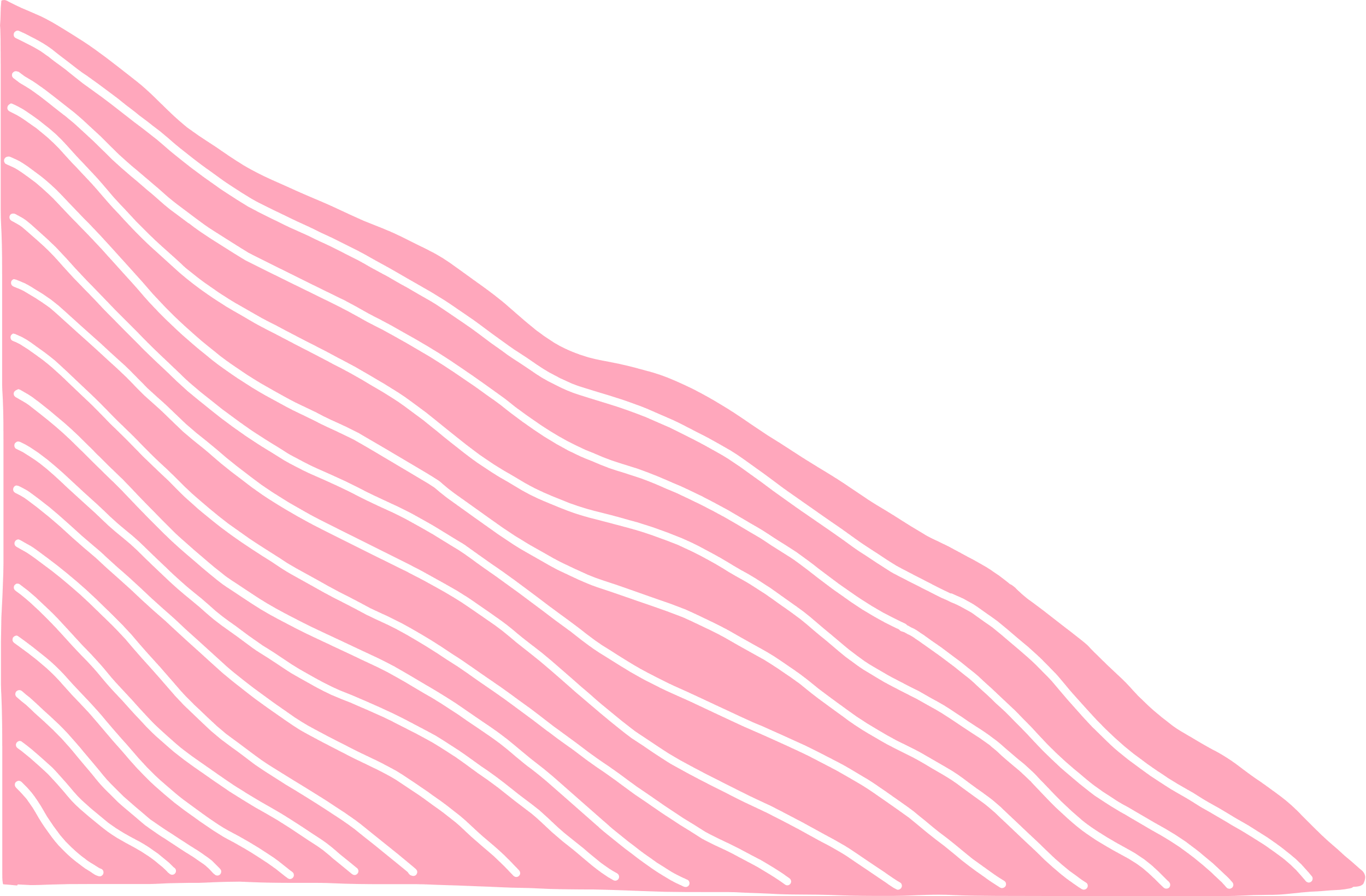 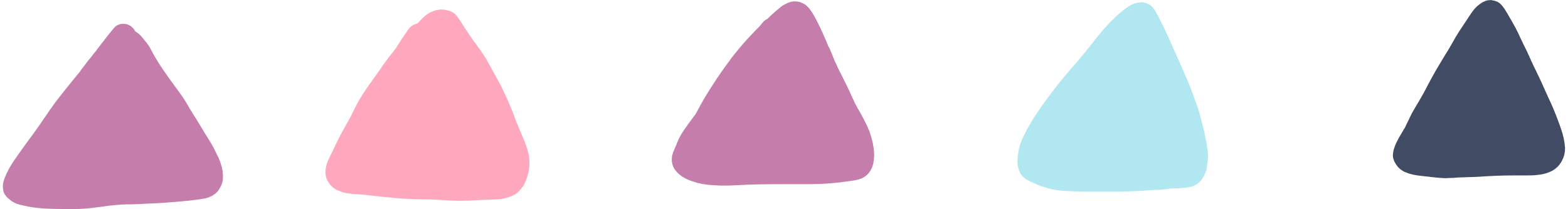 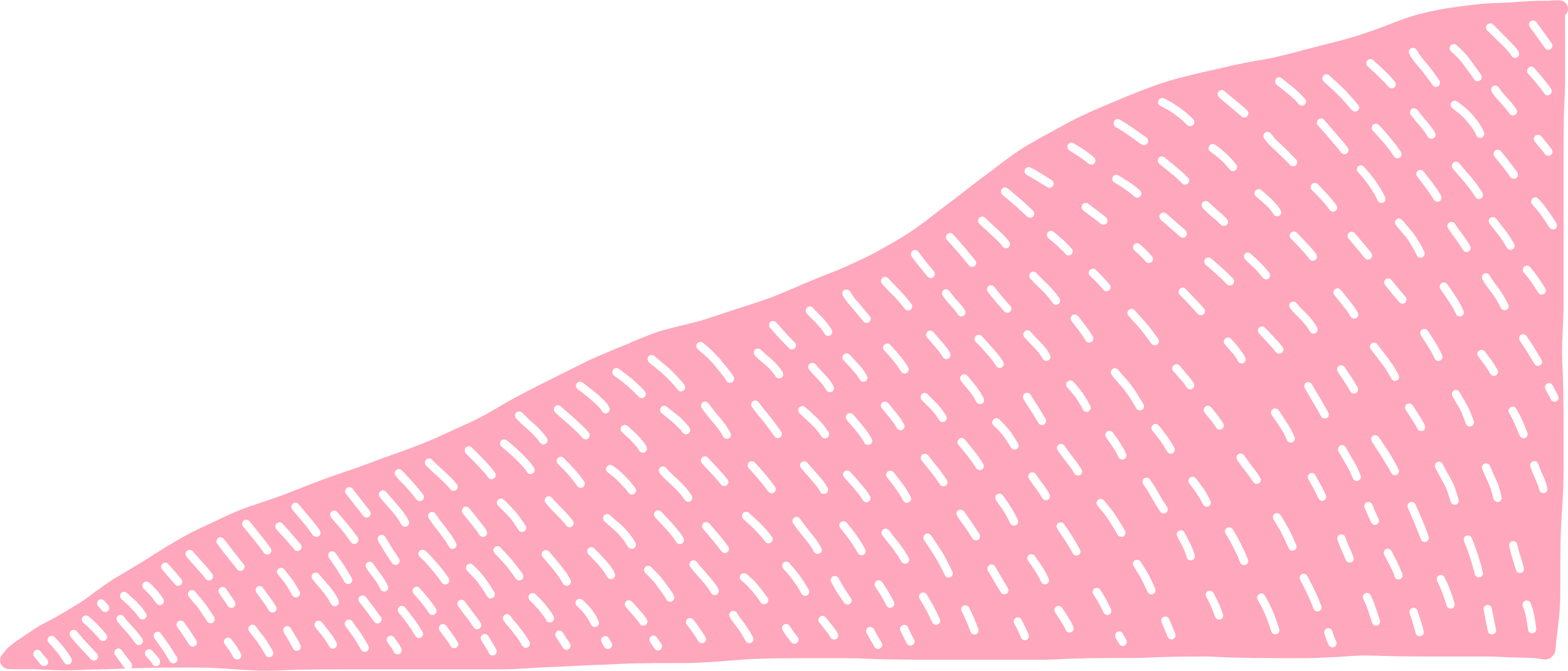 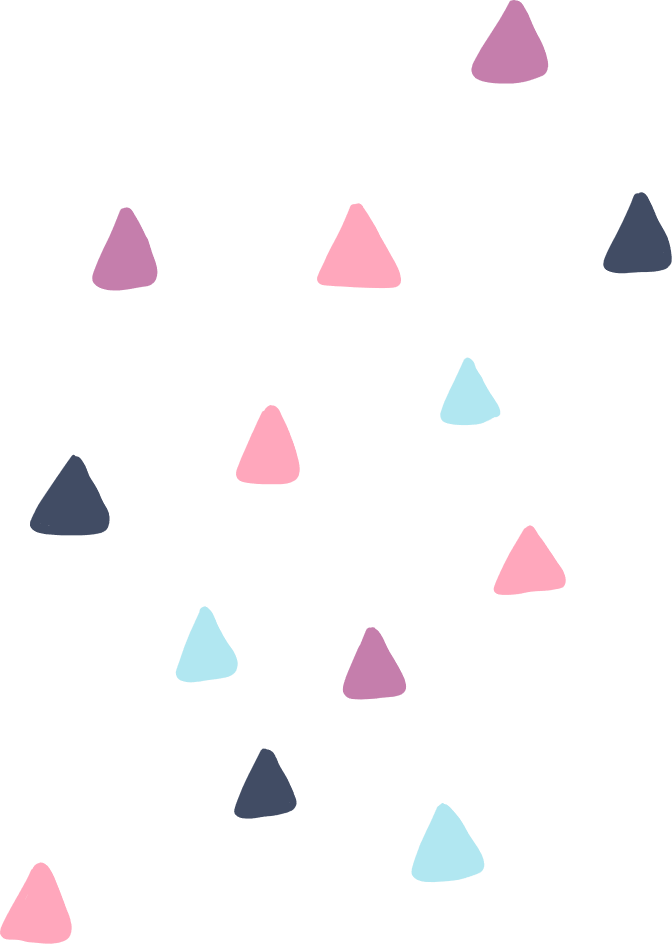 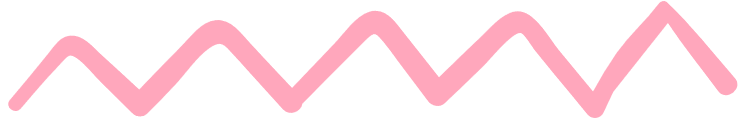 Thực hành tiếng Việt
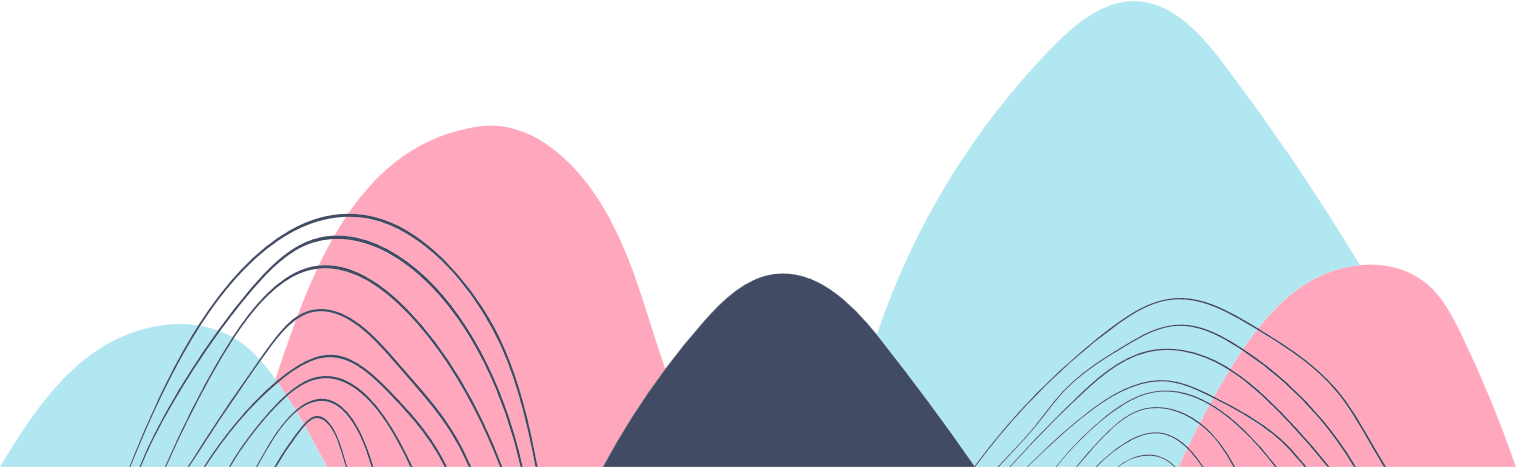 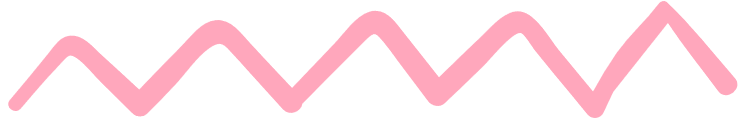 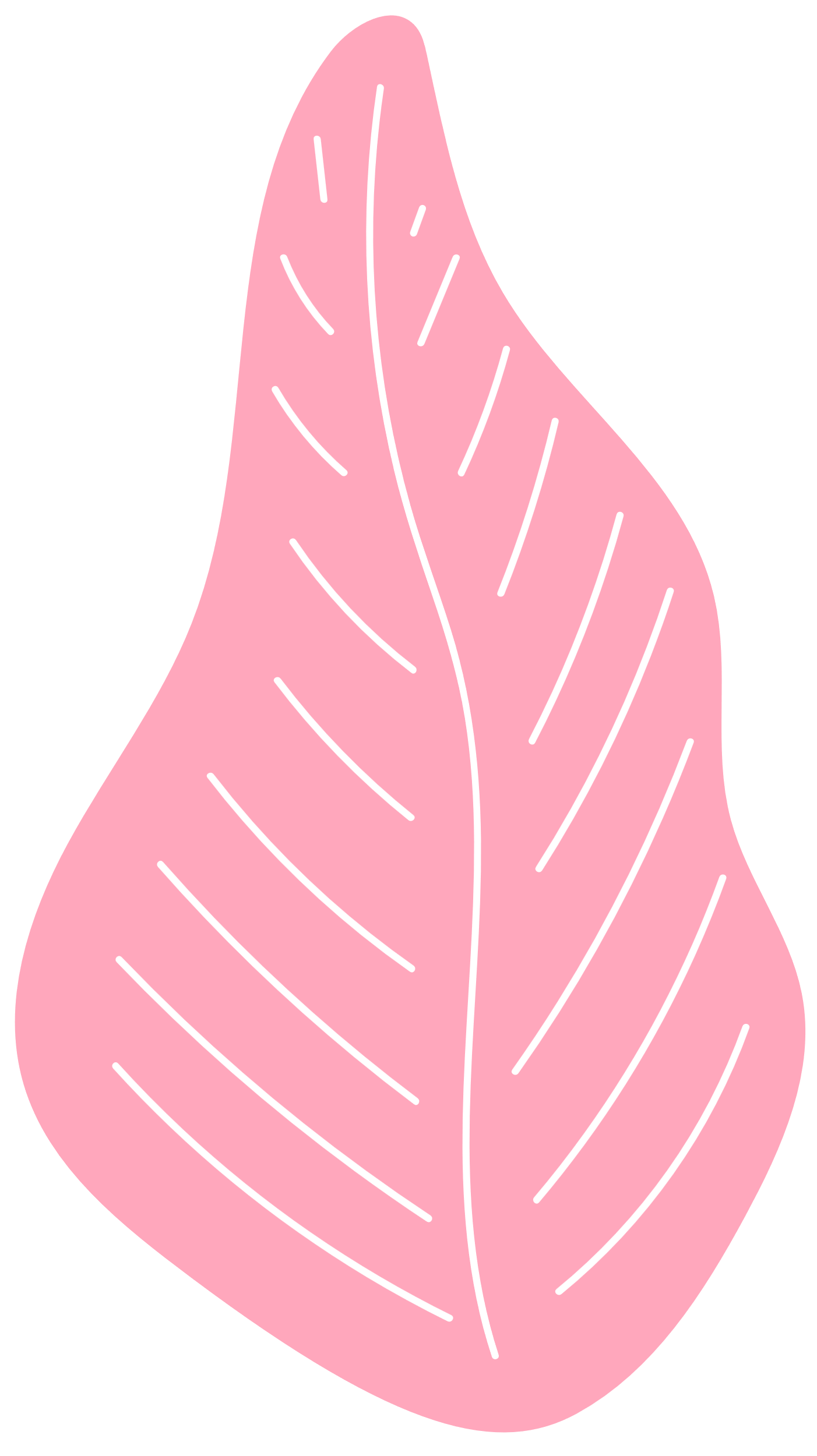 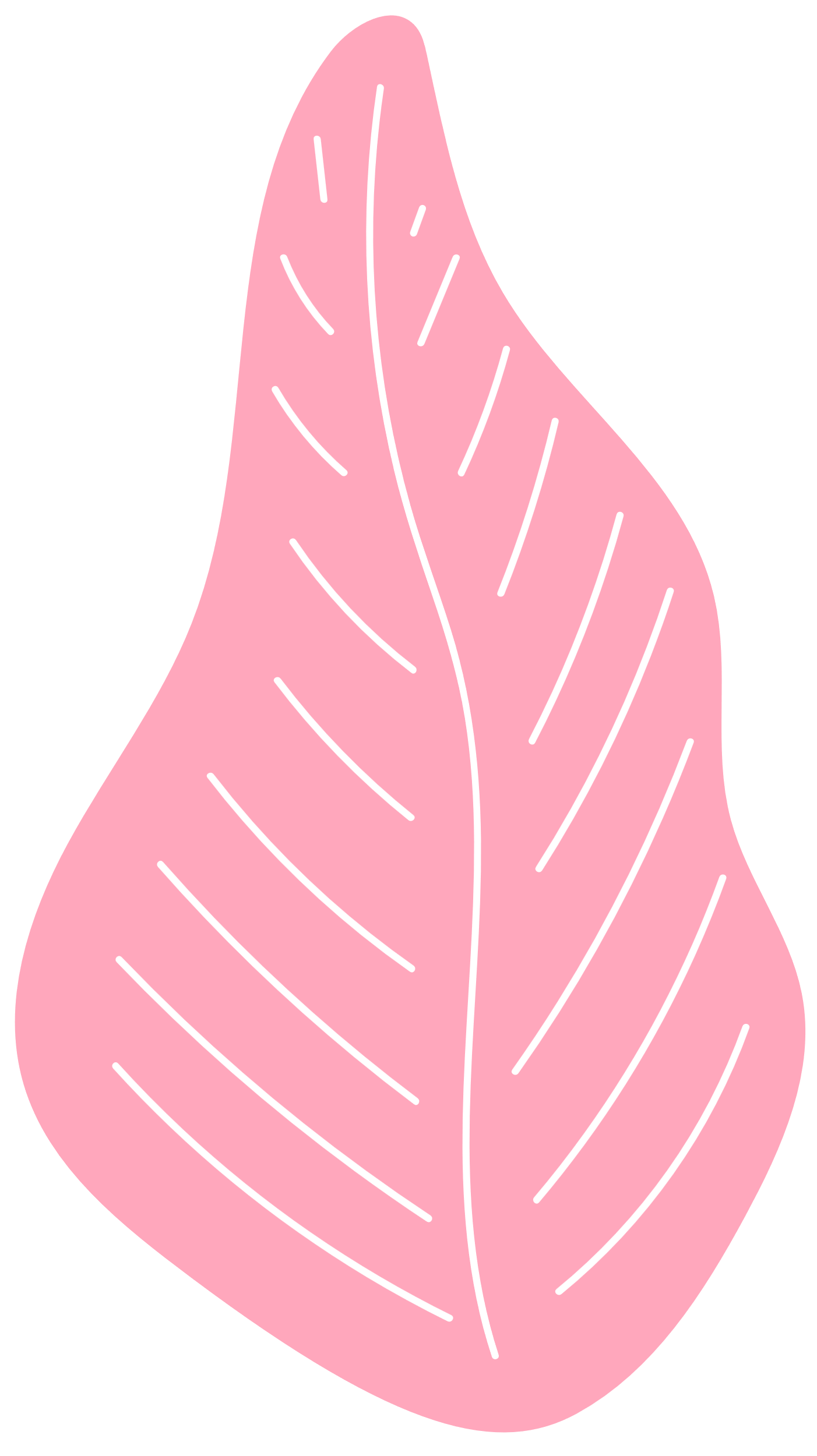 Bài tập 1
Tạo ấn tượng sâu sắc vì thời gian quá ngắn của đêm tháng 5, ngày tháng 10 âm lịch để ngầm thể hiện ý: Con người cần biết và có cách ứng xử phù hợp với quy luật của thời gian.
Nhấn mạnh, phóng đại đêm tháng 5, ngày tháng 10 âm lịch rất ngắn.
Chưa nằm đã sáng/ chưa cười đã tối
Tạo ấn tượng sâu sắc về sức mạnh của đoàn kết; qua đó ngầm khuyên nhủ mọi người: luôn coi trọng, giữ gìn, xây dựng tinh thần đoàn kết, sự đồng thuận trong gia đình cũng như cộng đồng.
Biểu thị sức mạnh của sự đồng thuận, đoàn kết trong gia đình cũng như cộng đồng.
Tát biển Đông cũng cạn
Mồ hôi thánh thót như mưa ruộng cày
Tạo sự cảm động, gây ấn tượng sâu sắc về  công việc cực nhọc, vất vả của người nông dân; qua đó nhắc nhở cần quý trọng người lao động và những sản phẩm họ tạo ra.
Biểu thị sự cực nhọc, vất vả của người nông dân
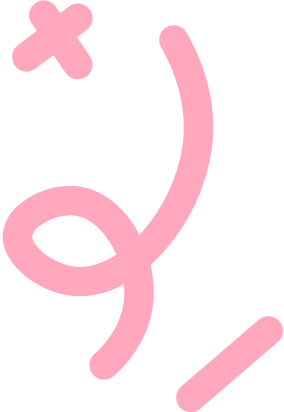 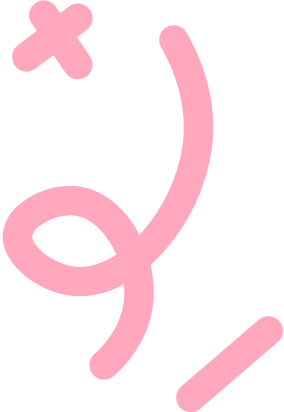 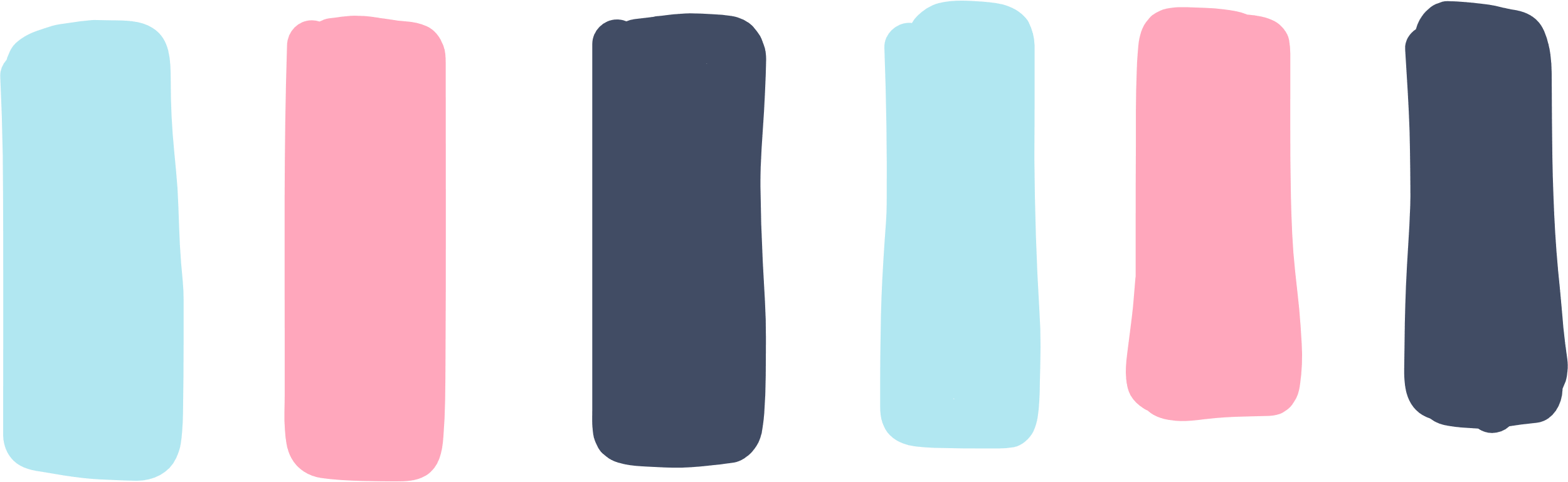 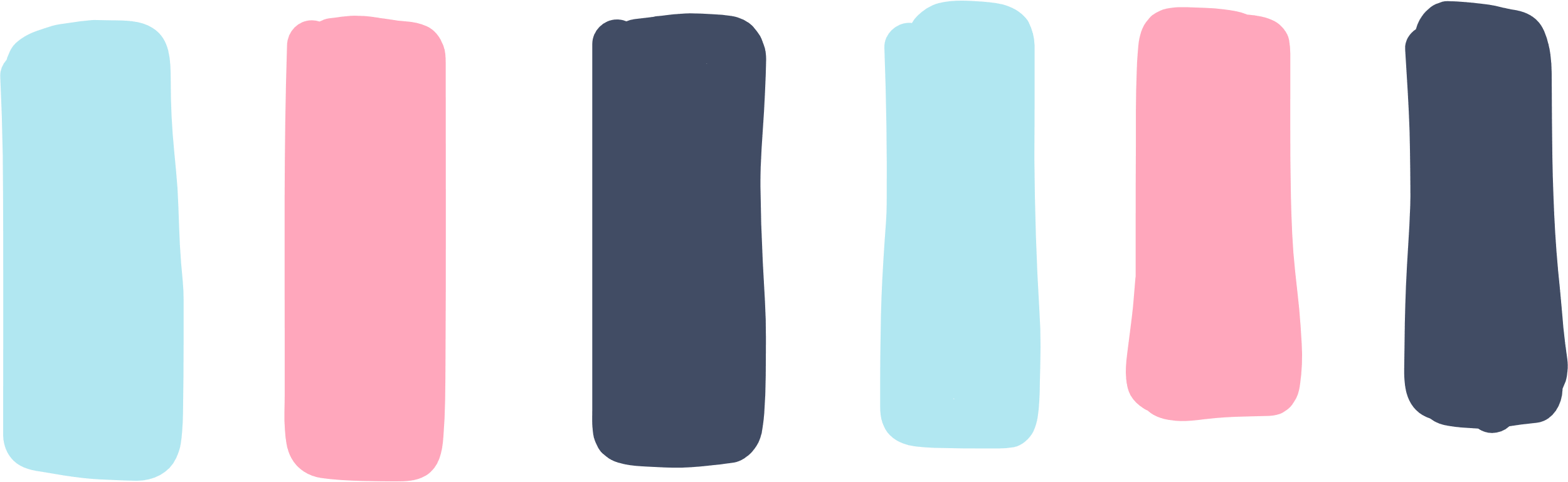 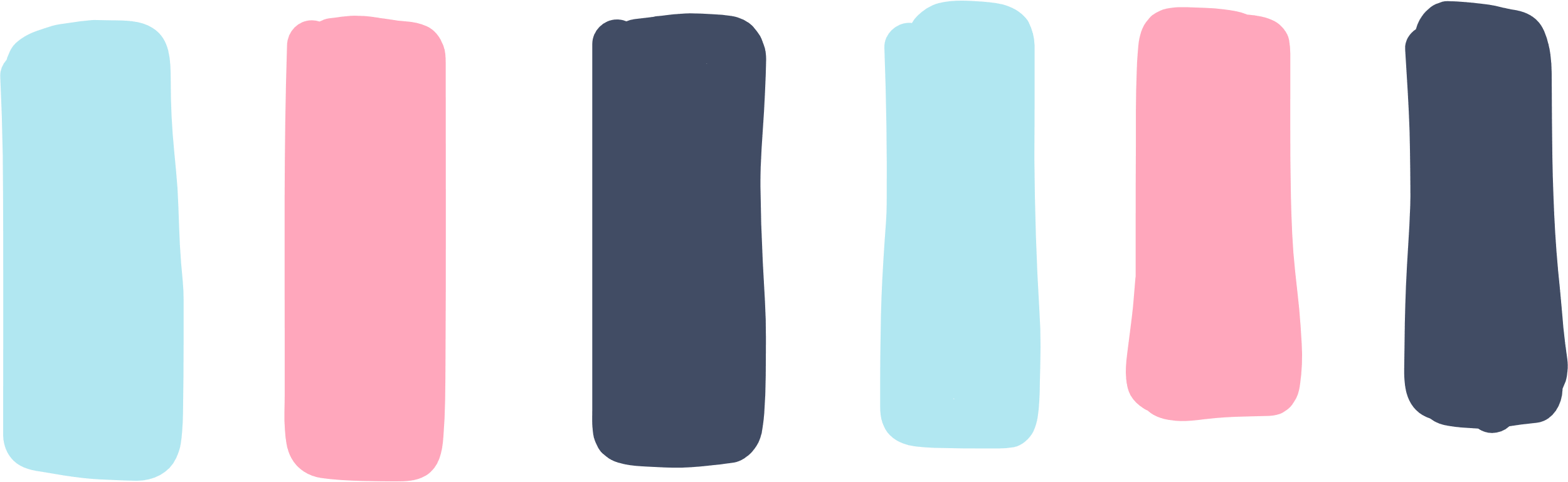 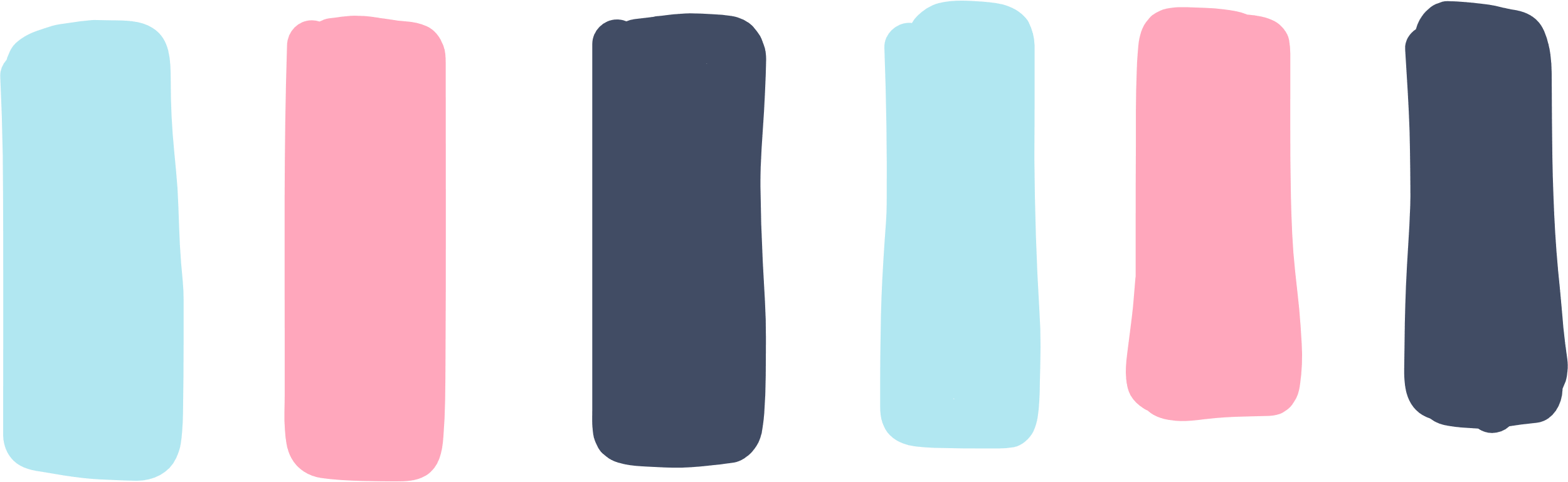 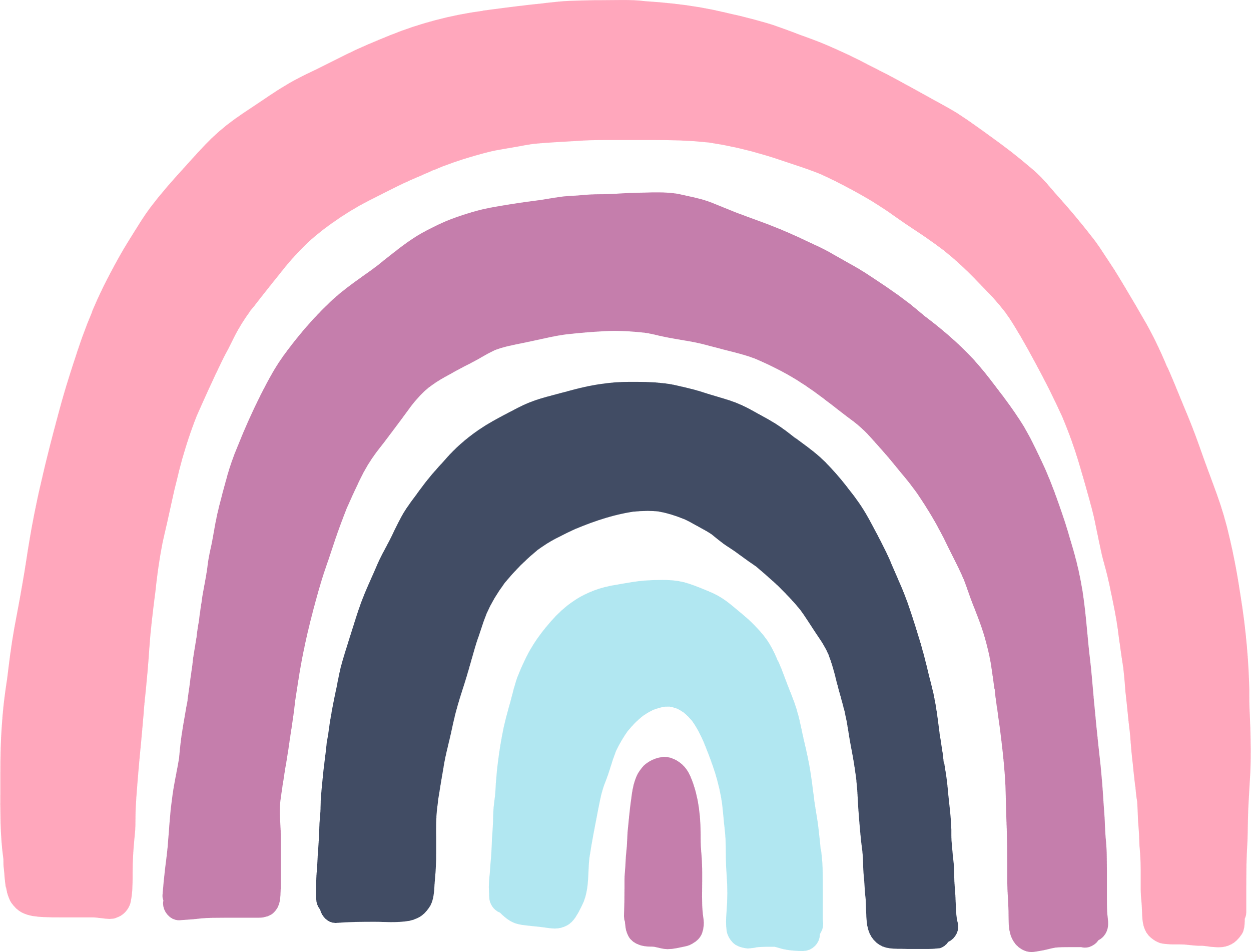 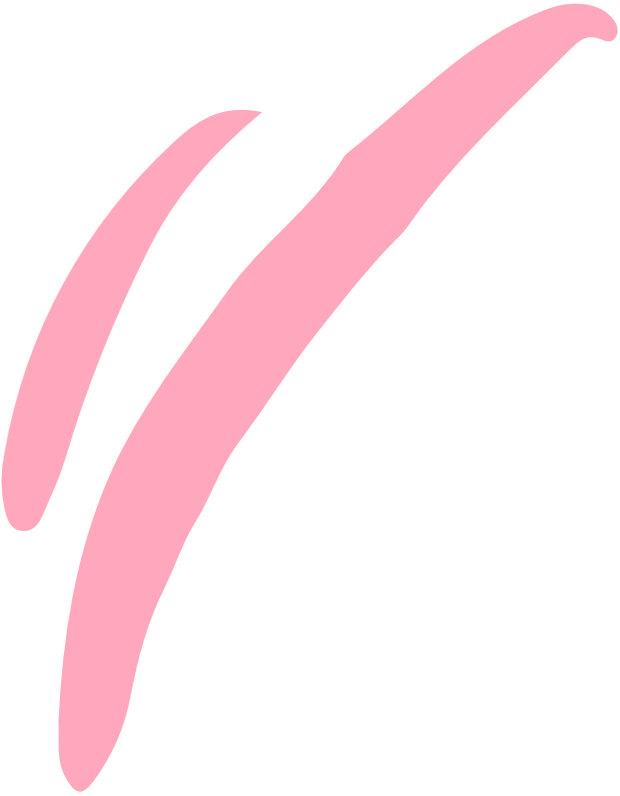 Bài tập 2
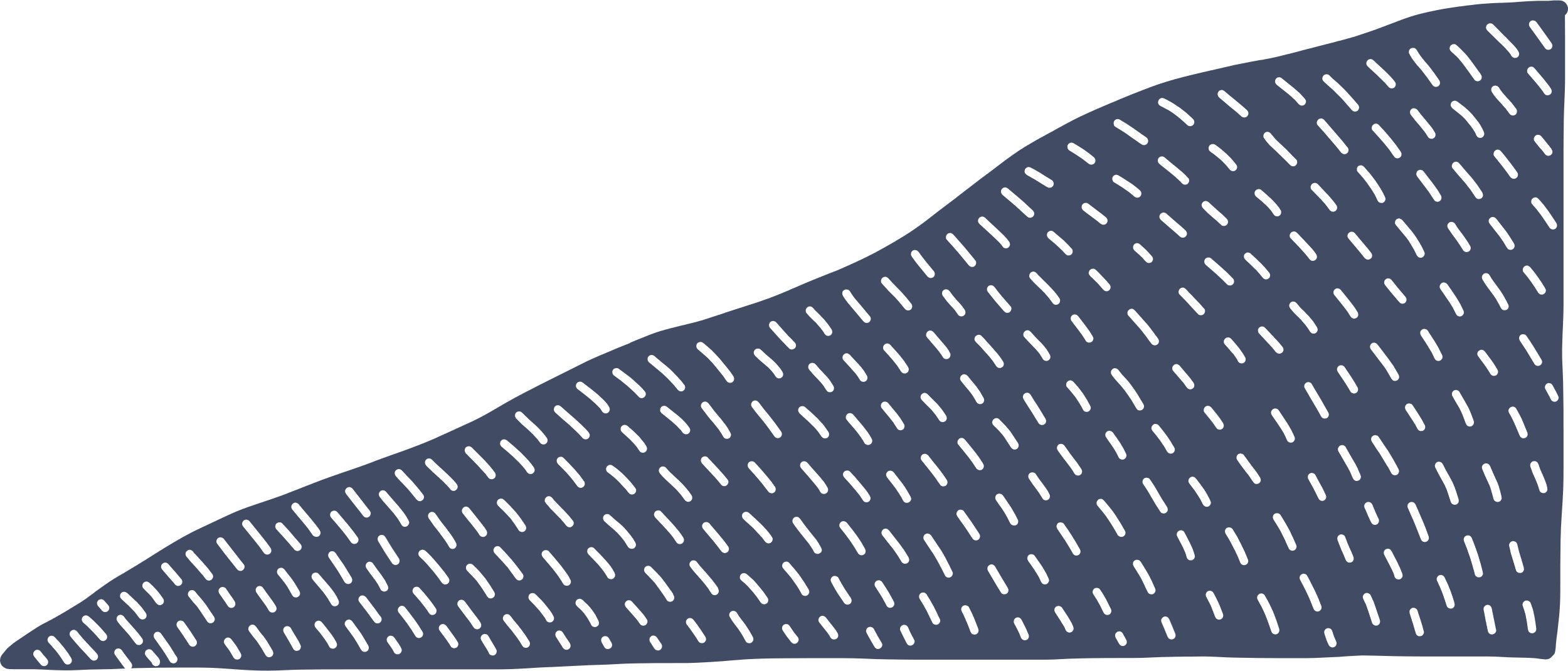 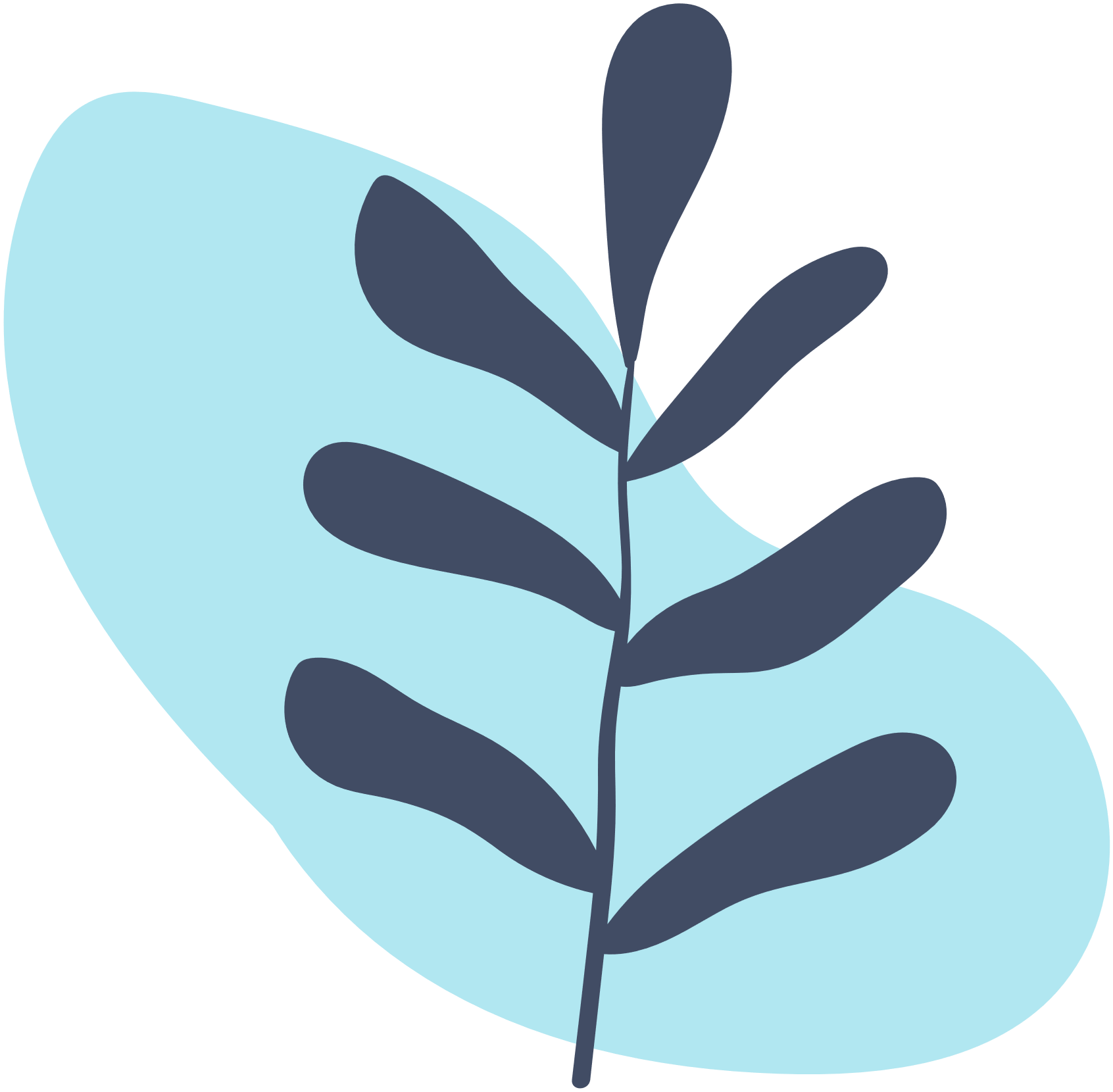 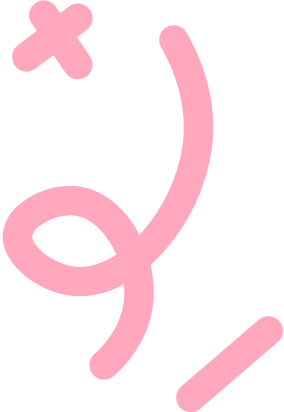 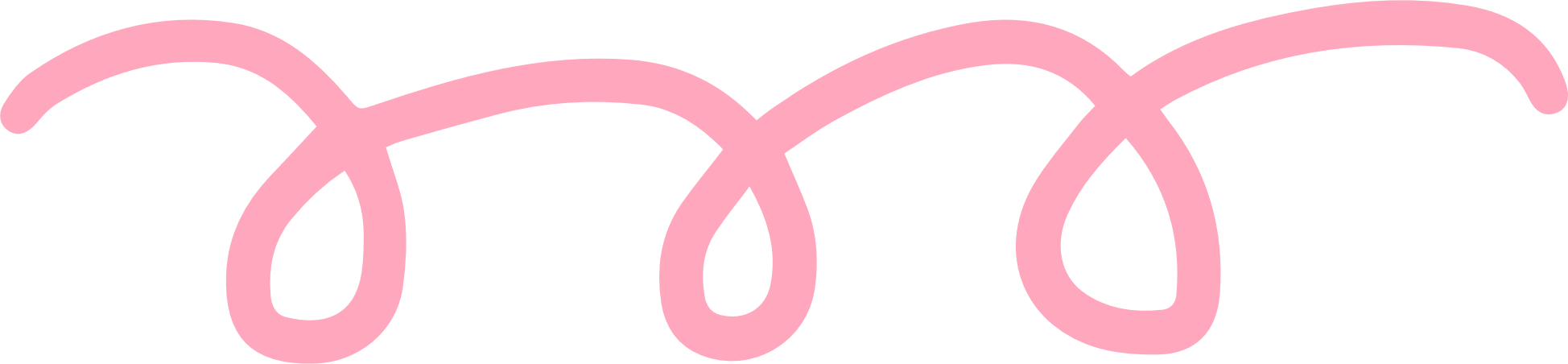 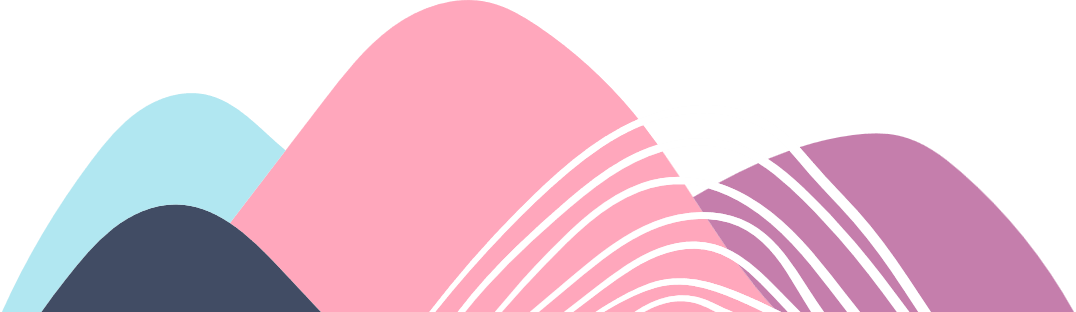 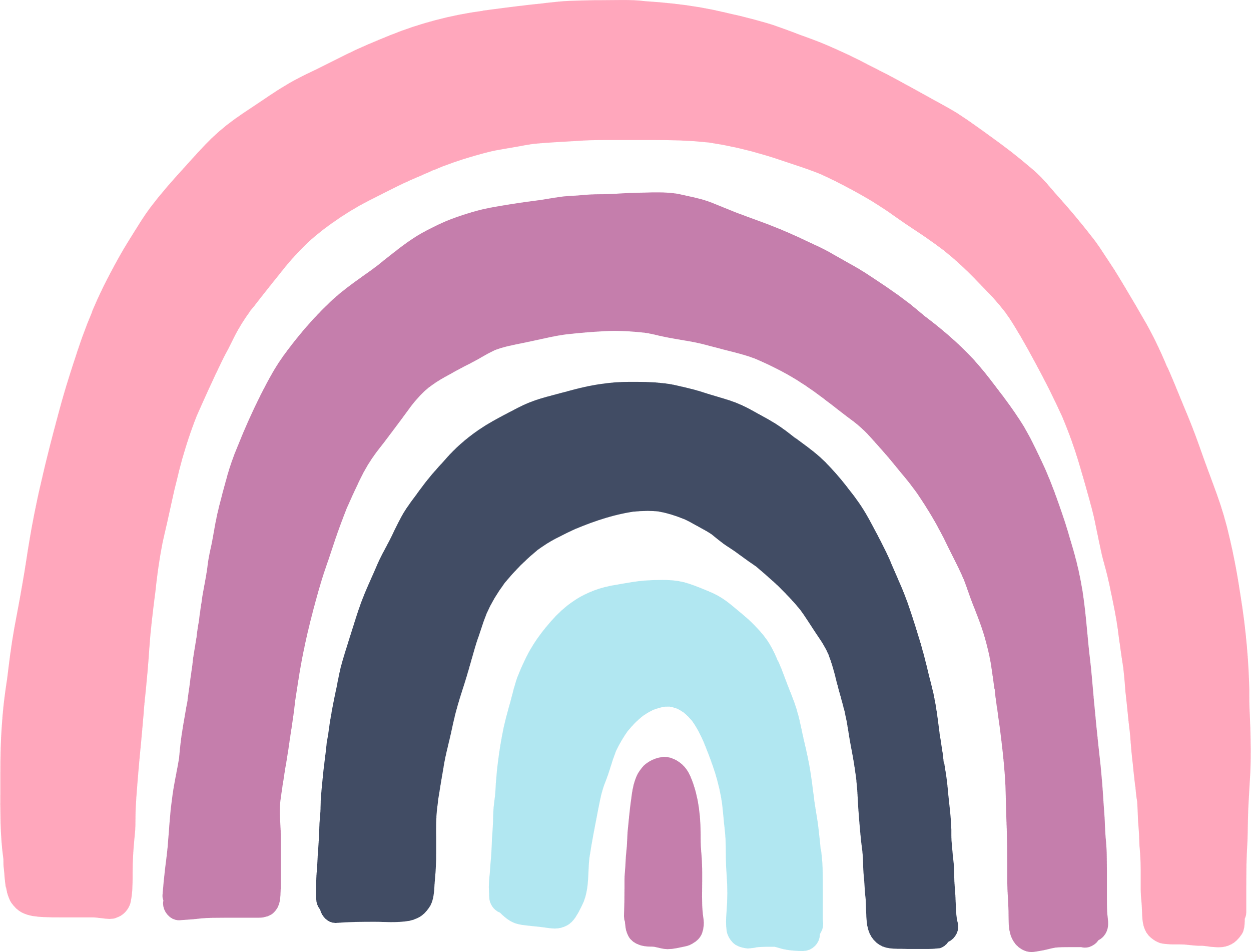 Bài tập 3
Tránh gây cảm giác quá đau buồn; thể hiện niềm kính yêu của tác giả với Bác và niềm tiếc thương sâu sắc trước sự ra đi của Người.
Nói về việc Bác Hồ mất
“ Đã yên nghỉ”
Tránh gây cảm giác quá đau buồn; thể hiện tình cảm yêu thương của tác giả đối với hai ông bà đã nuôi giấu mình trong những ngày hoạt động cách mạng.
chỉ cái chết của các nhân vật
“mất, về”
Thể hiện sự kính trọng của nhân vật Dế Mèn với nhân vật cụ Bọ Ngựa.
chỉ cái chết của nhân vật
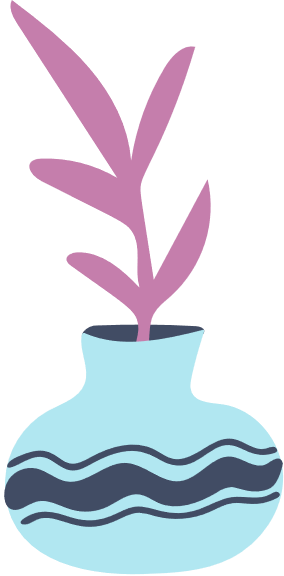 Đã khuất núi
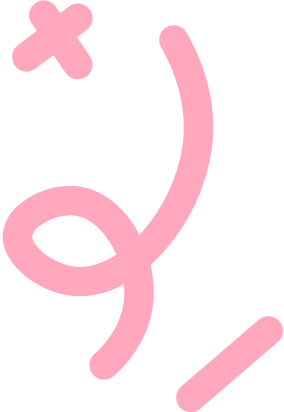 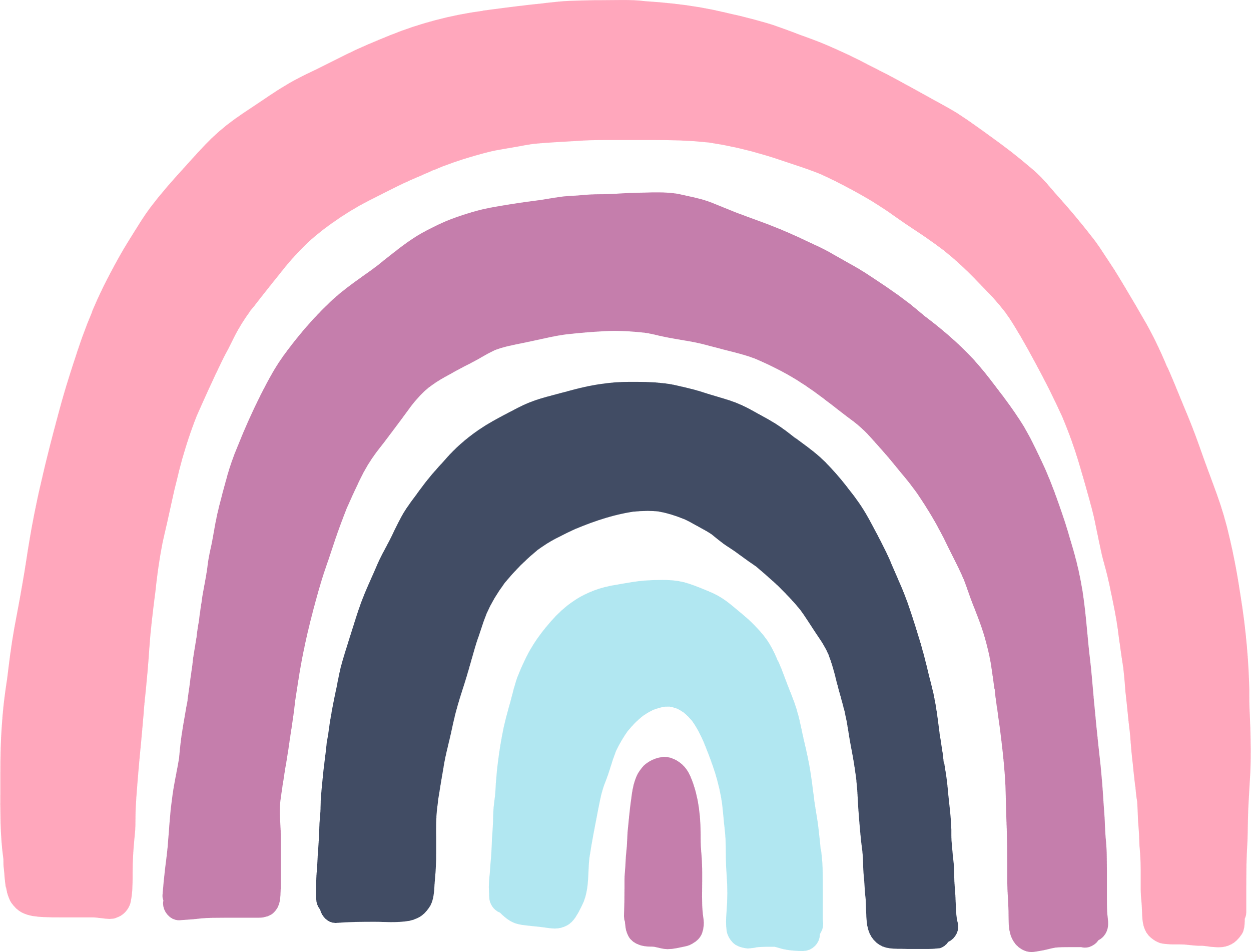 2. Chủ đề: tự chọn
3. Yêu cầu: sử dụng BPTT nói quá hoặc nói giảm, nói tránh.
4. Đảm bảo các yêu cầu về chính tả, ngữ pháp  diễn đạt.
1. Đảm bảo hình thức đoạn văn (từ 5 đến 7 dòng)
Viết đoạn văn ngắn (khoảng 5 đến 7 dòng) chủ đề tự chọn. Trong đoạn có sử dụng BPTT nói quá hoặc nói giảm nói tránh
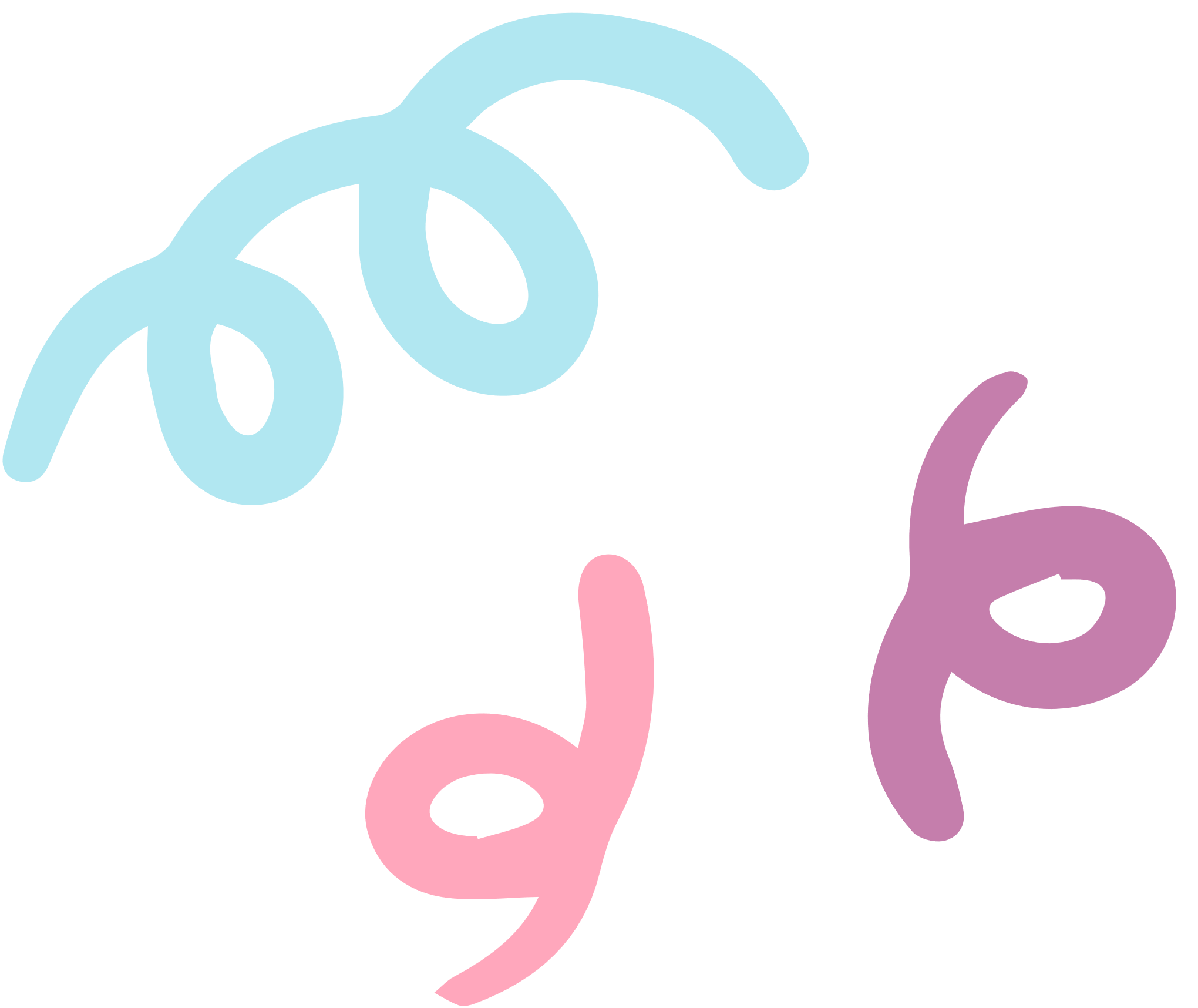 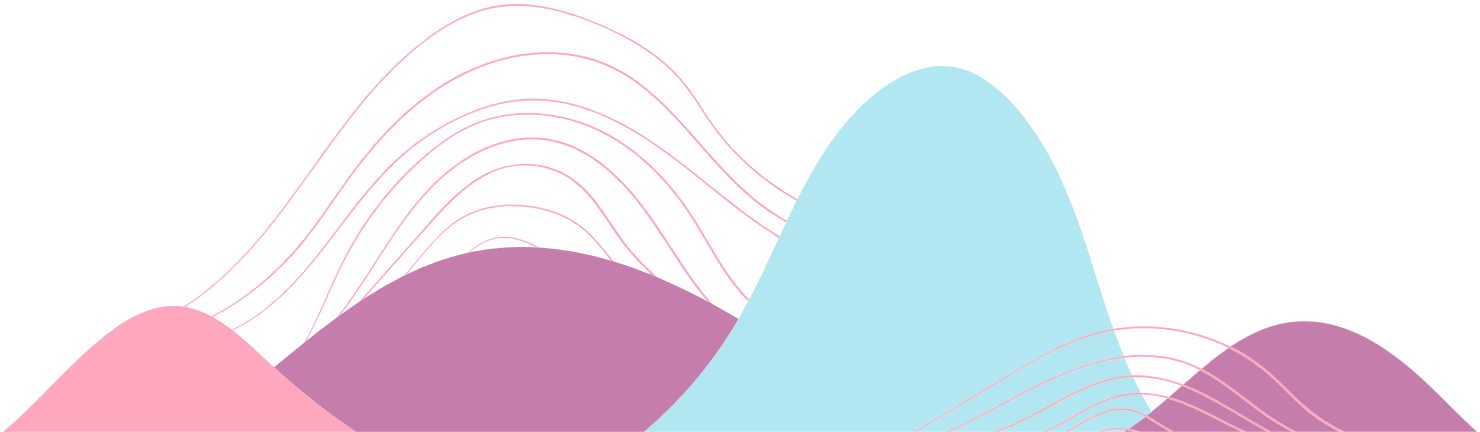 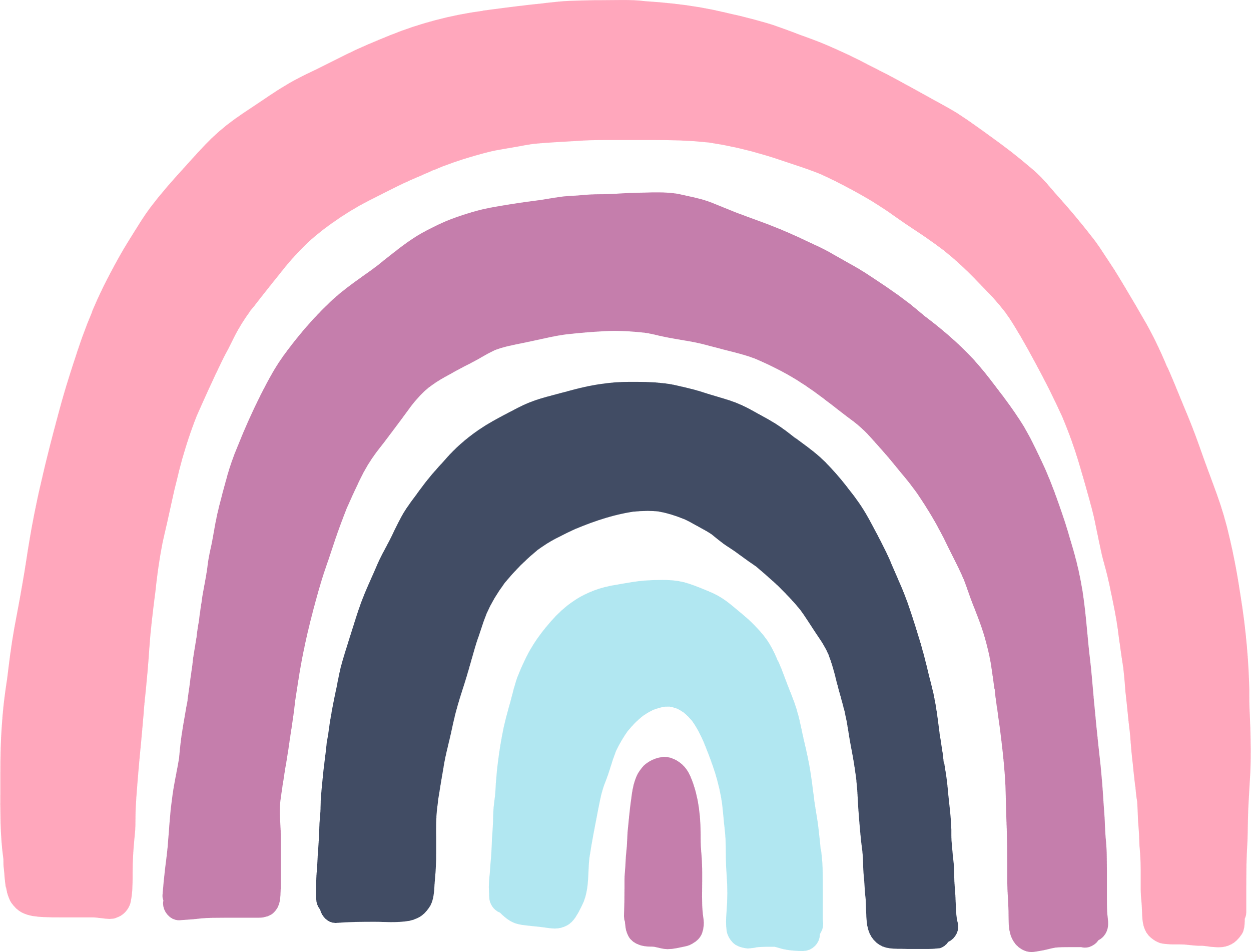 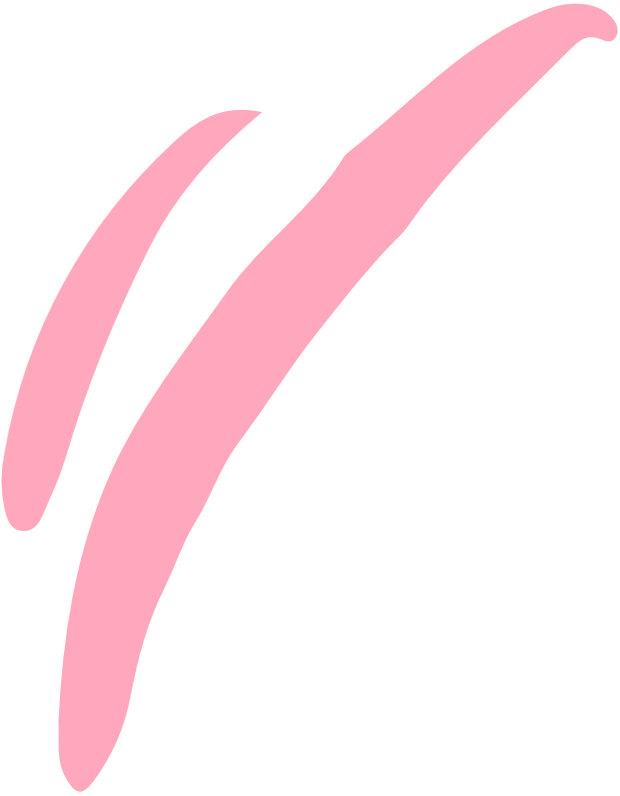 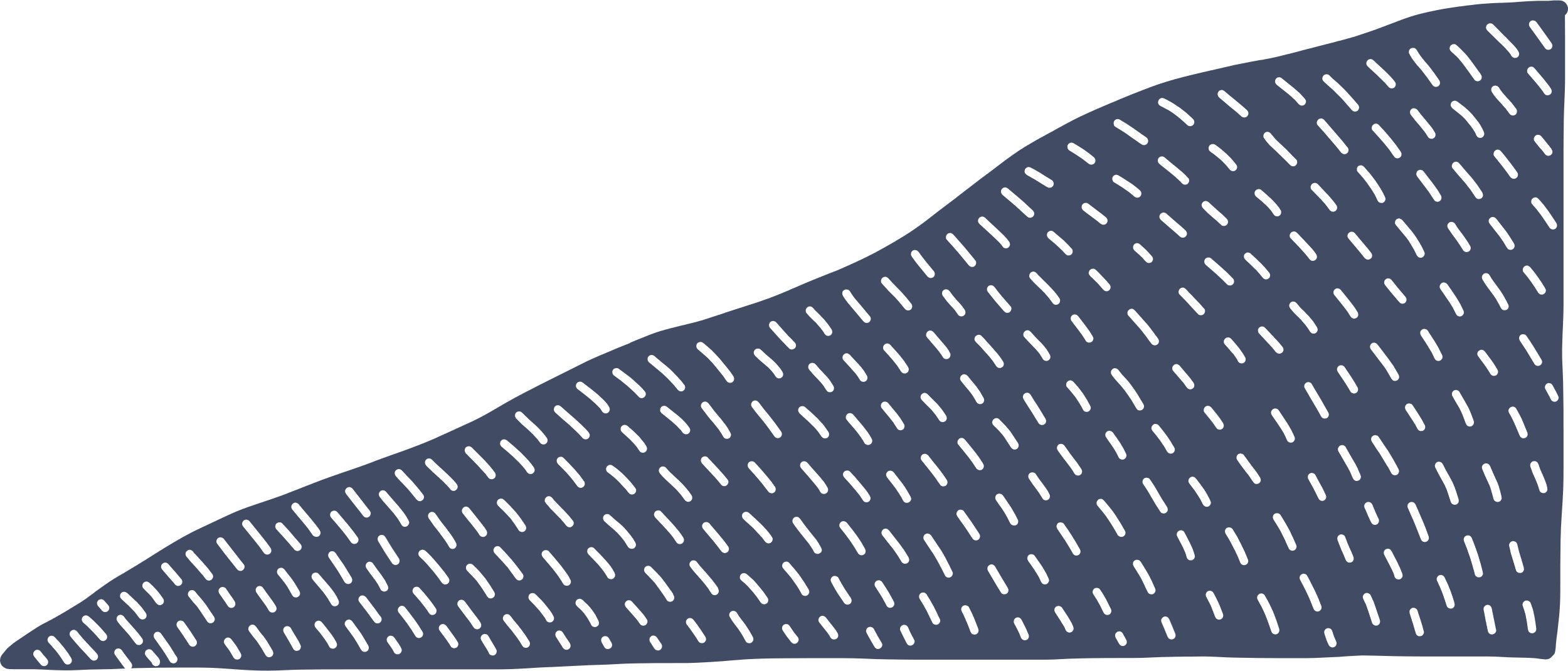 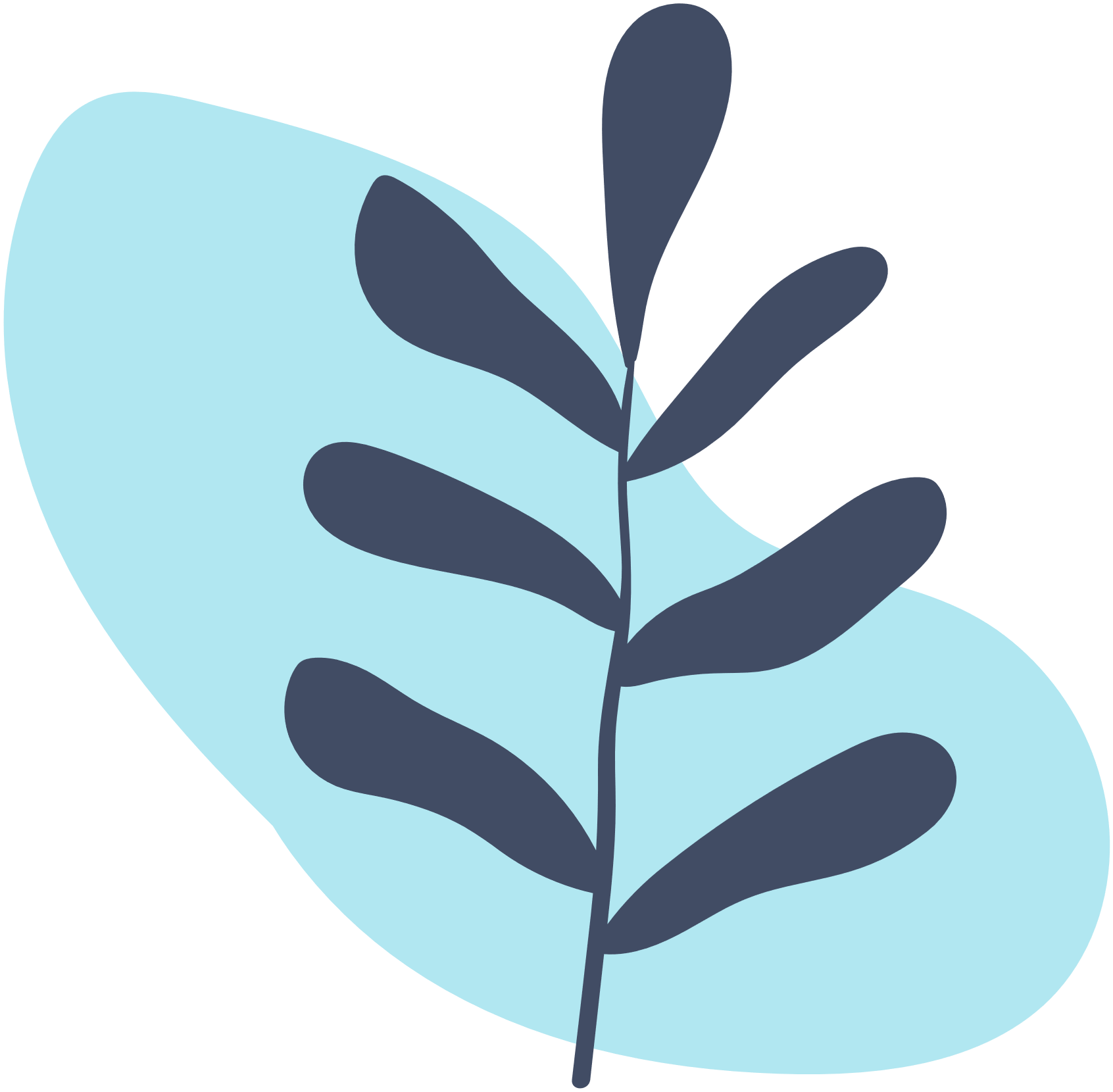 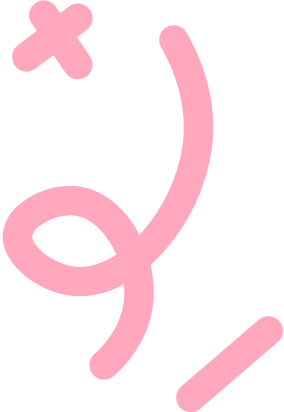 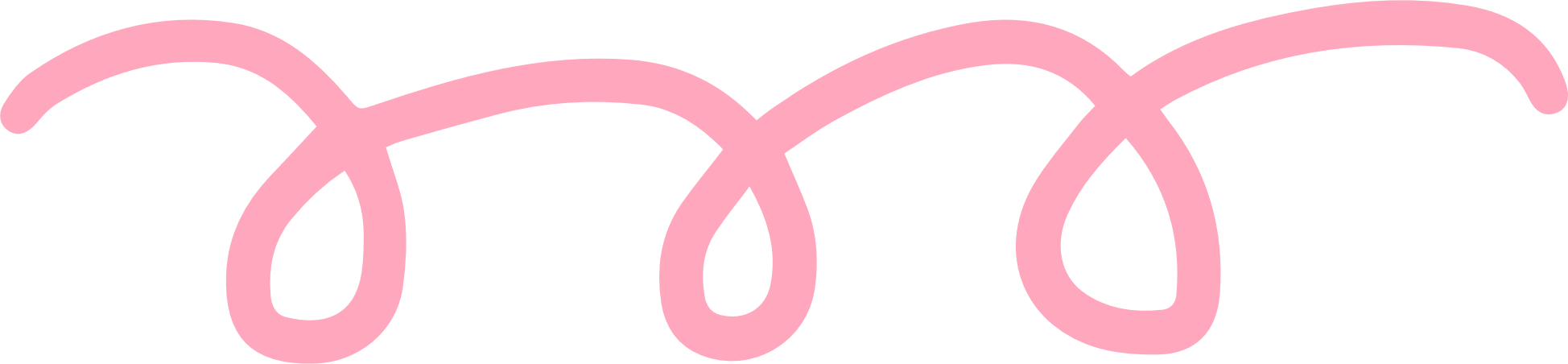 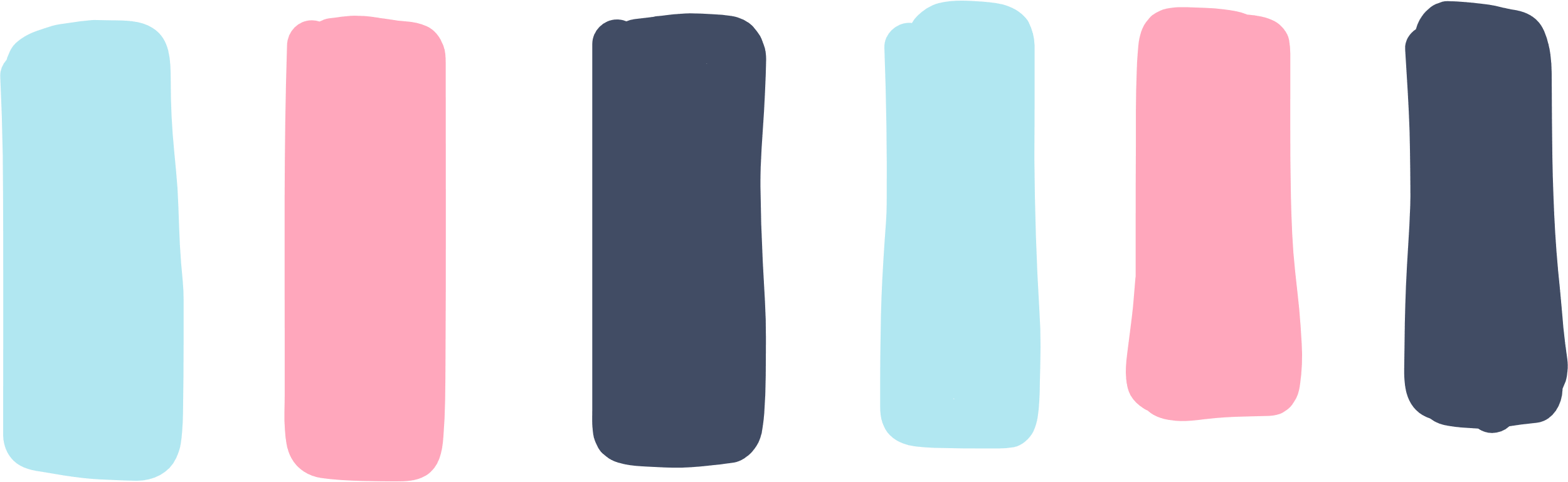 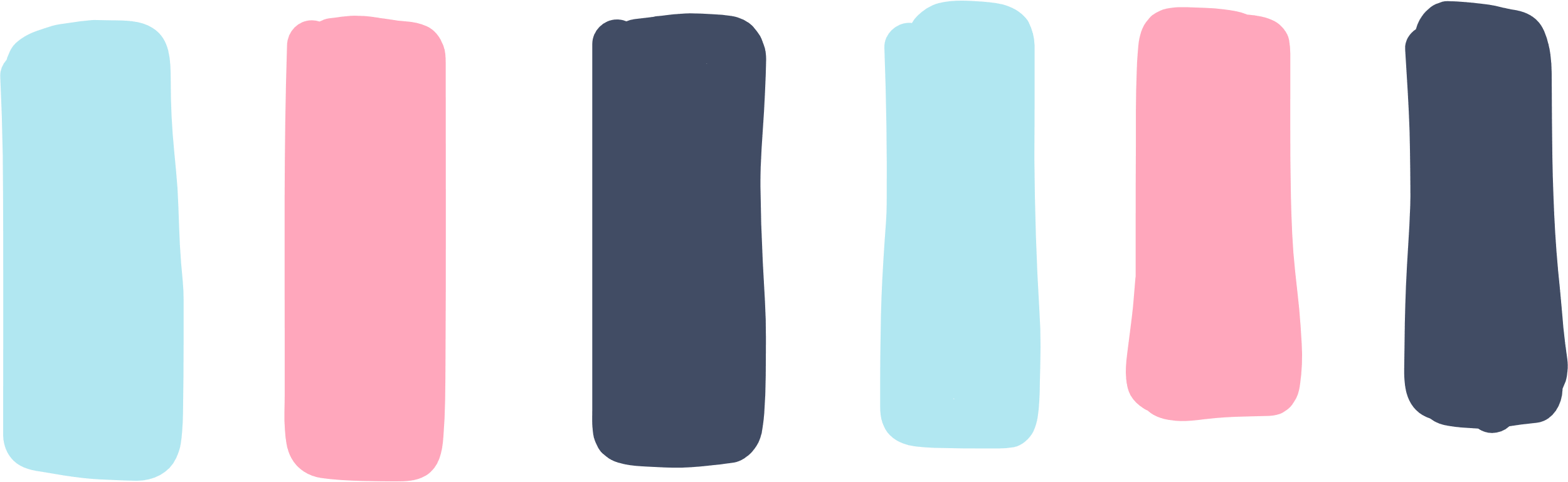 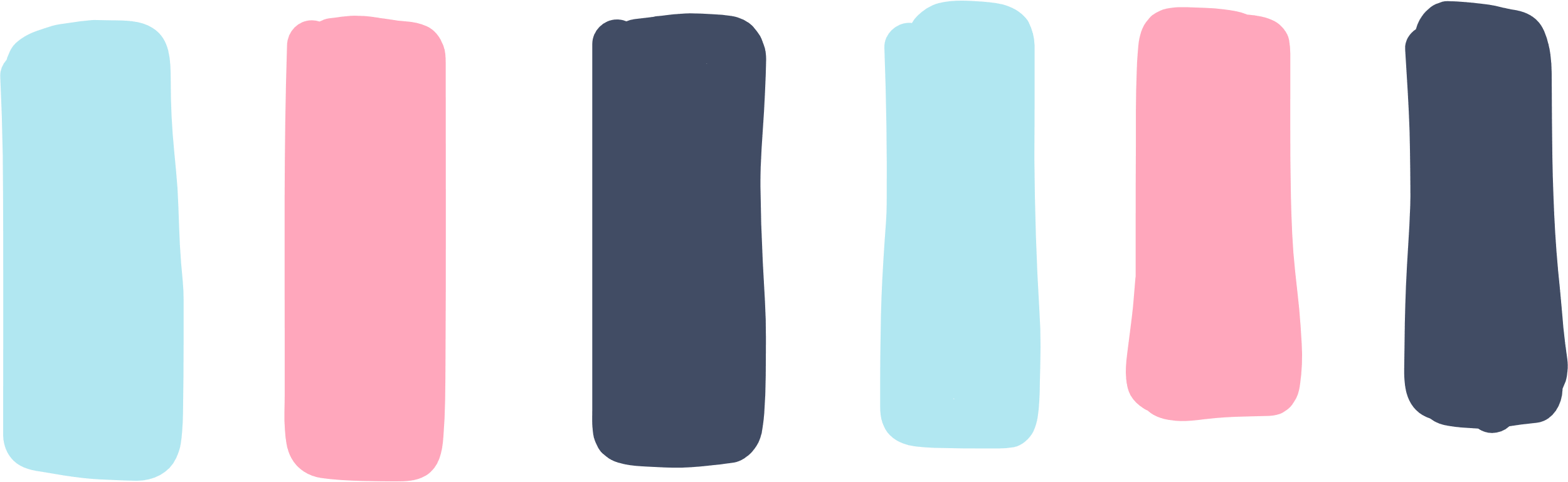 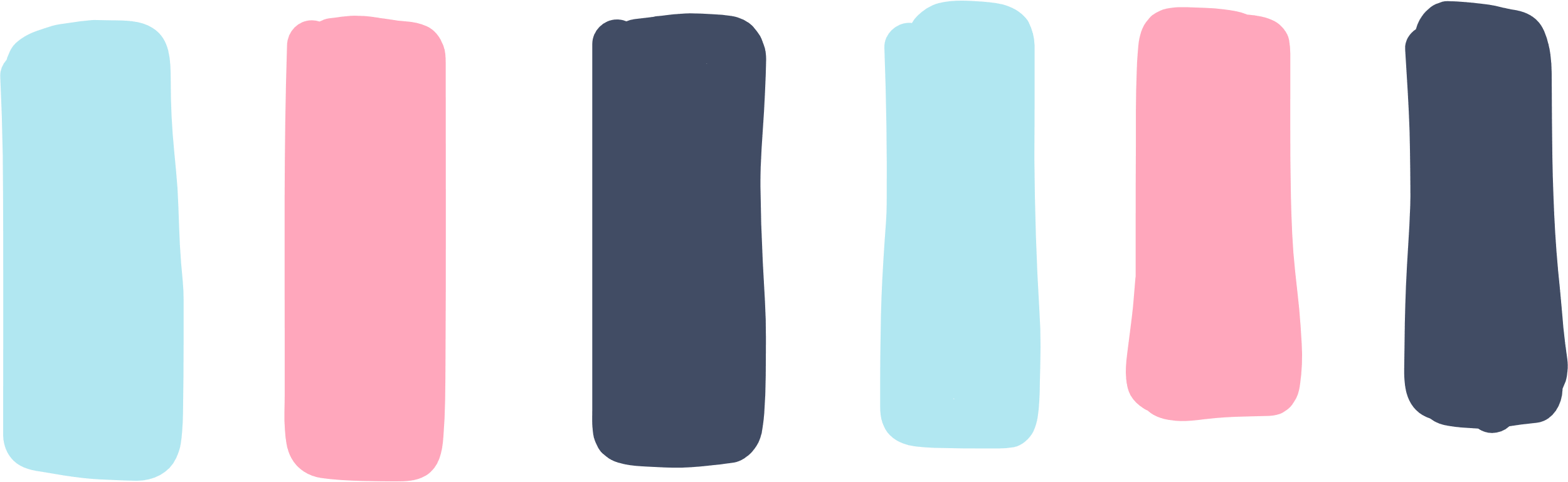 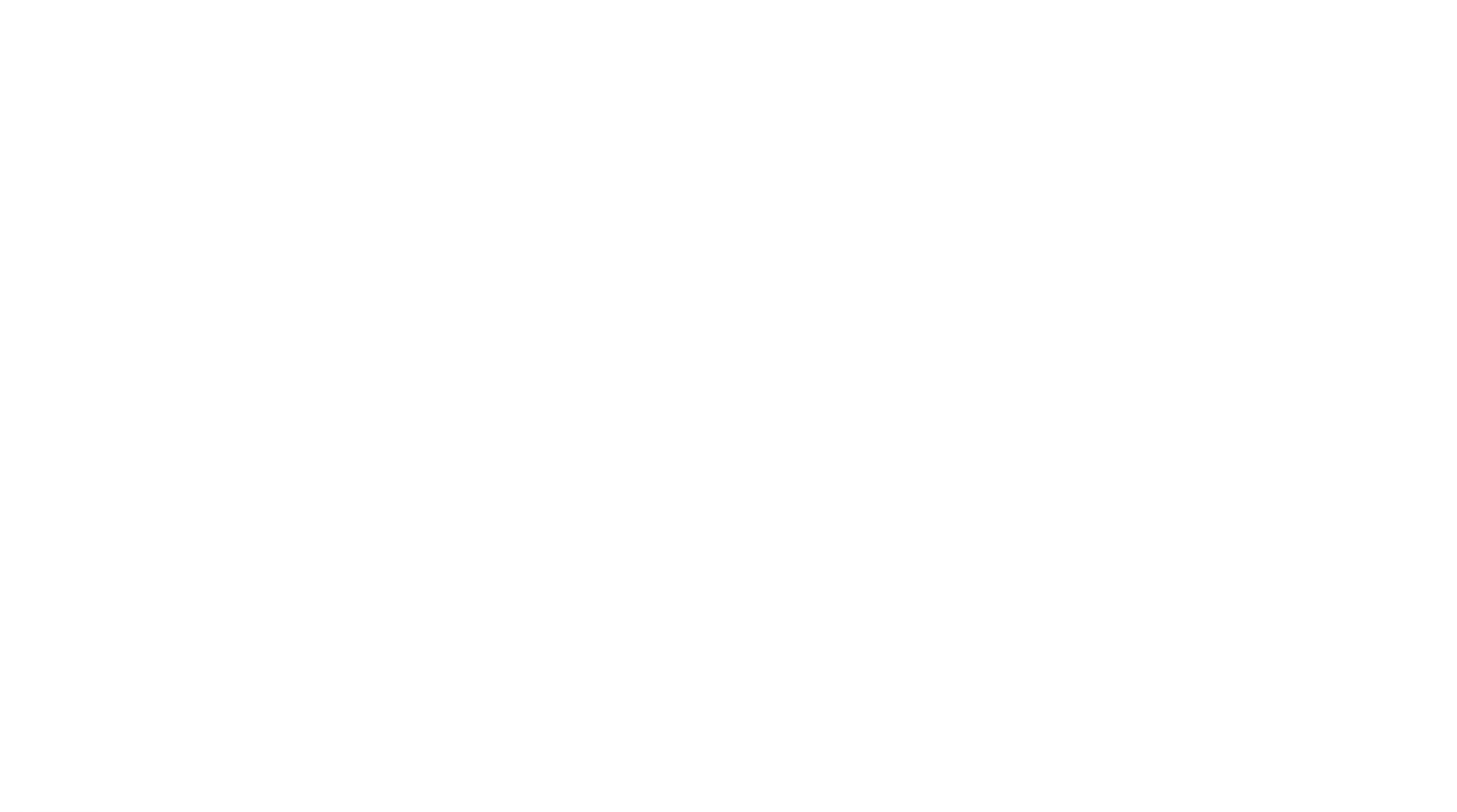 Ví dụ minh họa:
   Khi em đọc câu ca dao: Cày đồng đang buổi ban trưa/ Mồ hôi thánh thót như mưa ruộng cày, em hình dung ra cảnh lao động vô cùng vất vả, cực nhọc của người nông dân trên đồng ruộng. Giữa buổi trưa hè nắng như đổ lửa, họ đã phải đổ không biết bao nhiêu mồ hôi trên những luống cày để mong có được mùa màng bội thu. Có thể nói, mỗi bát cơm trắng, dẻo thơm mà chúng ta ăn hằng ngày đã phải đổi bằng một bát mồ hôi rơi trên đồng ruộng. Câu ca dao trên giúp em càng trân trọng, yêu quý người lao động và những sản phẩm quý giá mà họ làm ra.
- BPTT nói quá trong đoạn văn:
+ nắng như đổ lửa.
+ một bát mồ hôi rơi trên đồng ruộng.
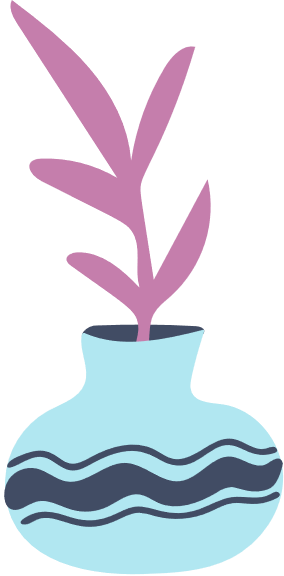 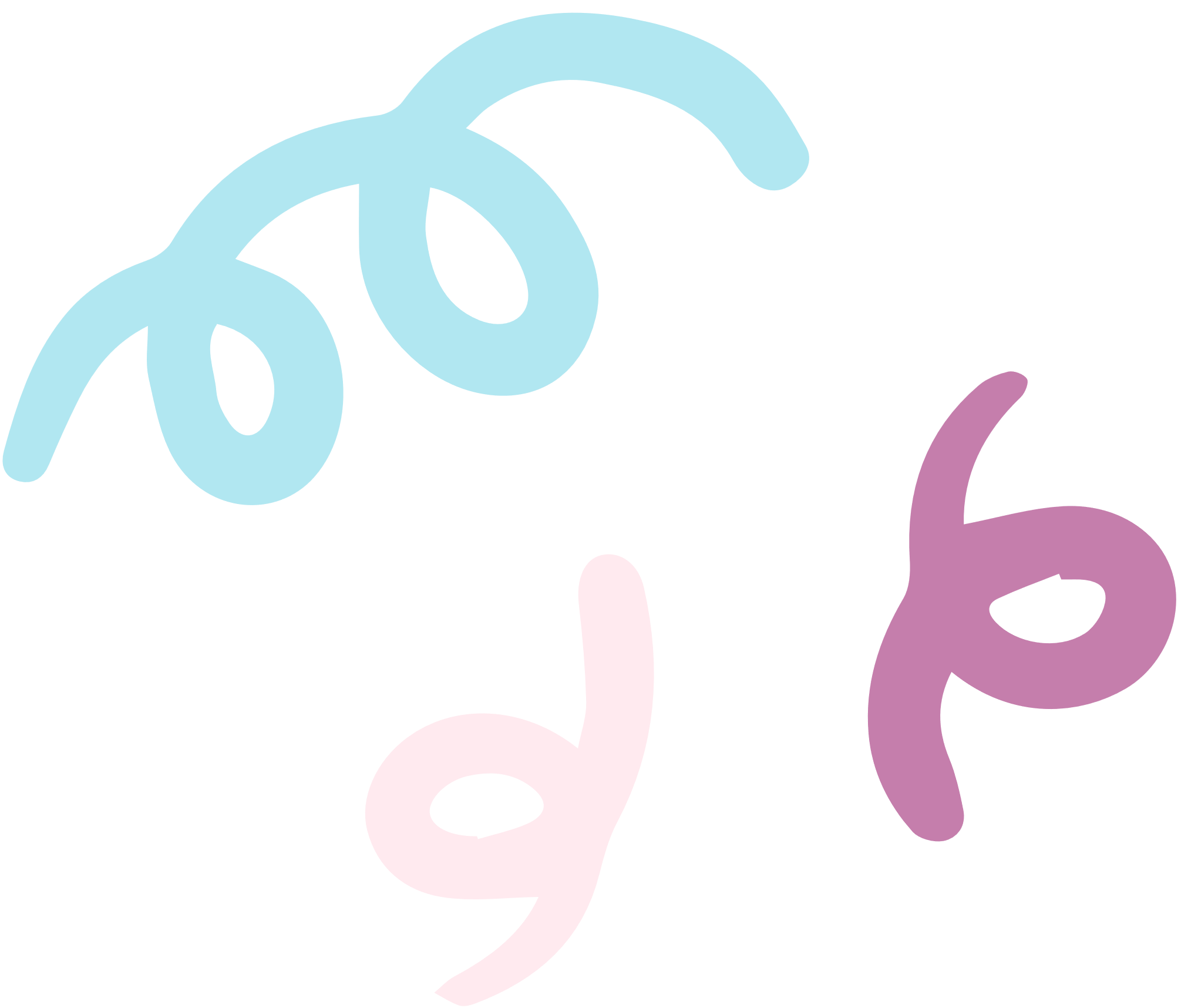 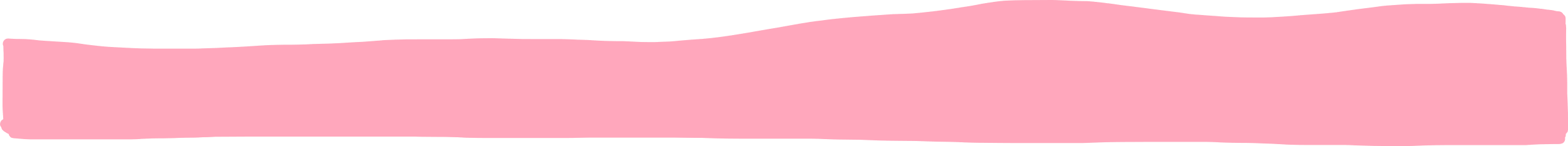 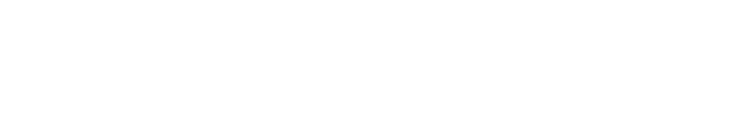 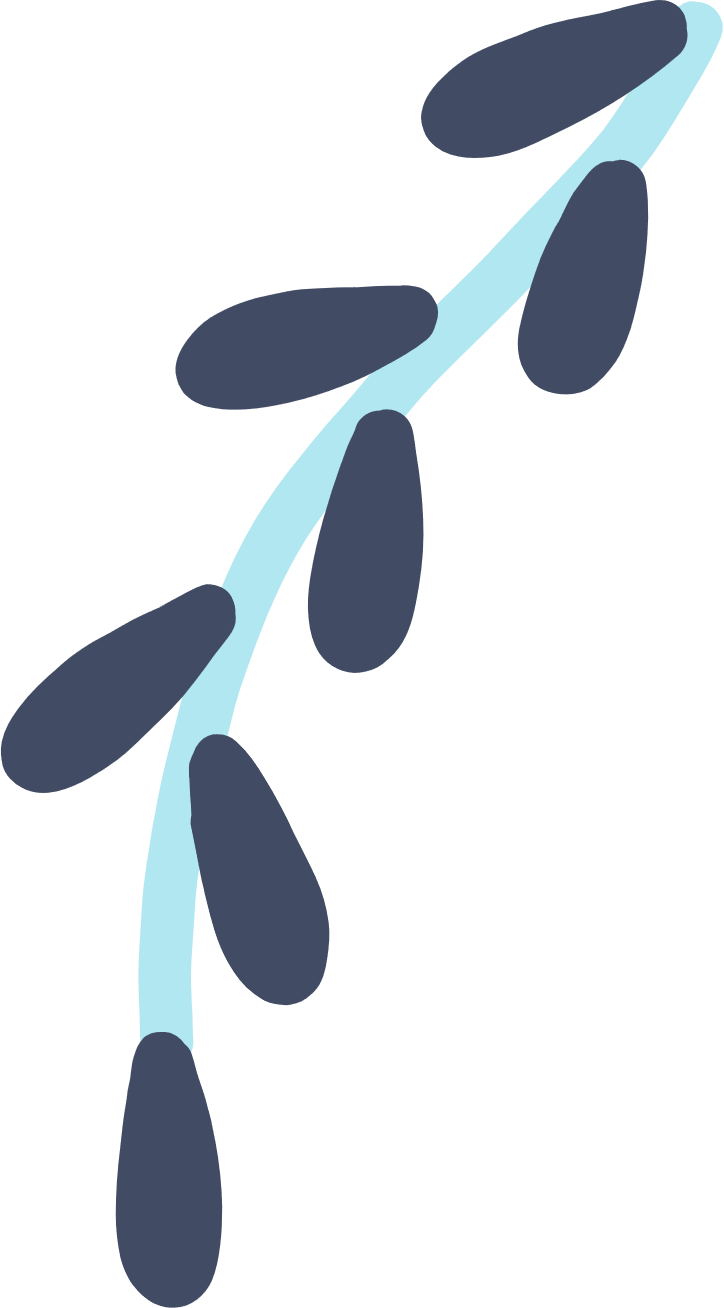 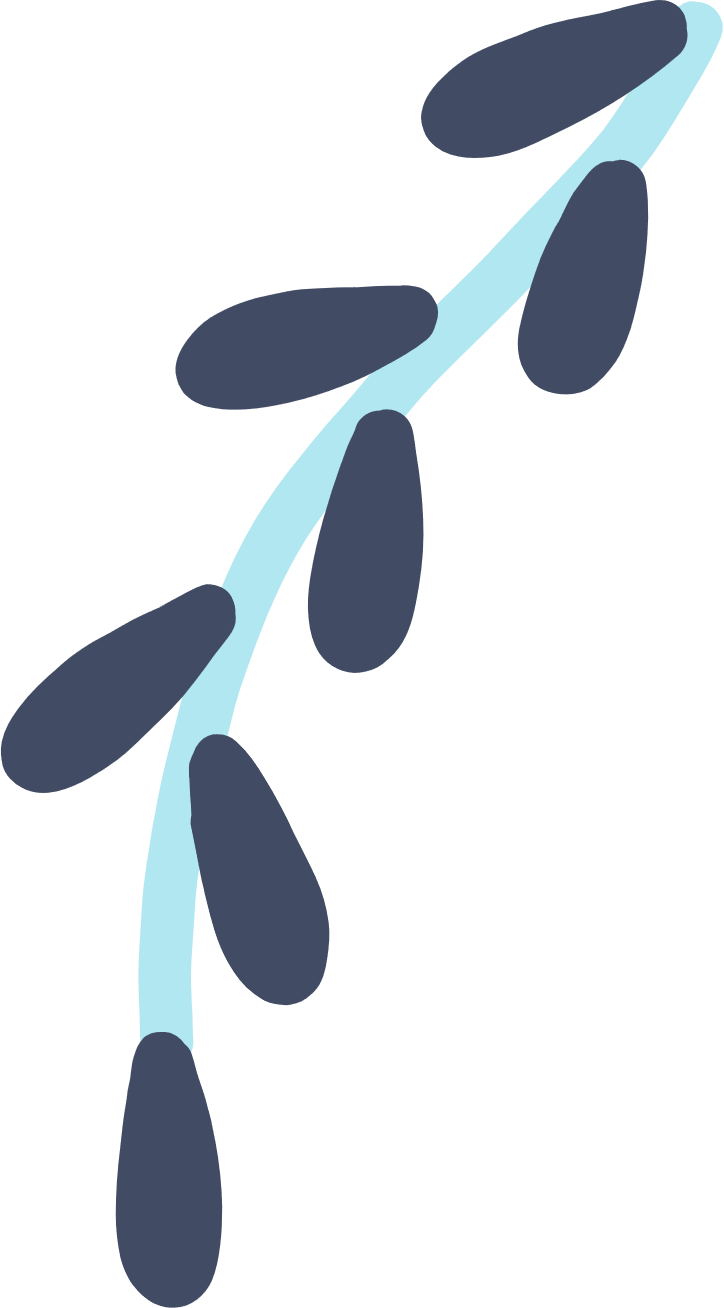 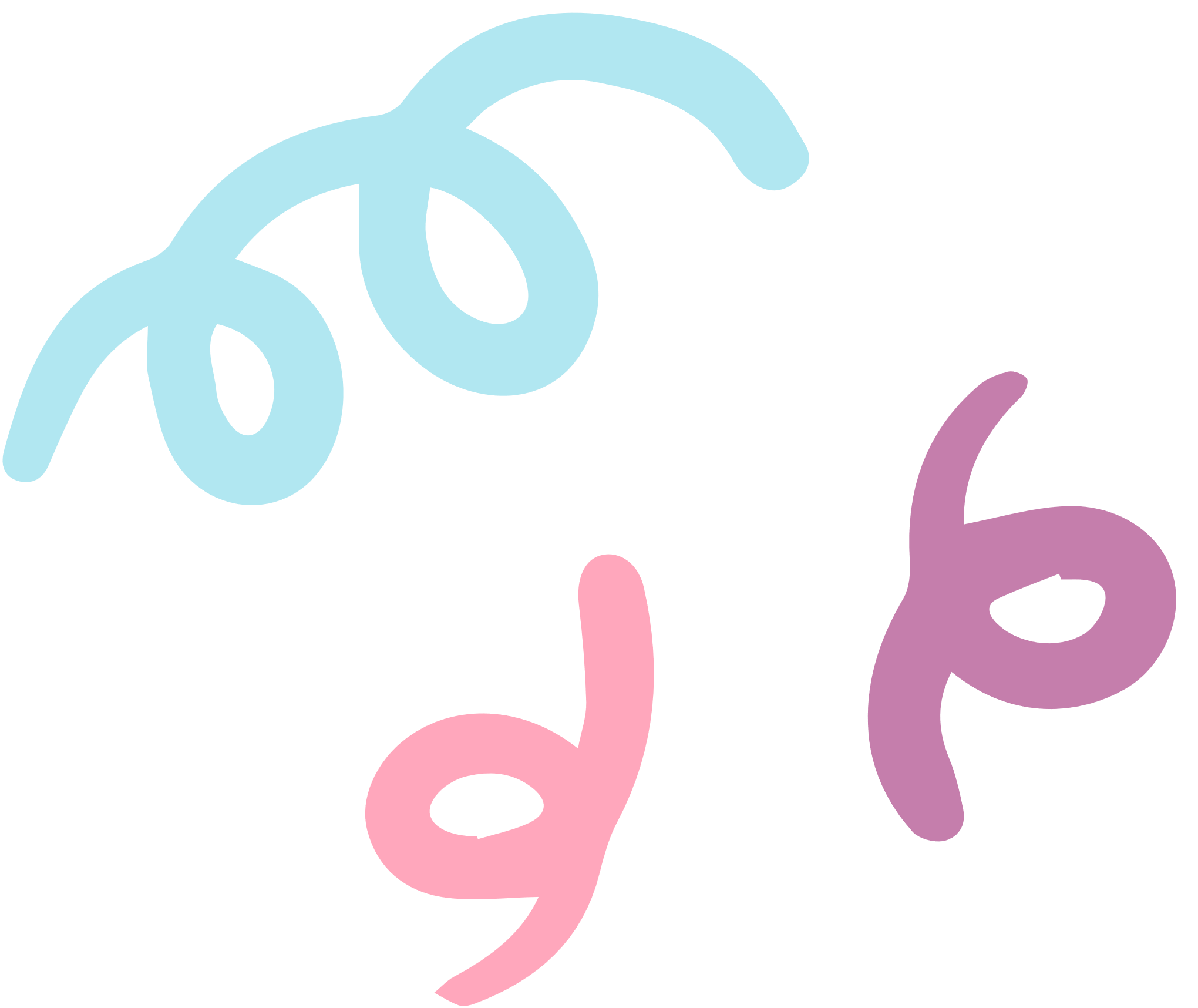 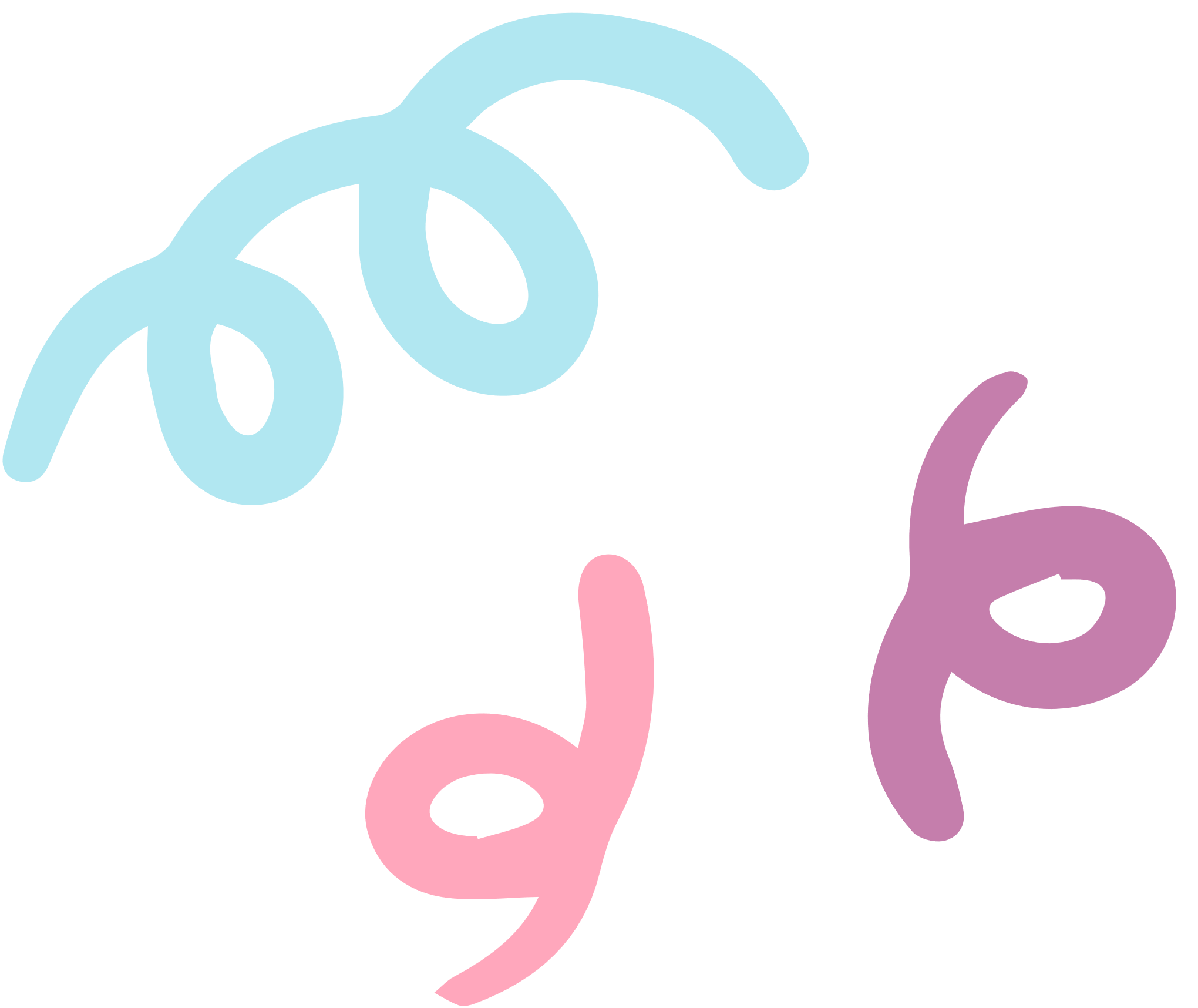 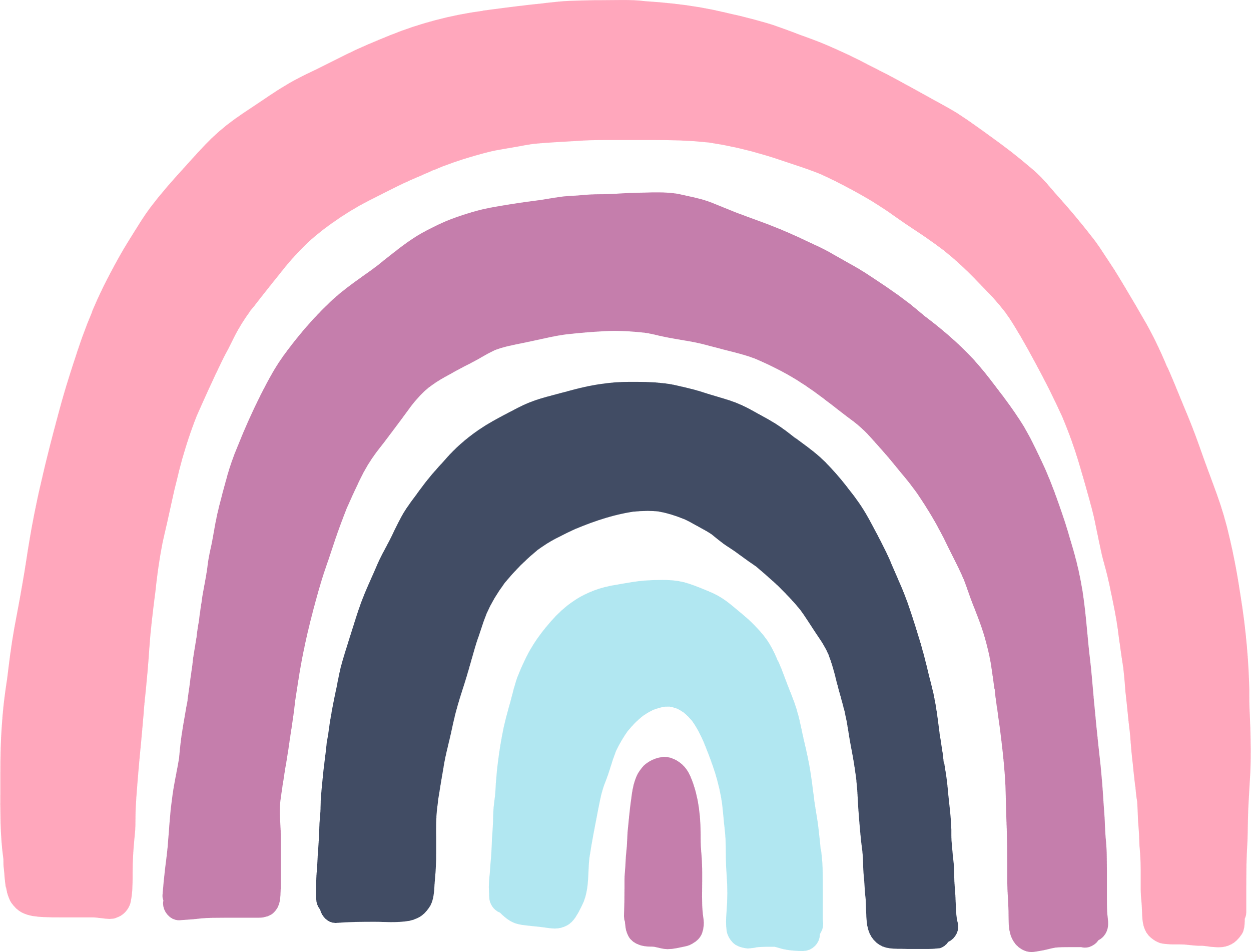 THANK YOU SO MUCH!
Do you have any questions for us?
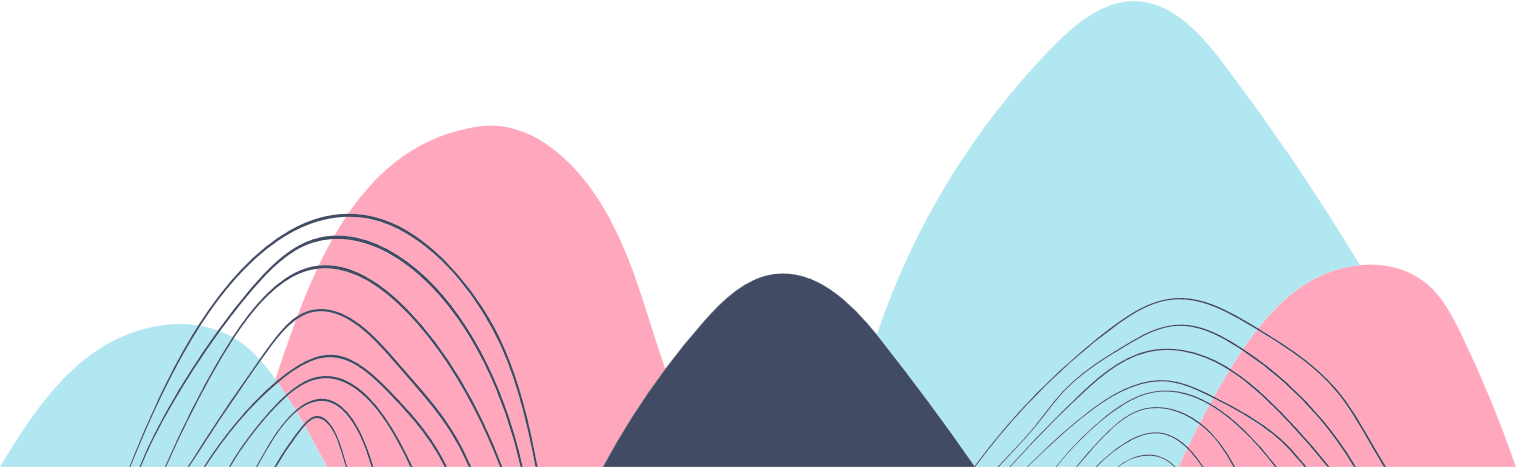 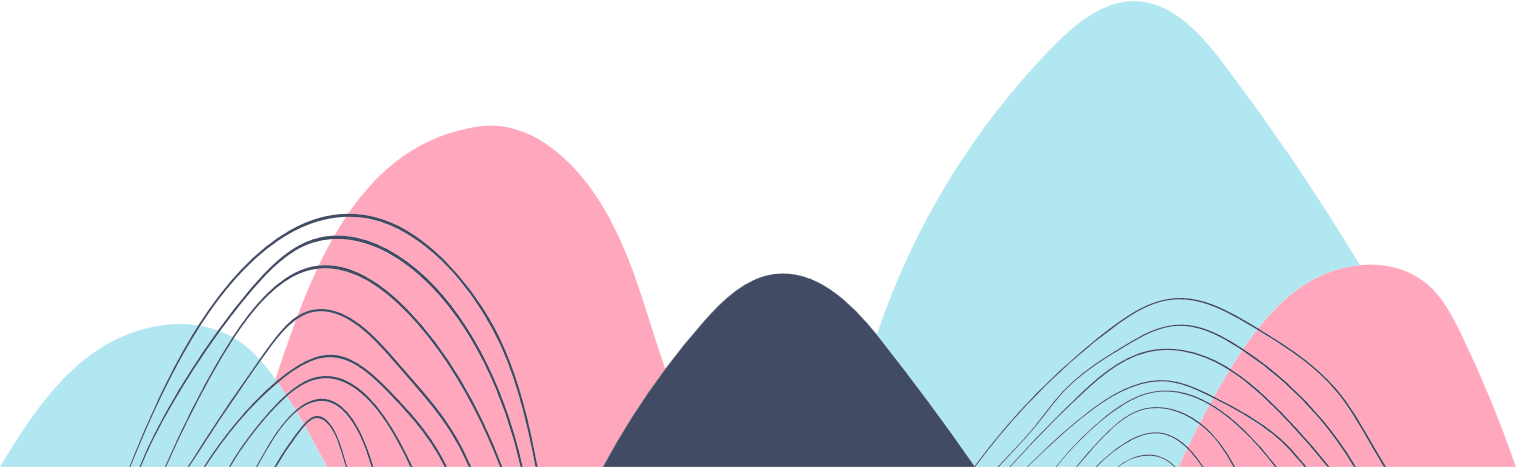